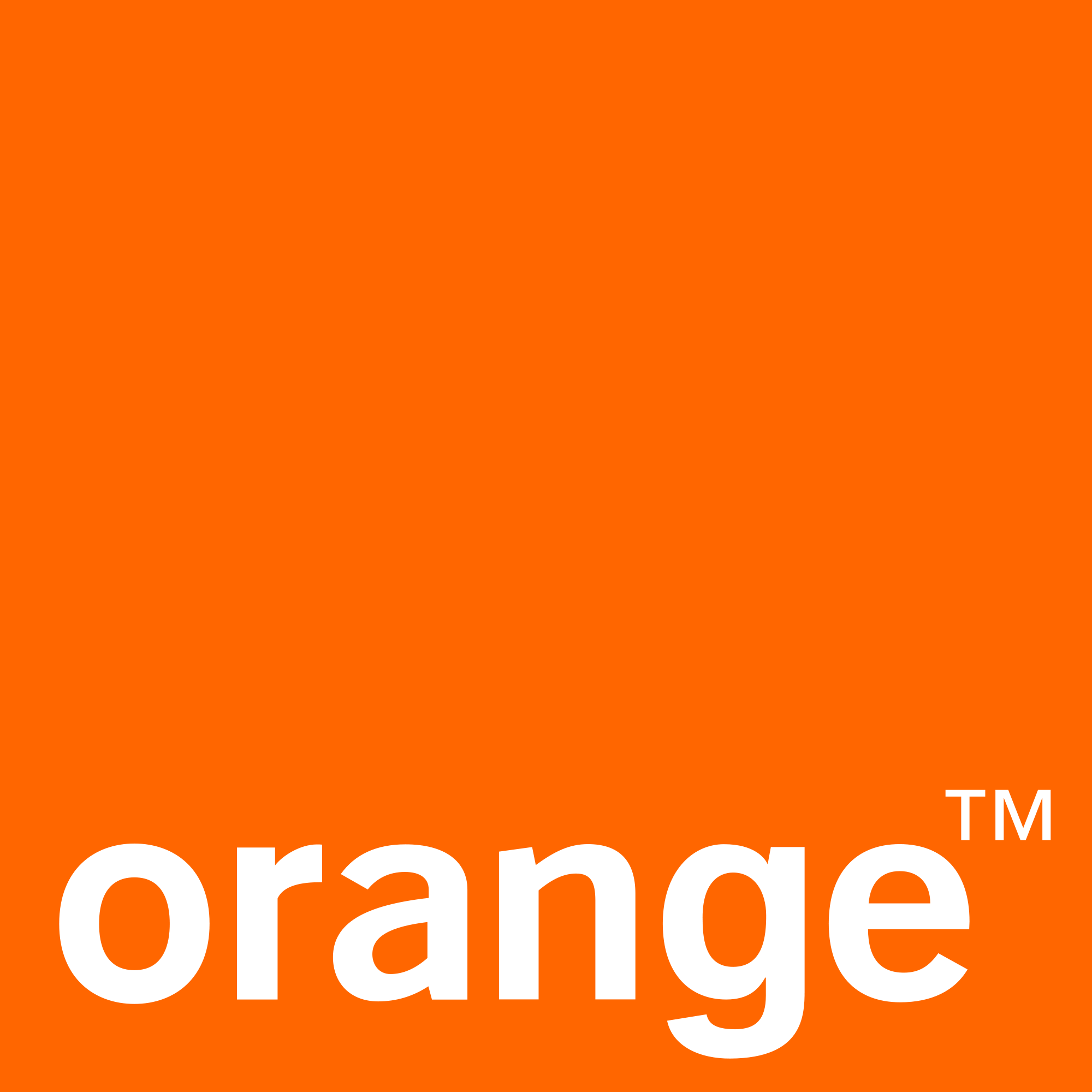 TCP Protocol Optimization for HTTP Adaptive Streaming
Soutenance de thèse

Chiheb Ben Ameur

Salle Aurigny, IRISA, Rennes
17 décembre 2015
[Speaker Notes: Merci Madame et Messieurs les juries.
J’ai le plaisir de vous présenter mes travaux de recherches dans le cadre d’une thèse CIFRE intitulée: TCP Protocol Optimization for HTTP Adaptive Streaming » résultante d’une collaboration entre Orange Labs et IRISA.]
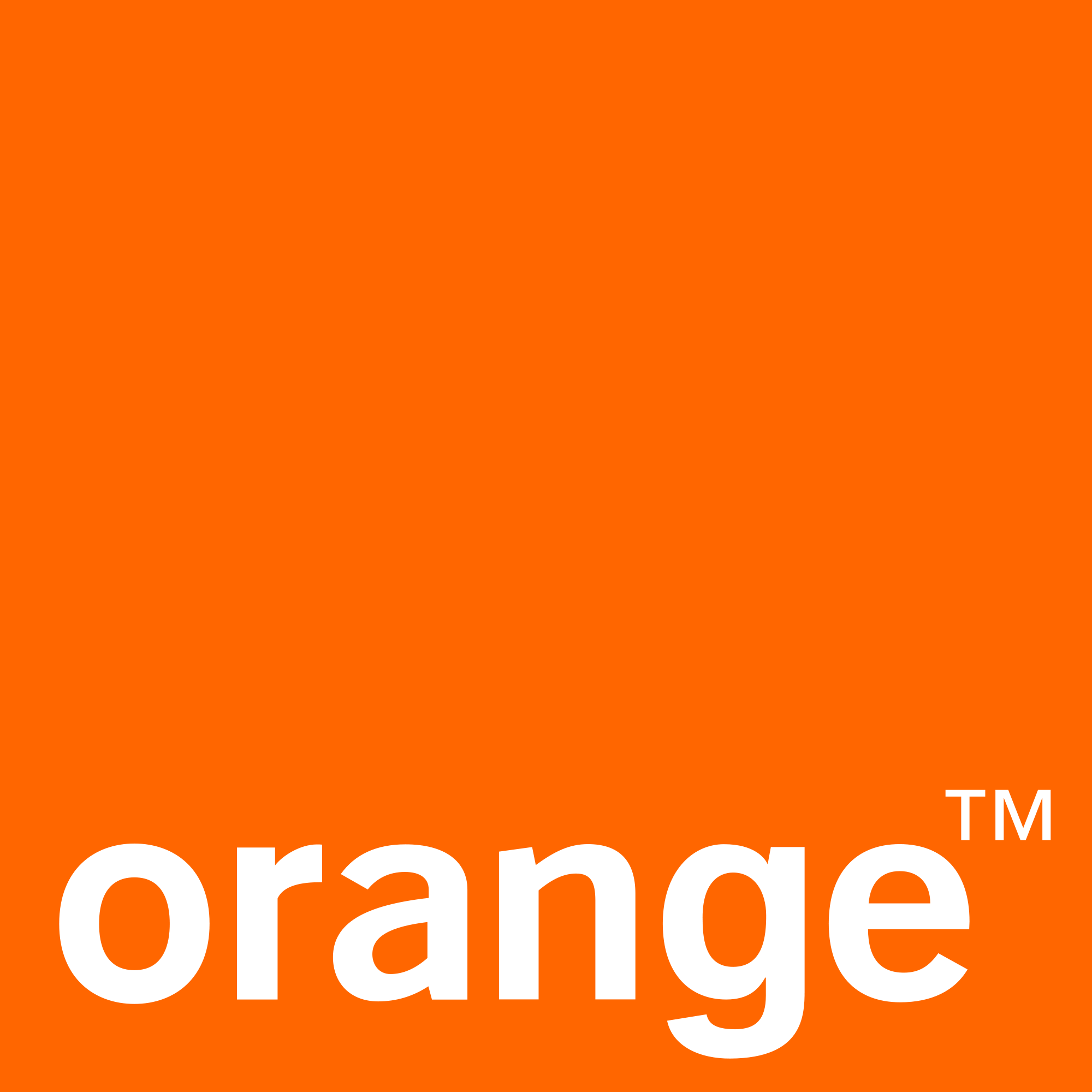 Introduction  Framework GW-shaping Combinations TcpHas Conclusion
HTTP Adaptive Streaming
4
1
2
3
Storage &Streaming
Chunk request
FULL HD
HTTP
HAS Player
Web Server
encoding bitrate
7
8
9
10
FULL HD
1
2
3
4
HD
Available bandwidth
4
1
2
3
HD
SD
11
5
6
SD
4
12
1
2
3
time
Figure 1: General description of HTTP Adaptive Streaming
2
Chiheb Ben Ameur				Orange Labs – IRISA	 Rennes   17 décembre 2015
[Speaker Notes: Comme le titre l’indique, le contexte de notre travail est la technologie HTTP Adaptive Streaming. Cette technologie consiste à transcoder la vidéo originale vers de multiples niveaux de qualité et à la segmenter en petit segments de même durée de lecture, appelée chunks. Ces chunks seront demandés par le player HAS situé du côté du client en utilisant le protocole HTTP. le choix du niveau de qualité est une fonction de la bande passante estimée du ou des chunks précédents, comme la figure suivante le montre.
Ici, l’intelligence est localisée au niveau du player qui …]
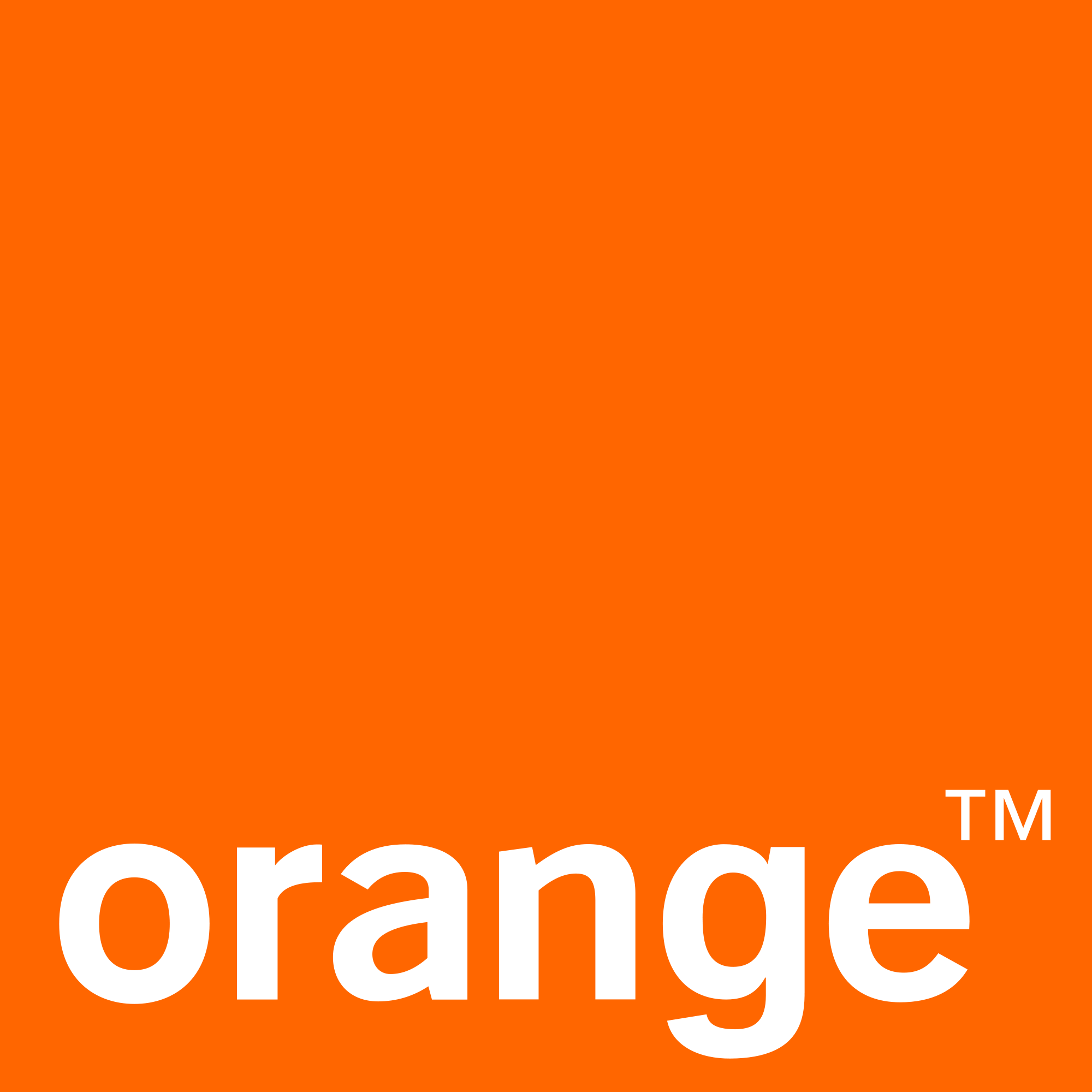 Introduction  Framework GW-shaping Combinations TcpHas Conclusion
HAS player
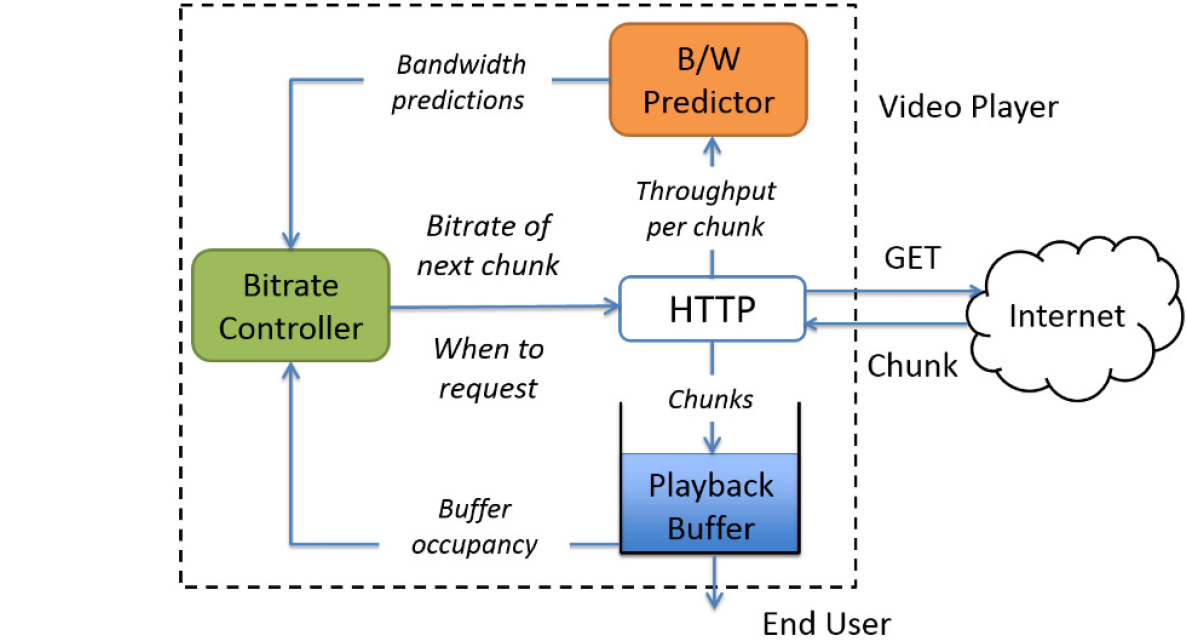 Figure 2: Abstract model of common HAS player*
*YIN, X., SEKAR, V., AND SINOPOLI, B. Toward a principled framework to design dynamic adaptive streaming algorithms over http. In Proceedings of the 13th ACM Workshop on Hot Topics in Networks (2014), ACM, p. 9.
3
Chiheb Ben Ameur				Orange Labs – IRISA	 Rennes   17 décembre 2015
[Speaker Notes: qui est doté d’un algorithme spécifique appelée bitrate controller. Il prend comme paramètres l’estimation de la bande passante du ou des chunks précédents ainsi que le niveau de remplissage du playback buffer afin de prendre la décision sur le moment de la demande du prochain chunk et son niveau de qualité.
Transition: Ainsi, le player dans le cas le plus commun fonctionne comme suit …]
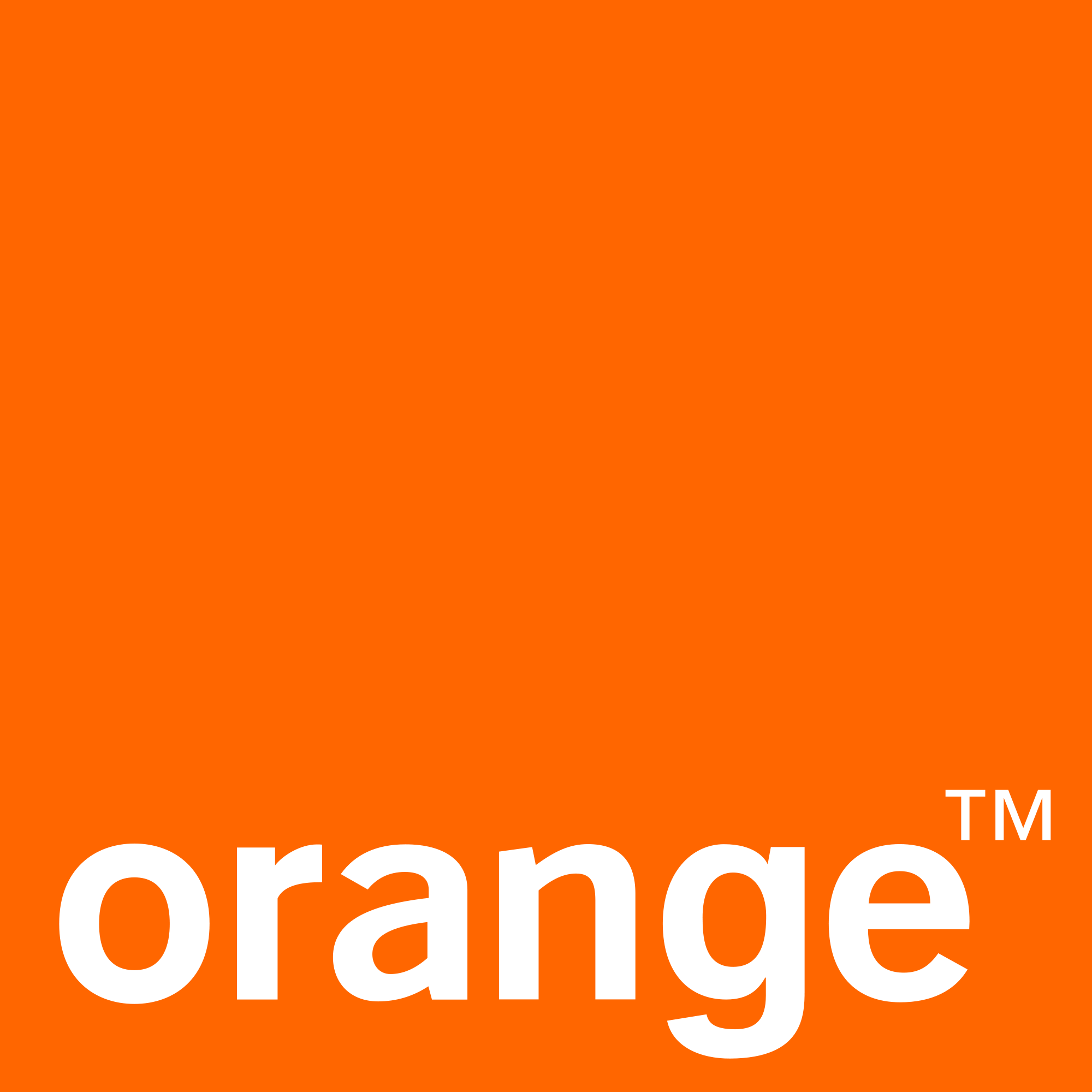 Introduction  Framework GW-shaping Combinations TcpHas Conclusion
ON-OFF pattern
throughput
FULL HD
FULL HD
bandwidth estimation
SD
available 
bandwidth
HD
HD
HD
HD
HD
OFF  period
ON period
ON period
OFF  period
OFF period
ON period
ON period
ON period
OFF period
OFF period
ON period
OFF period
ON period
OFF  period
time
T: chunk duration
t
t+6T
t+T
t+2T
t+3T
t+8T
t+5T
t+7T
t+4T
Figure 3: ON and OFF periods of HAS stream
Buffering
State
Steady State
4
Chiheb Ben Ameur				Orange Labs – IRISA	 Rennes   17 décembre 2015
[Speaker Notes: Ainsi, étant donné que la bande passante disponible pour le client est variable au cours du temps, le player dans le cas commun fonctionne comme suit:
On distingue la première phase de buffering au cours de laquelle le player demande les chunks successivement afin de remplir le playback buffer au plus vite. Un fois bien remplie, il commencera a décoder et a afficher la vidéo pour l’utilisateur. Ainsi, il bascule vers la phase de steady state au cours de laquelle il demande un chunk chaque durée de chunk afin de garder le même niveau de remplissage du playback buffer. En conséquent, on distingue les périodes ON au cours de laquelle le client est en train de télécharger le chunk, et la période OFF qui est une période de repos entre deux périodes ON successives. Comme indiqué sur la figure suivante, lorsque la bande passante offerte au client augmente, le player mettra moins de temps pour télécharger les chunks, et si le bitrate controller le décide, il peut swither vers le niveau de qualité supérieur. Inversement, si la bande passante disponible diminue, le player passera plus de temps à télécharger le chunk, ce qui fait que le bitrate controller donnera la décision pour switcher vers la qualité inférieur.
Néanmoins, ici, on note une limitation de HAS vue que contrairement aux périodes ON, durant la période OFF le Player ne pouvait pas estimer la bande passante. 
En plus
Néamnmoins, ce comportement peut se complexifier encore dans le cas d’usage quotidient.]
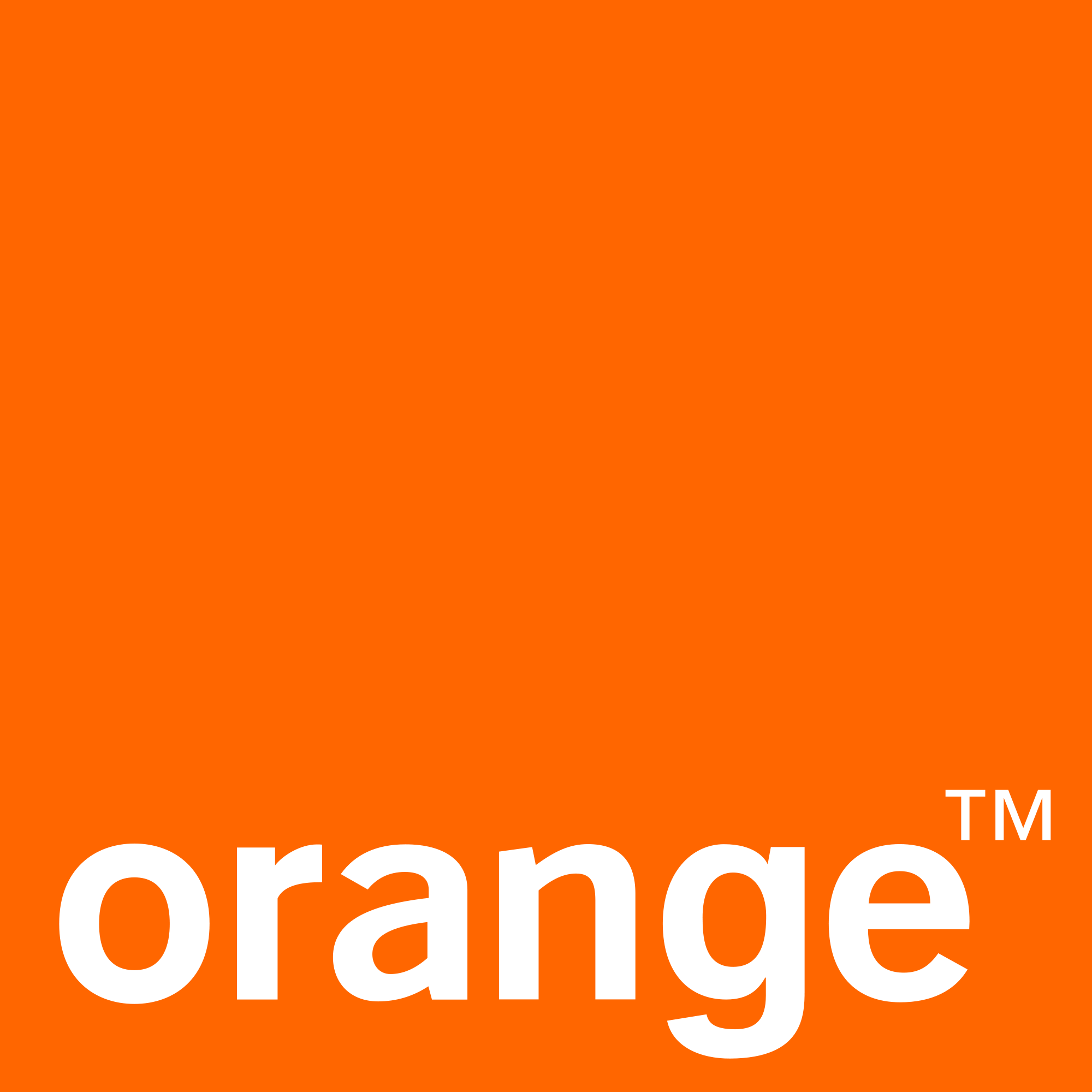 Introduction  Framework GW-shaping Combinations TcpHas Conclusion
Fixed Broadband Access Network
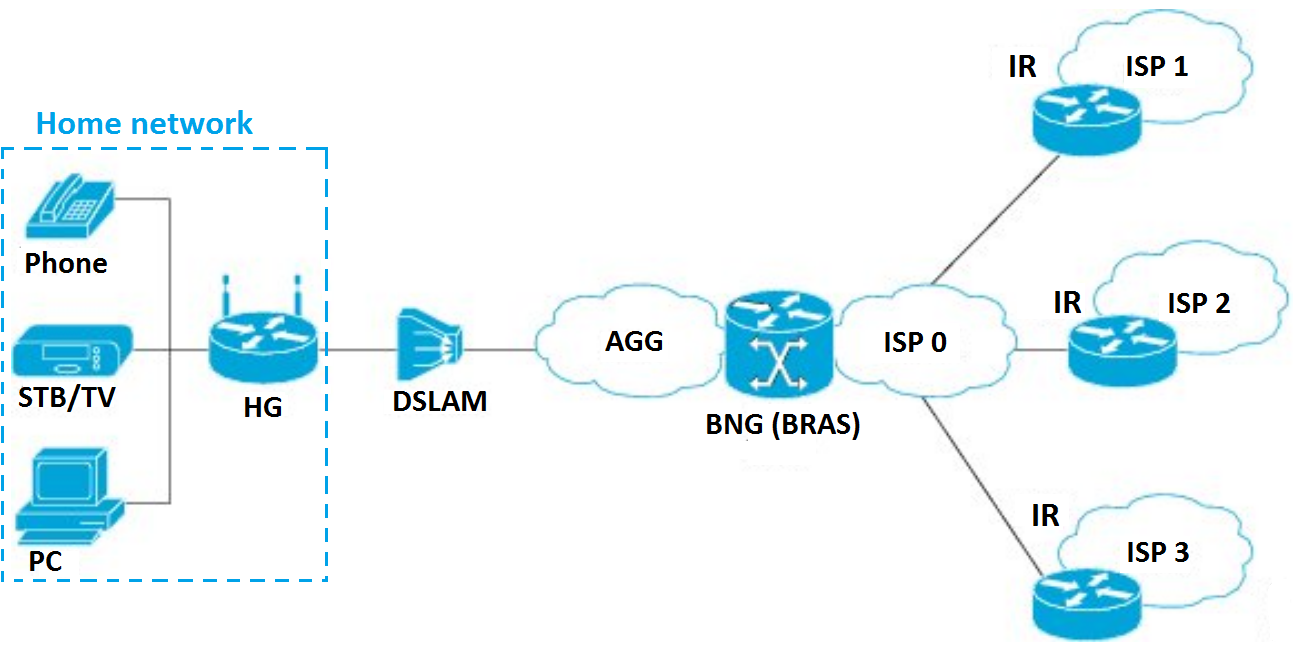 Bottleneck link
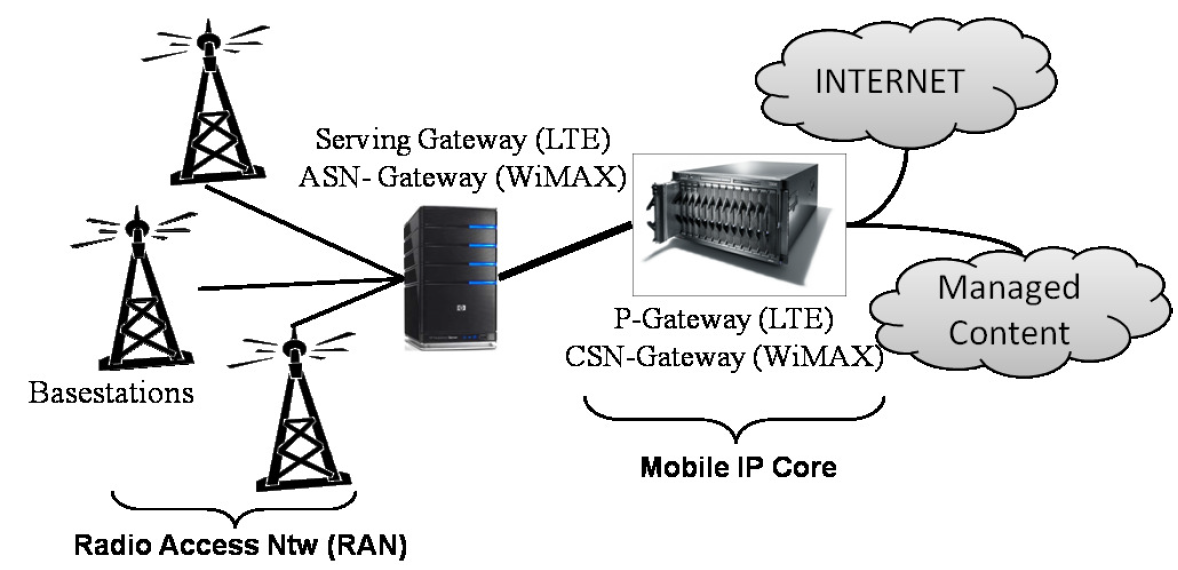 Bottleneck link
Figure 4: Fixed and mobile broadband access network architecture
5
Chiheb Ben Ameur				Orange Labs – IRISA	 Rennes   17 décembre 2015
[Speaker Notes: En fait, les clients HAS sont localisées soit au sein d’un réseau d’accès fixe ou mobile, comme la figure le montre.
Sur les deux architecture, un goulot d’étranglement est plus fréquemment localisé entre le DSLAM et le Home gateway dans le réseau fixe et entre le serving gateway et le base station dans le cas d’un réseau d’accès mobile. La cause est due à la limitation de la capacité de ce lien et la taille réduite de la file d’attente au nivau du DSLAM ou du serving gateway.
Ainsi, le cas d’utilisation ou plusieurs clients HAS partagent le même goulot d’étranglement et sont localisés sur le même réseau local est de plus en plus fréquent.]
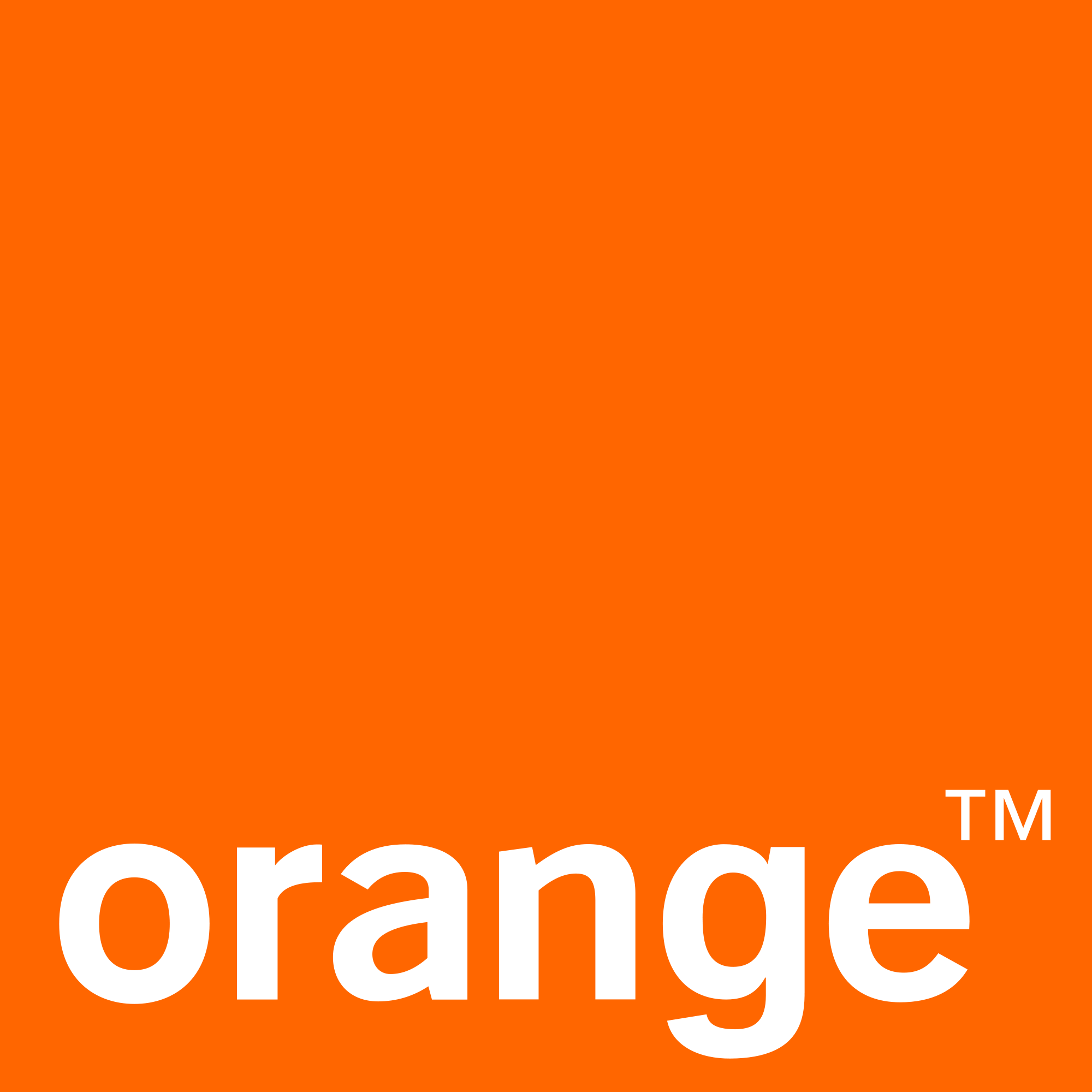 Introduction  Framework GW-shaping Combinations TcpHas Conclusion
TCP Congestion Control Algorithm
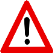 congestion detection
number of bytes
bottleneck capacity
Congestion Avoidance phase
ssthresh
Slow Start phase
cwnd
time
 Maximizing the occupancy of bottleneck capacity
6
Chiheb Ben Ameur				Orange Labs – IRISA	 Rennes   17 décembre 2015
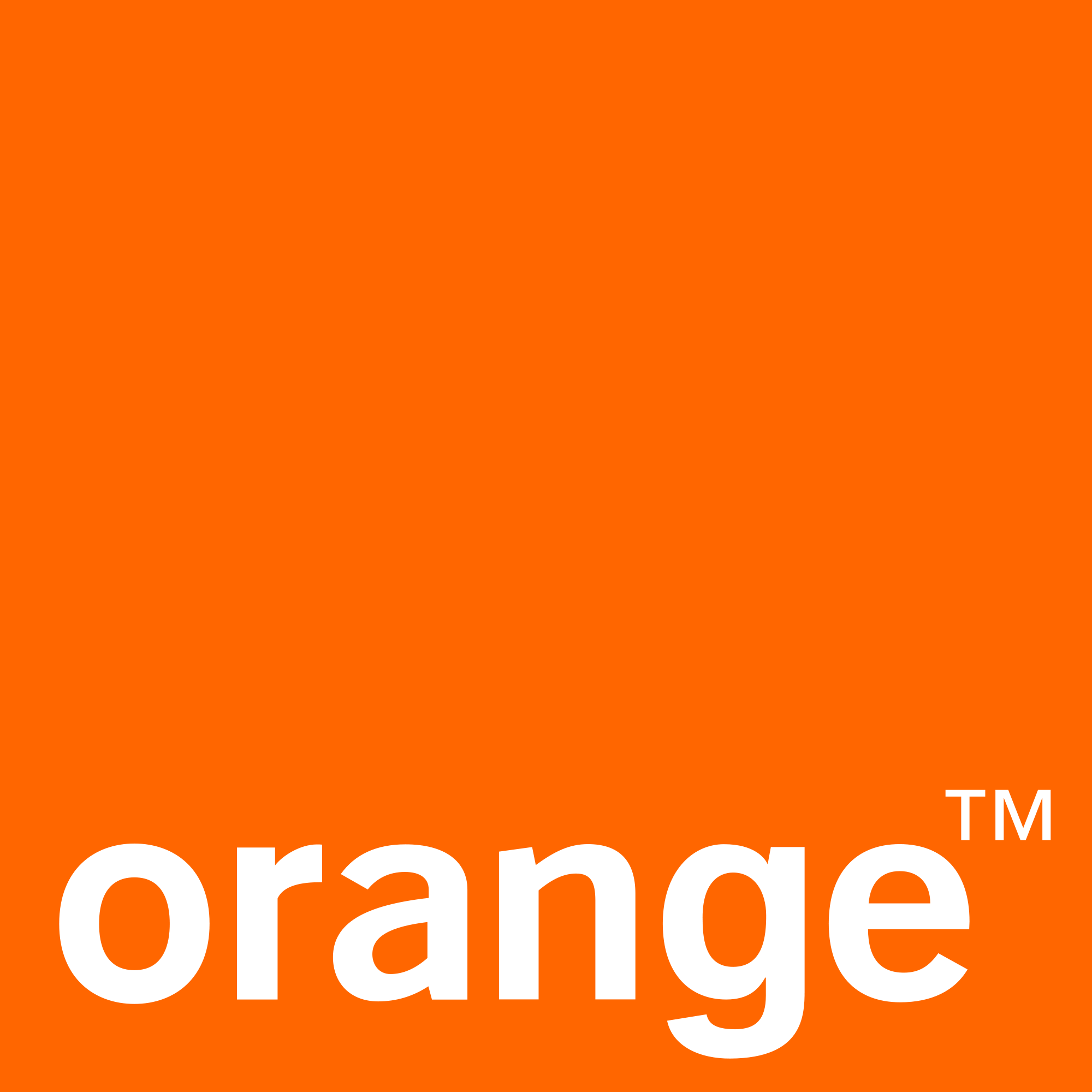 Introduction  Framework GW-shaping Combinations TcpHas Conclusion
What Happens When HAS Clients Compete ?
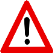 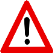 bandwidth
Congestion in the gateway
Bandwidth over estimation
SD
HD
Available bandwidth
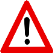 ON
ON
FULL HD
Quality level degradation
OFF
period
Client 1
time
SD
HD
Available bandwidth
ON
ON
FULL HD
OFF
period
OFF
period
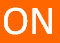 Client 2
time
Figure 5: The OFF period issue when 2 HAS clients compete for bandwidth
 QoE degradation
 QoS degradation
7
Chiheb Ben Ameur				Orange Labs – IRISA	 Rennes   17 décembre 2015
[Speaker Notes: Par exemple, si on a deux clients HAS sur le même réseau domestique, et si la période ON de chaque client coincide avec la période OFF de l’autre, une surestimation de la bande passante est enregistrée sur chacun des players. Ainsi, les players vont switcher à un niveau de qualité supérieur. Si la somme du débit d’encodage des deux qualités sélectionnée est supérieure à la bande passante totale, une congestion est enregistrée et un délai supplémentaire sera nécessaire pour télécherger ces chunks. Par conséquent, la nouvelle estimation pourrait conduire à choisir un niveau de qualité encore plus bas que le premier.
Donc, ici on constate que la cause de cette dégradation est la durée des périodes OFF assez improtante.
Dans ce cas de figure, la qualité d’expérience de l’utilisateur est largement dégradée vue qu’il y a une fluctuation entre différents niveaux de qualité. En plus, une dégradation de la qualité de service du réseau d’accès est marquée par la congestion causée par cette concurrence.]
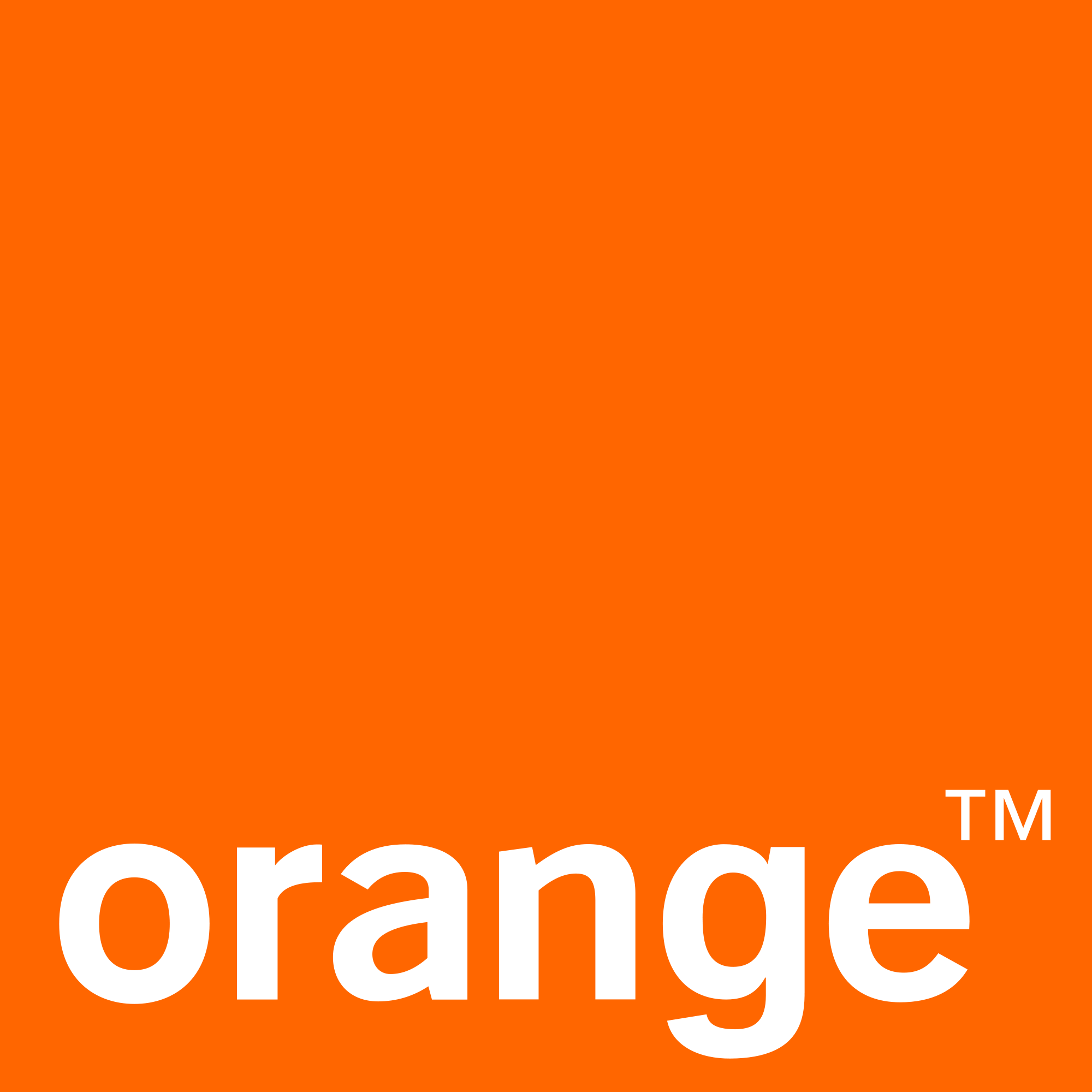 Introduction  Framework GW-shaping Combinations TcpHas Conclusion
Objectives of Thesis
Improving QoE of HAS

Improving QoS of access network

Optimizing TCP protocol
8
Chiheb Ben Ameur				Orange Labs – IRISA	 Rennes   17 décembre 2015
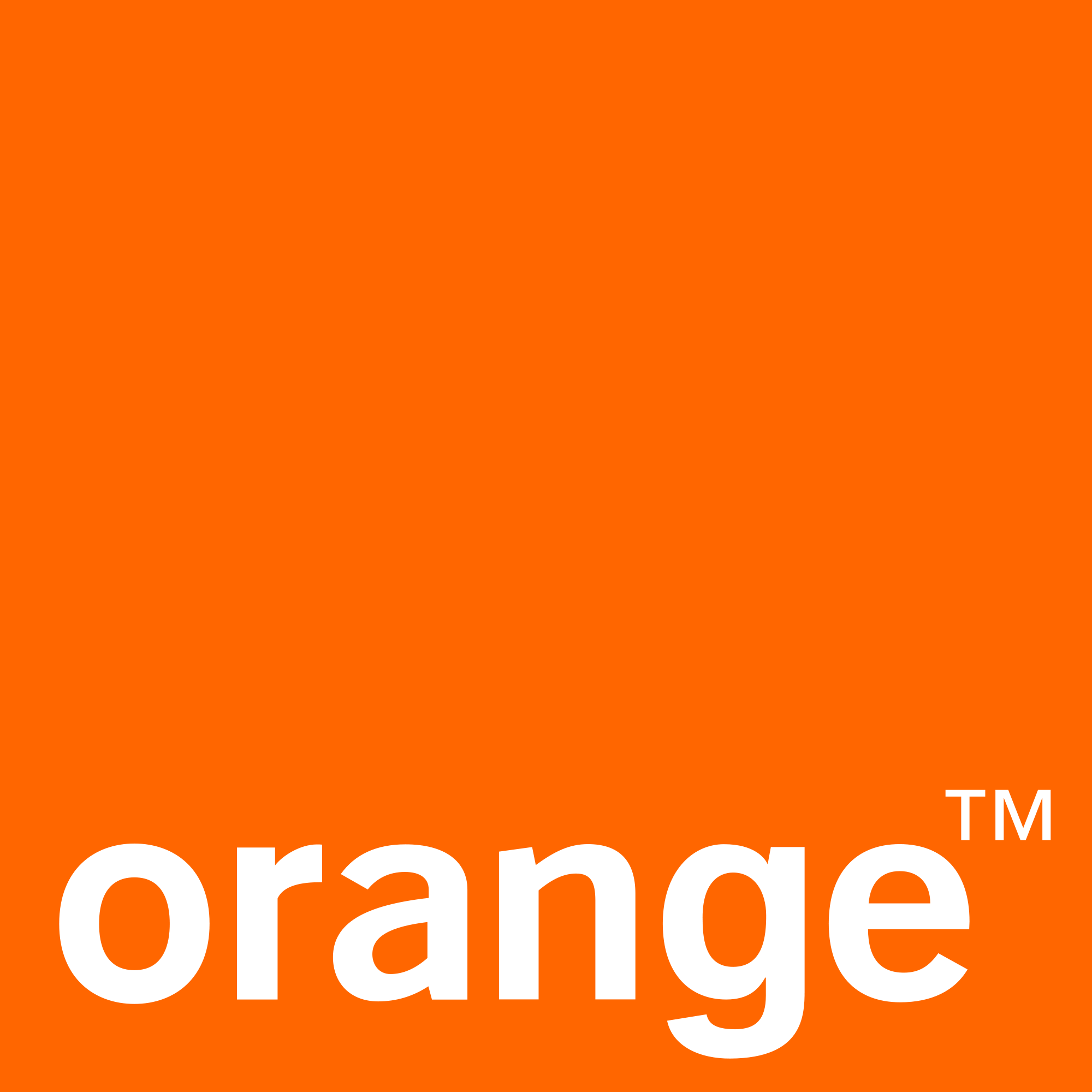 Introduction  Framework GW-shaping Combinations TcpHas Conclusion
HAS Traffic Shaping
bandwidth
OFF
periods
Available bandwidth
HD
HD
HD
HD
Shaping  Bitrate (SHR1)
ON
ON
ON
ON
Client 1
time
Available bandwidth
HD
HD
HD
HD
Shaping Bitrate (SHR2)
ON
ON
ON
ON
Client 2
time
Figure 6: HAS traffic shaping effect on HAS clients competing for bandwidth
Improving the QoE of HAS

 Improving the QoS of access network
9
Chiheb Ben Ameur				Orange Labs – IRISA	 Rennes   17 décembre 2015
[Speaker Notes: Comment faire face à ce problème, une solution pouvait améliorer considérablement les performances. Elle est désignée par HAS Traffic Shaping. c.a.d un bridage du débit HAS. Cette solution consiste à définir un débit maximum pour chaque flux HAS du réseau domestique qui permettra à chaque client de se stabiliser sur un niveau de qualité optimal. Dans ce cas, les périodes ON s’étalent et les périodes OFF se réduisent. Ainsi, le player HAS pouvais surmonter les limitations générées par la période OFF.
C’est ic que nous définissons l’objectif de notre travail: c’est d’appliquer le HAS traffic shaping mais, en optimisant le protocole TCP pour cet objectif, vue que le ce protocole n’est pas adaptée au service du HAS.]
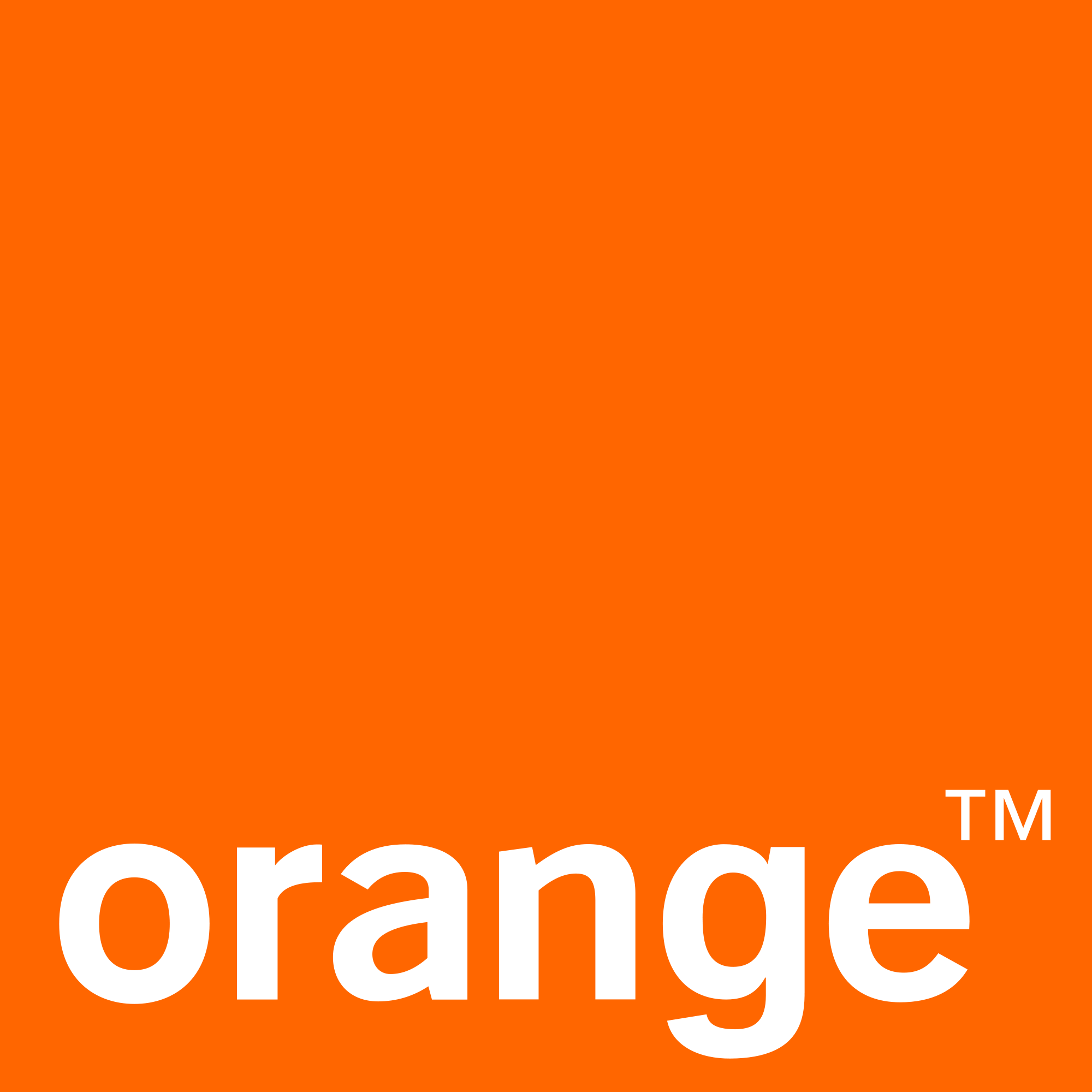 Introduction  Framework GW-shaping Combinations TcpHas Conclusion
Proposed Shaping Solutions
Contributions
Contribution 2: 
TCP Variant Effect on Gateway-based Solution
Client-based Shaping Soution
Θ no coordination between competing HAS clients


Server-based Shaping Solution
Estimation of optimal quality level + shaping the sending rate
Θ no information about other competing HAS clients
Θ vague estimation of optimal quality level


Gateway-based  Shaping Solution
 Bandwidth management + shaping HAS traffic 
☺  no modification of HAS implementation (client or server)
    must acquire information about various traffic inside the home network
Contribution 3: HAS-based TCP Variant:TcpHas
Contribution 1: Gateway-based Shaping Method: RWTM
10
Chiheb Ben Ameur				Orange Labs – IRISA	 Rennes   17 décembre 2015
[Speaker Notes: Dans la littérature, trois types de solutions ont été proposés. Ces solutions sont classifiés selon l’emplacement du Traffic Shaping. Au niveau du client, serveur ou la gateway.]
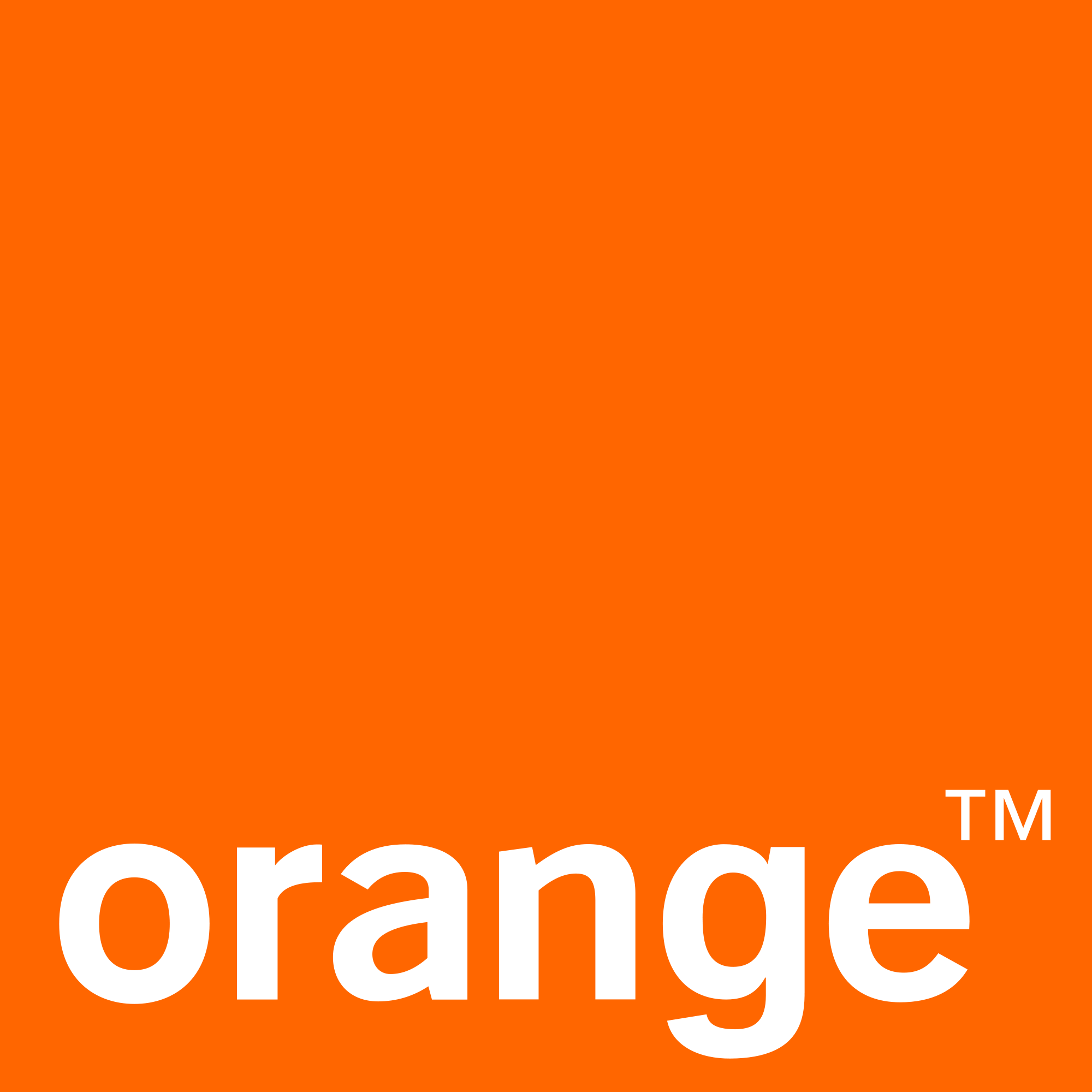 Introduction  Framework GW-shaping Combinations TcpHas Conclusion
Overview
Introduction

General Framework

Gateway-based Shaping Methods

TCP Congestion Control Variant Effect

TcpHas: HAS-based TCP Congestion Control Variant

Conclusion and Future Work
11
Chiheb Ben Ameur				Orange Labs – IRISA	 Rennes   17 décembre 2015
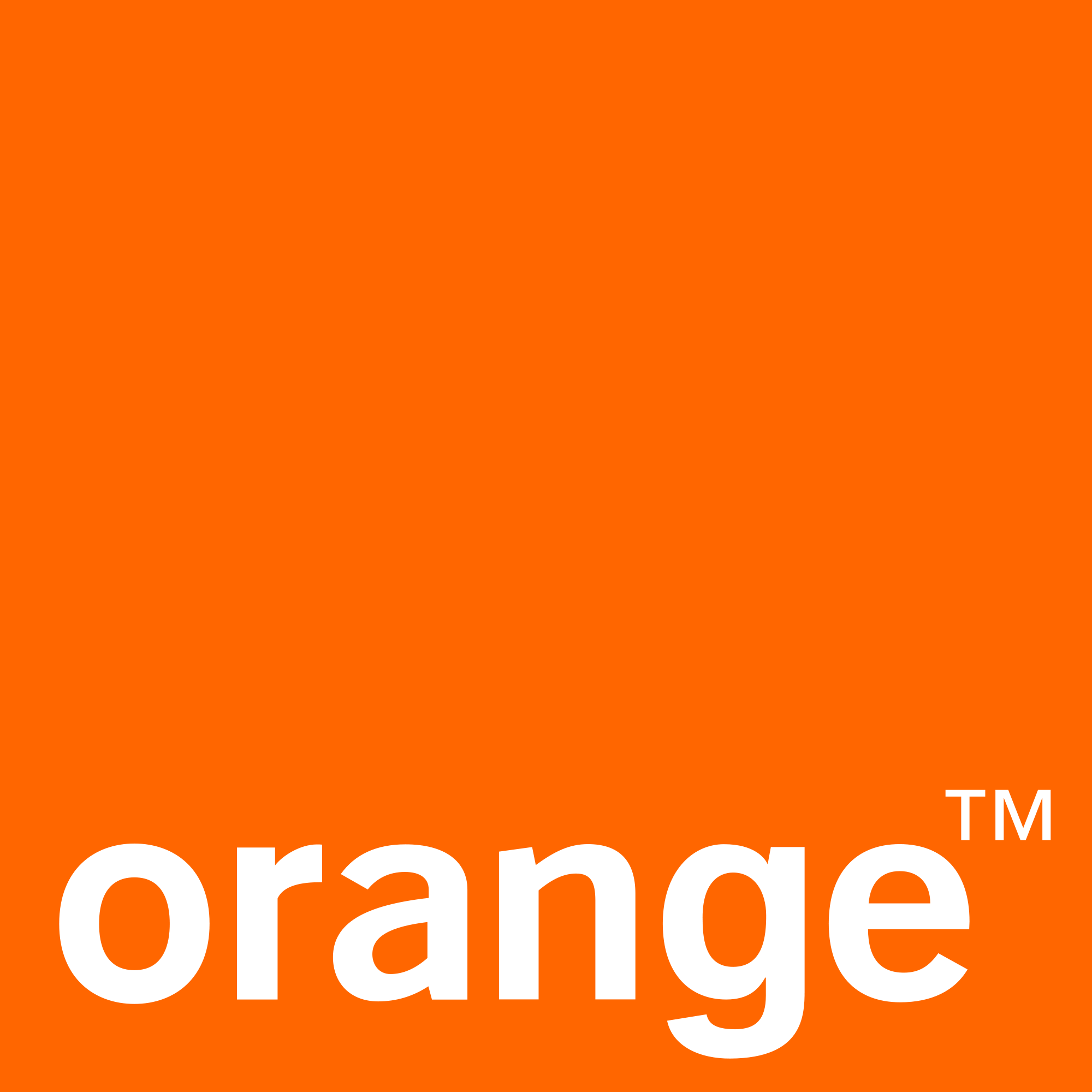 Introduction  Framework GW-shaping Combinations TcpHas Conclusion
Emulated HAS Player
Why an emulated player ?

less complexity
more accurate evaluation
QoE objective criteria
adequate for testbeds and simulations
Description
rate and buffer based (RBB) player
playback buffer length           	   BC = 30 seconds
chunk duration: 2 seconds
aggressiveness  σ :


HTTP/1.1  with persistent connection
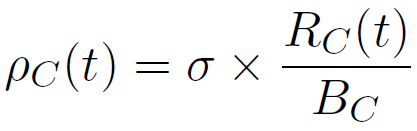 12
Chiheb Ben Ameur				Orange Labs – IRISA	 Rennes   17 décembre 2015
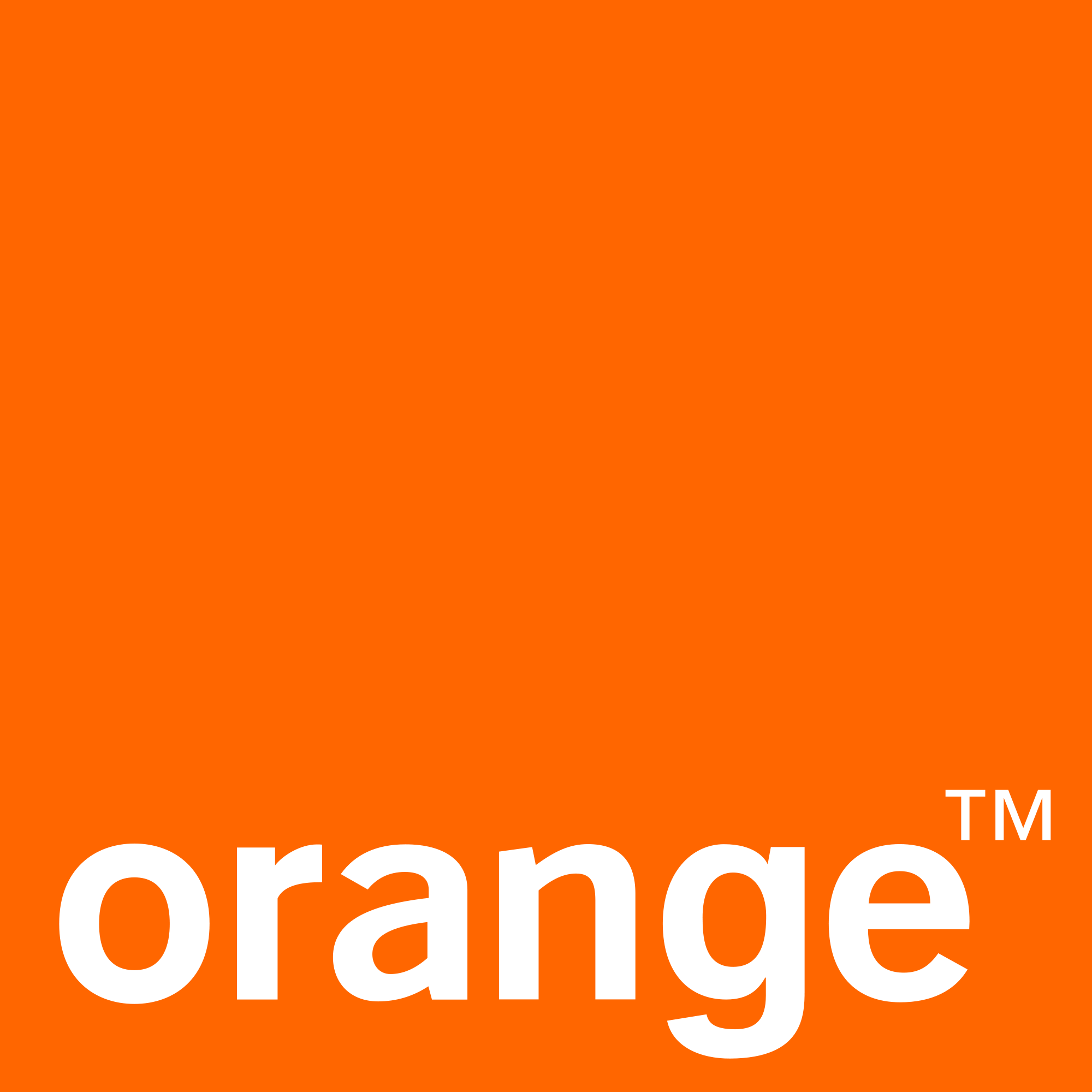 Introduction  Framework GW-shaping Combinations TcpHas Conclusion
Testbed
SFQ queuing discipline 
Drop Tail algorithm
queue length = BW×delay
(tc tool)
round trip delay (aC-S) variability
std. dev 7% of aC-S
Emulated HAS players
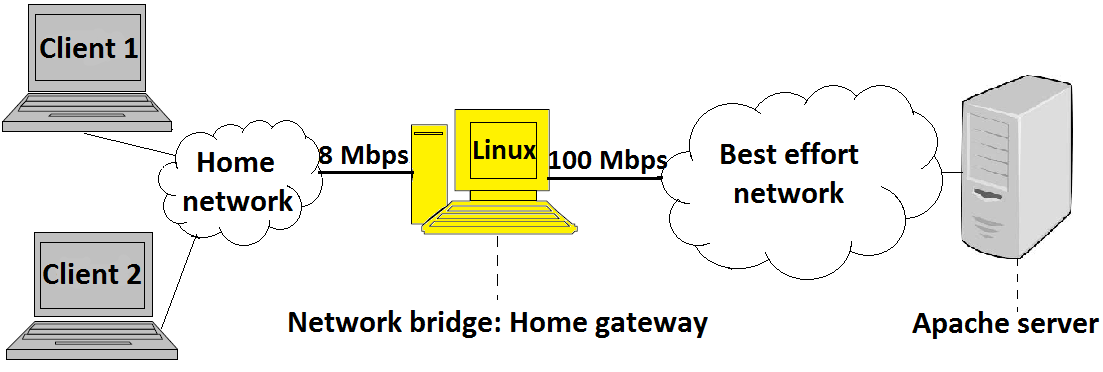 netem delay (tc tool)
Bottleneck
Apache server
Figure 7: Testbed used for evaluations
Table 1: Video encoding bitrates
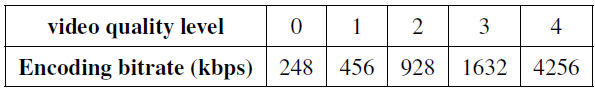 13
Chiheb Ben Ameur				Orange Labs – IRISA	 Rennes   17 décembre 2015
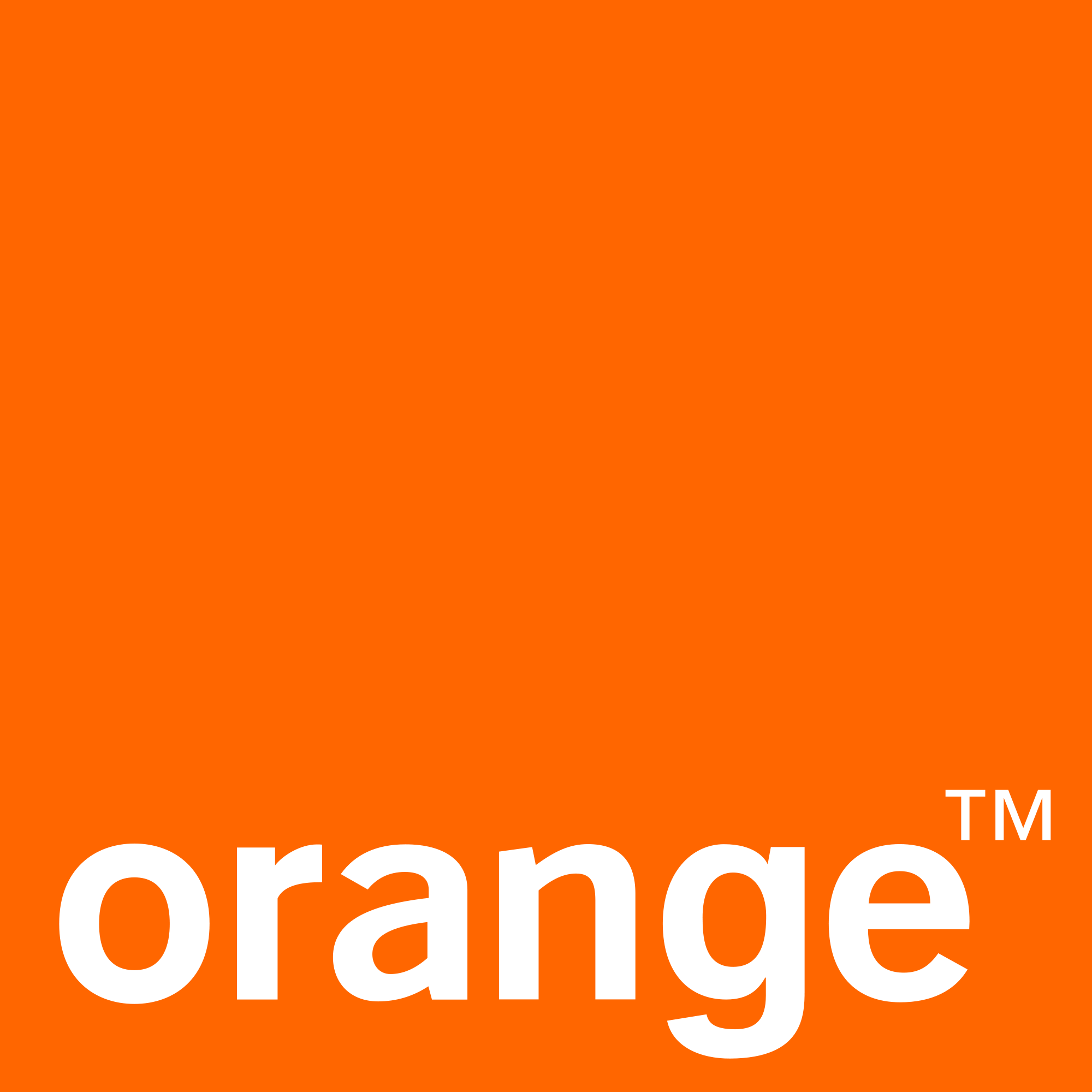 Introduction  Framework GW-shaping Combinations TcpHas Conclusion
Simulations
Network simulator ns-3:
Fixed broadband access network
Drop Tail algorithm
queue length = BW×delay
S0
S1
Bottleneck link
LAN/WLAN 192.168.0.0/24
csma 100 Mbps / ofdm 54 Mbps
NetLink
HG
IR
BNG
DSLAM
AggLine
DSLLink
ISPLink
HAS servers
100 Mbps
2 ms
10 Gbps
2 ms
8 Mbps
   2ms
100 Mbps
RTT – 6 ms
Internet traffic emulation
PPBP overall bitrate of 40 Mbps
100 Mbps
2 ms
100 Mbps
2 ms
SN-2
C1
C0
CN-2
CN-1
SN-1
HAS clients
PPBP sink
PPBP source
Emulated HAS players
Poisson Pareto Burst Process
HAS module
Figure 8: Network architecture used in ns-3
14
Chiheb Ben Ameur				Orange Labs – IRISA	 Rennes   17 décembre 2015
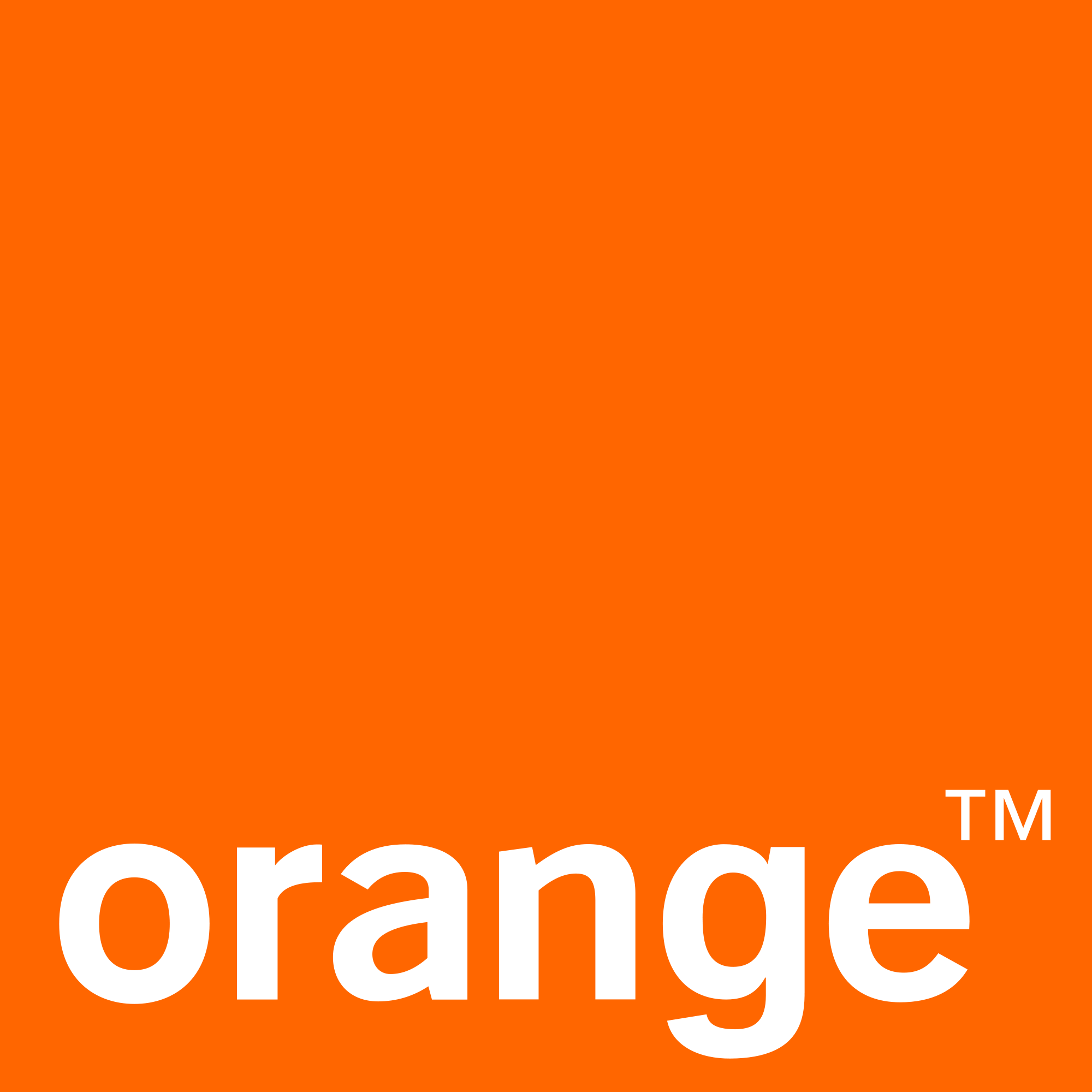 Introduction  Framework GW-shaping Combinations TcpHas Conclusion
QoE objective metrics
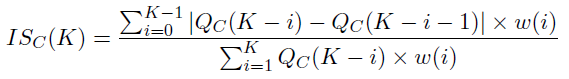 Quality level fluctuation disturbs HAS user
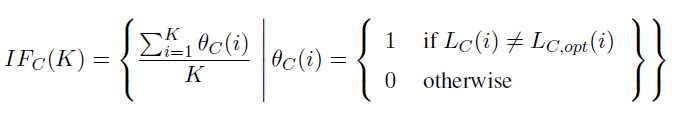 HAS user prefers watching the optimal quality
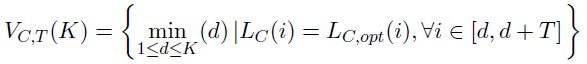 Converging rapidly to optimal quality level
Playback buffer famine + video interruption
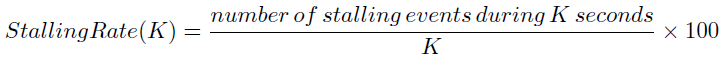 15
Chiheb Ben Ameur				Orange Labs – IRISA	 Rennes   17 décembre 2015
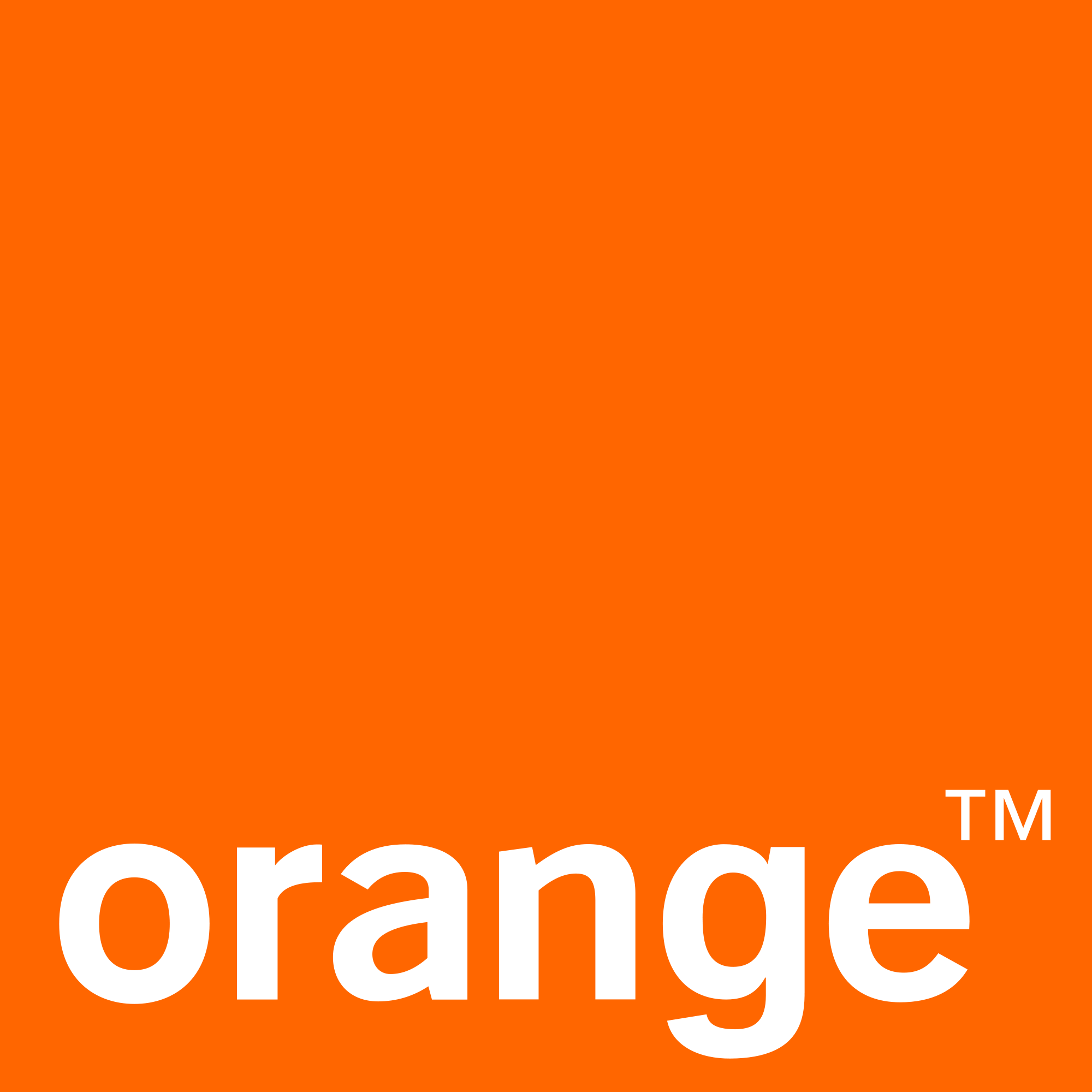 Introduction  Framework GW-shaping Combinations TcpHas Conclusion
QoS of Access Network
Network loading
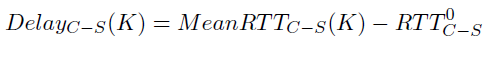 TCP congestion detection rate
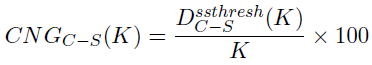 Dropped packets at the bottleneck
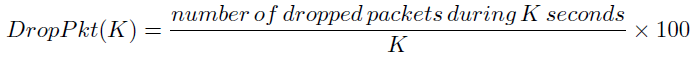 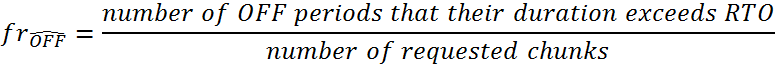 Congestion window initialization
16
Chiheb Ben Ameur				Orange Labs – IRISA	 Rennes   17 décembre 2015
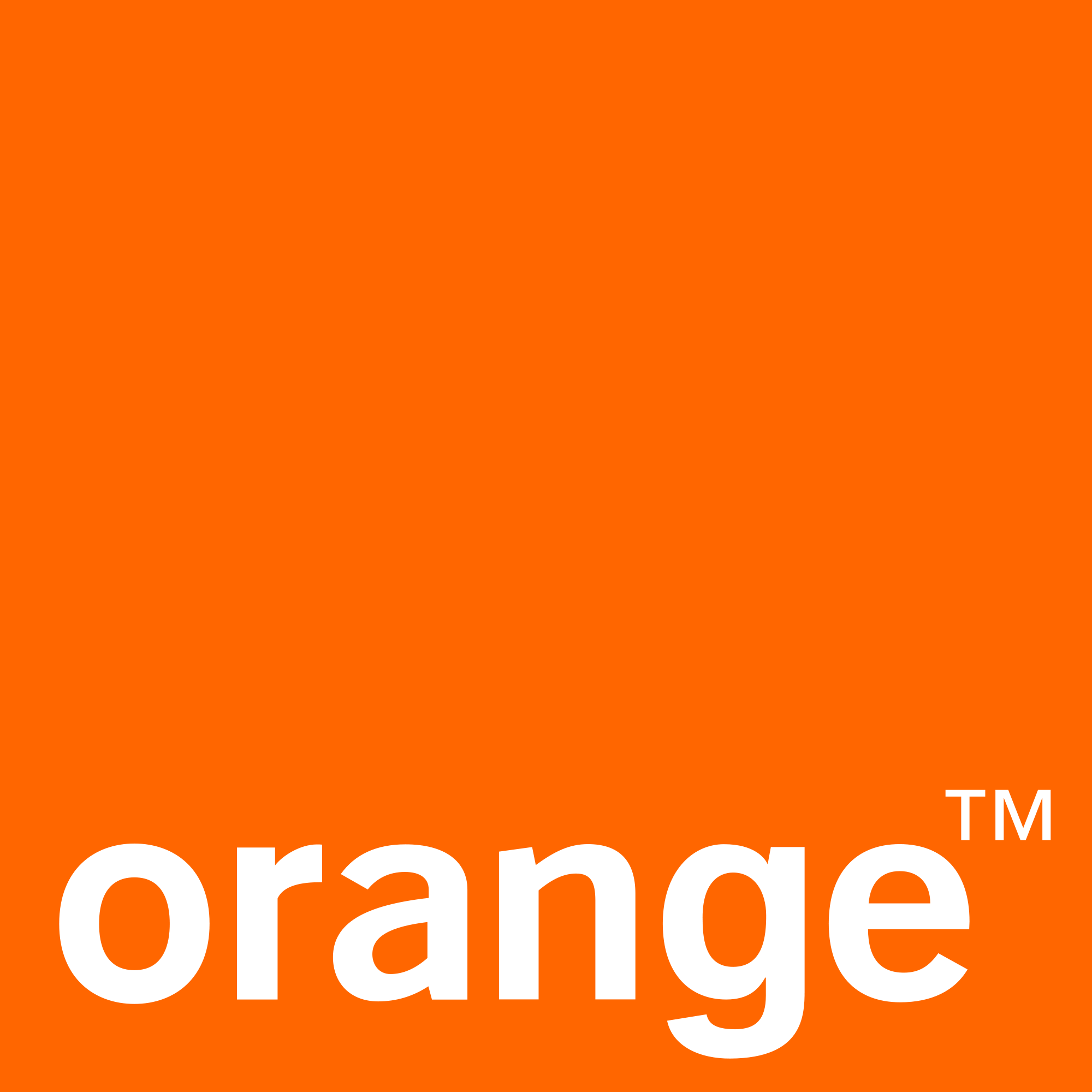 Introduction  Framework GW-shaping Combinations TcpHas Conclusion
Overview
Introduction

General Framework

Gateway-based Shaping Methods

TCP Congestion Control Variant Effect

TcpHas: HAS-based TCP Congestion Control Variant

Conclusion and Future Work
17
Chiheb Ben Ameur				Orange Labs – IRISA	 Rennes   17 décembre 2015
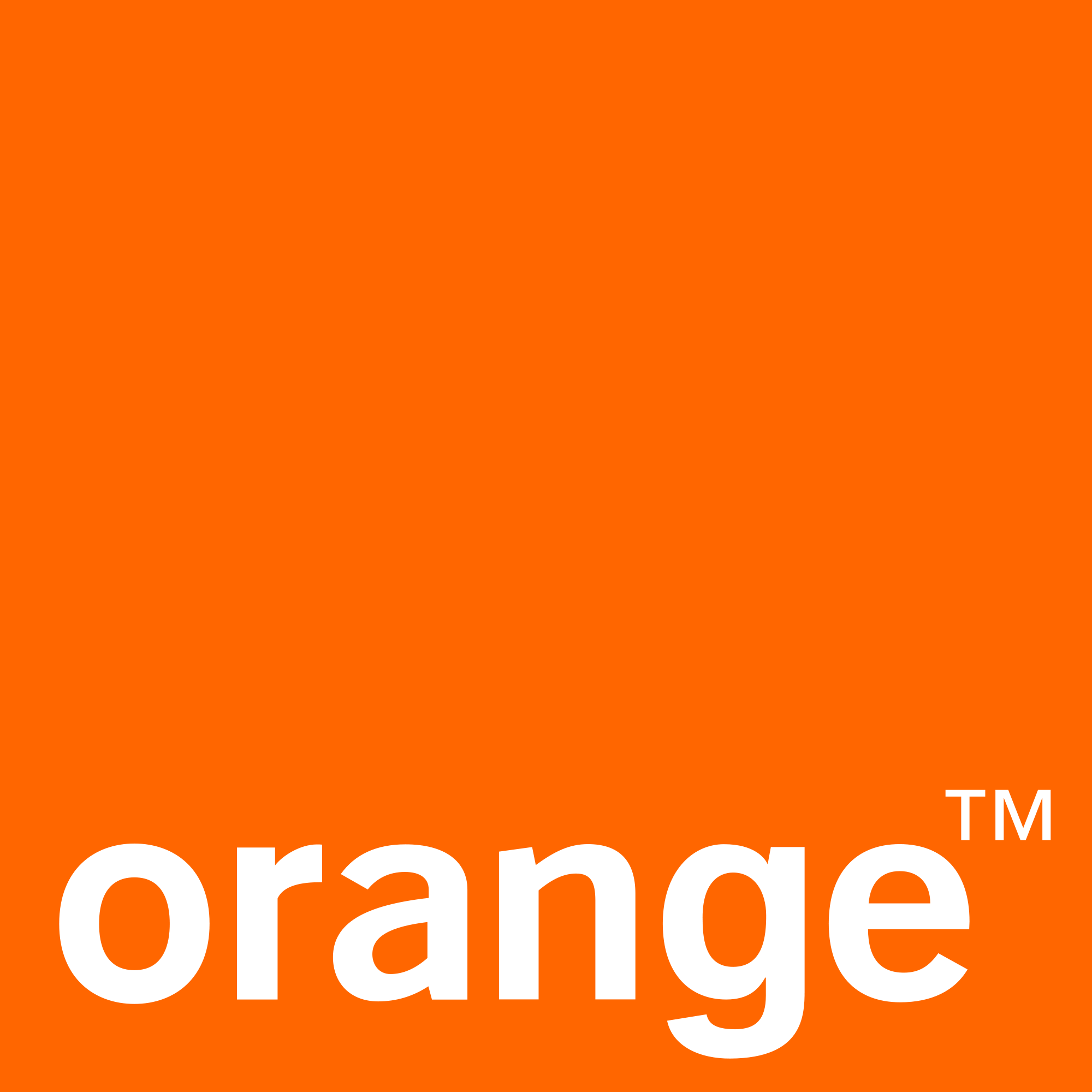 Introduction  Framework GW-shaping Combinations TcpHas Conclusion
Gateway-based Shaping solution
Bandwidth Manager
available bandwidth
avail_bw
Bandwidth manager
Shaping bitrates SHRC-S
number of HAS flows N
available encoding bitrates Rl
 (index file)
 Packet interception and identification (ip_src, ip_dst, src_port, dst_port)
 update N : SYN and FIN flags (TCP header)
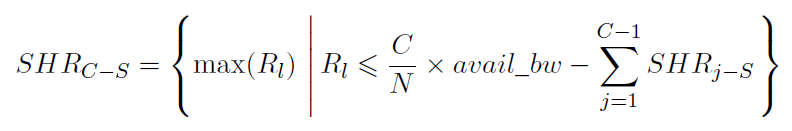  fair share of avail_bw
 maximizing the avail_bw utilization (priority)
18
Chiheb Ben Ameur				Orange Labs – IRISA	 Rennes   17 décembre 2015
[Speaker Notes: regardes les gens et rappelle le principe de gateway-based solution]
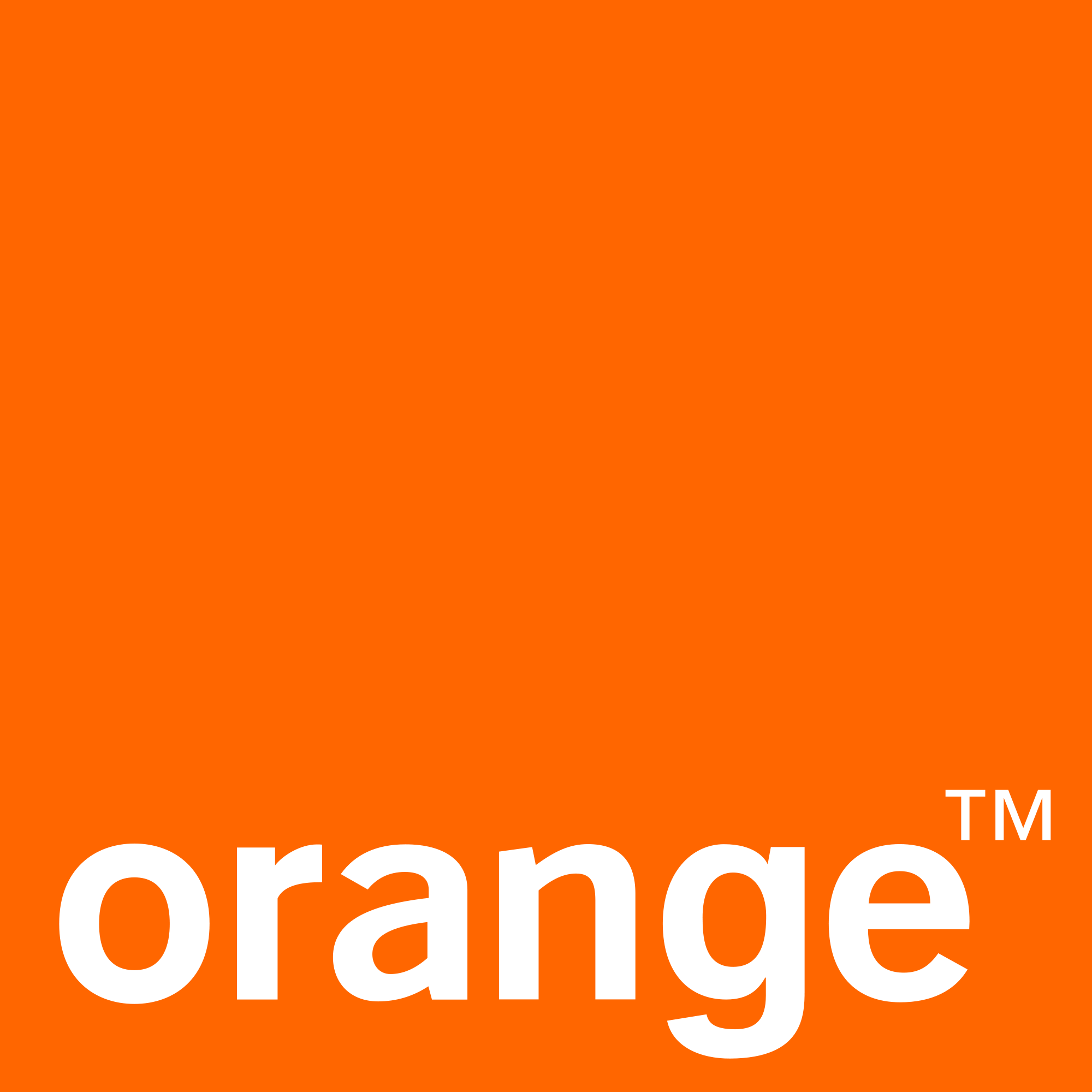 Introduction  Framework GW-shaping Combinations TcpHas Conclusion
Receive Window Tuning Method (RWTM)
TCP throughput is limited by 




TCP flow control: 

RWTM

rwndC-S modification 
(TCP header: ACK client  server)
RTTC-S estimation
TCP Congestion window
defined by the sender
TCP receive window
defined by the receiver
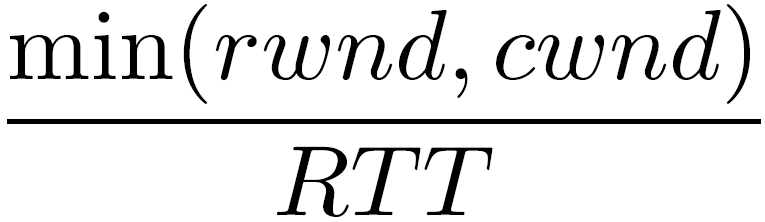 Round trip time
Shaping bitrate
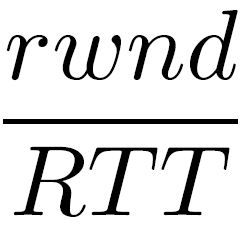 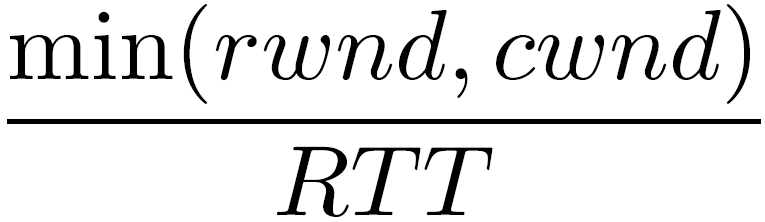 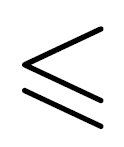 In the gateway
19
Chiheb Ben Ameur				Orange Labs – IRISA	 Rennes   17 décembre 2015
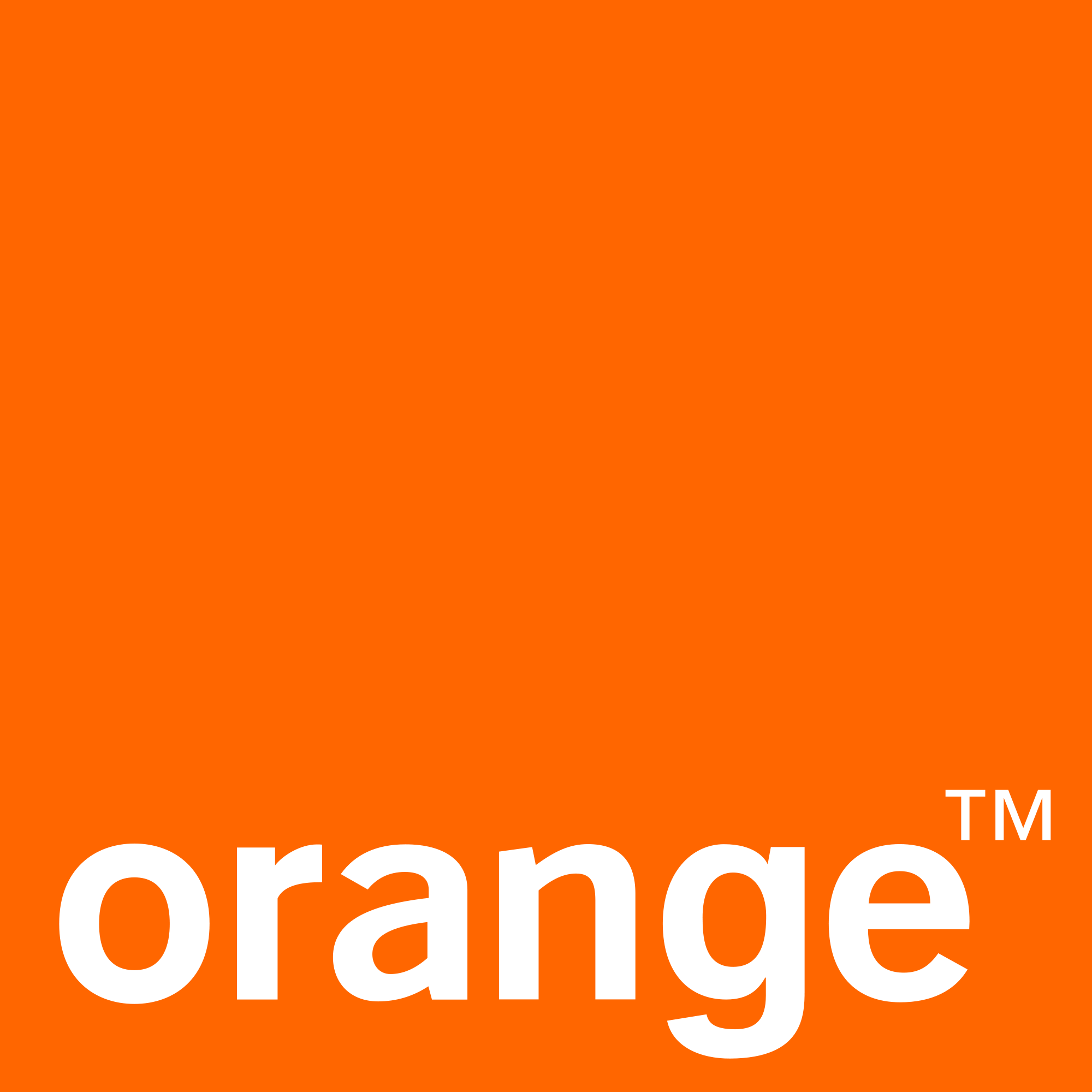 Introduction  Framework GW-shaping Combinations TcpHas Conclusion
RTT Passive Estimation
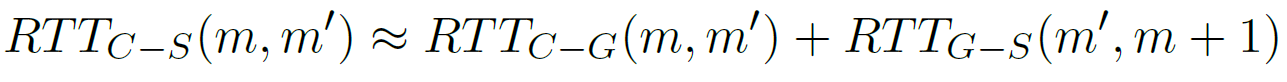 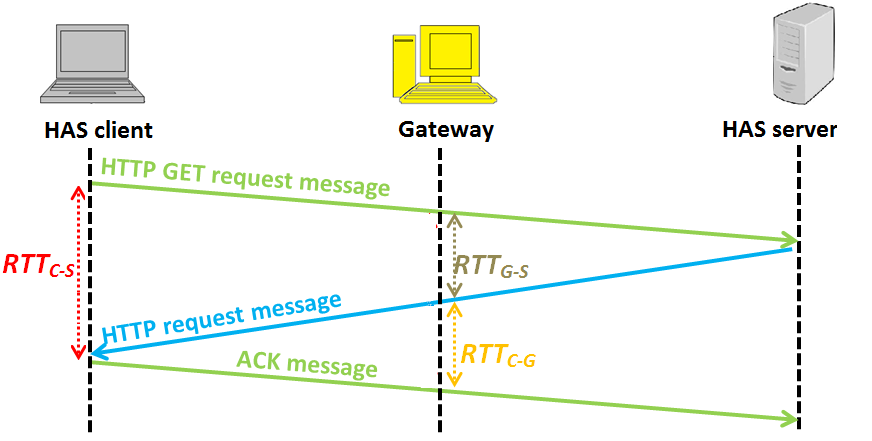 HTTP response message
TCP
 Using only packets sent from HAS client (no need to use all packets)
 One estimation at the beginning of each chunk request
20
Chiheb Ben Ameur				Orange Labs – IRISA	 Rennes   17 décembre 2015
[Speaker Notes: dire qu’on ne traite pas tt lers packets]
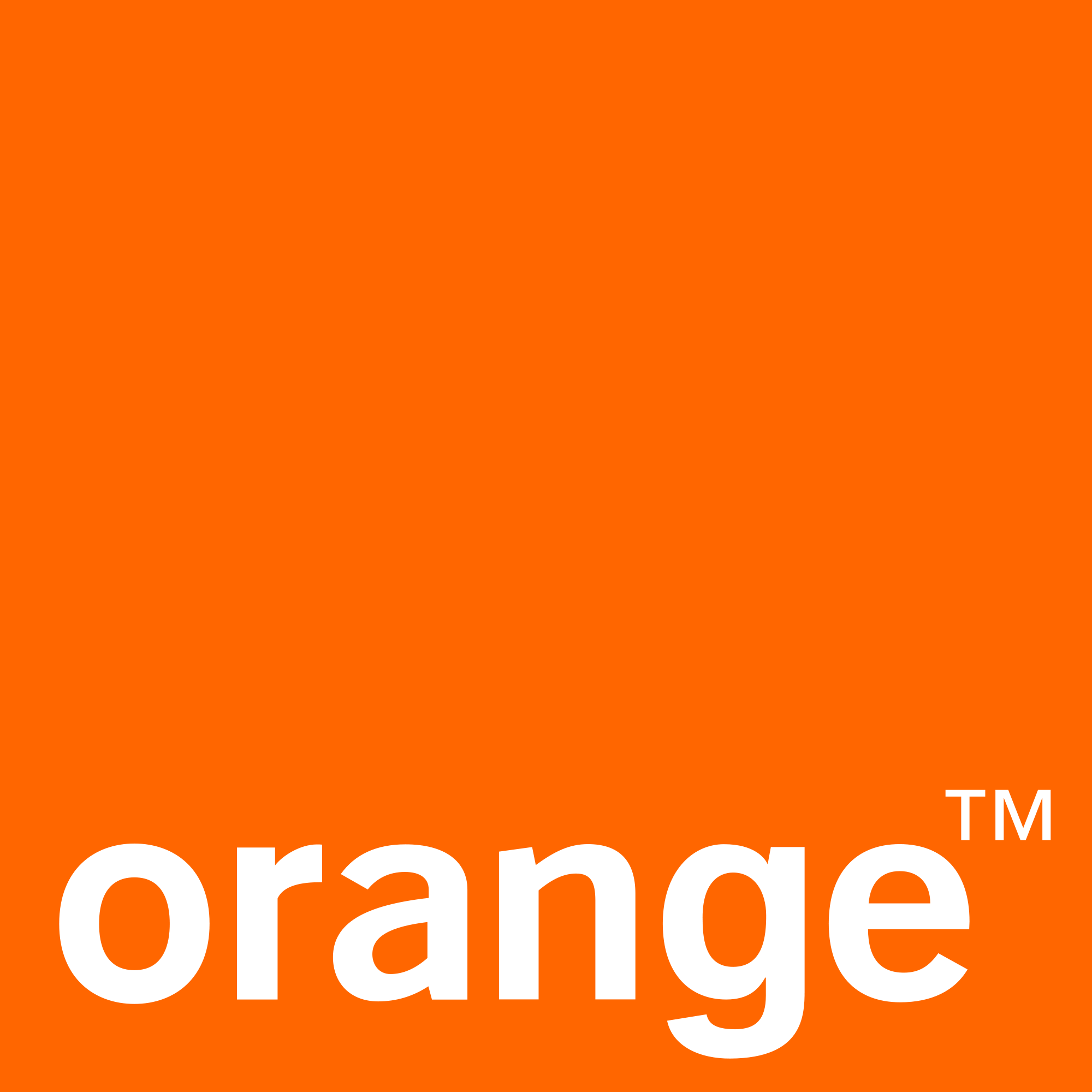 Introduction  Framework GW-shaping Combinations TcpHas Conclusion
rwnd Modification
rwnd modification
rwnd (65535 B)
rwndC-S(t) (50 B)
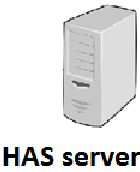 ACK
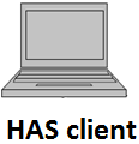 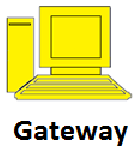 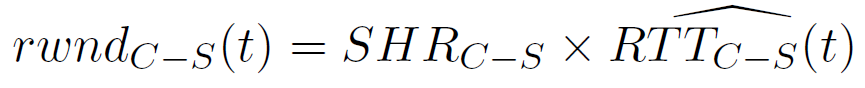 Shaping bitrate 
from Bandwidth Manager
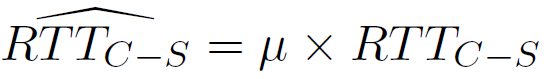 Where
from Passive RTT estimation
Empirical constant compensates RTT increase during ON period
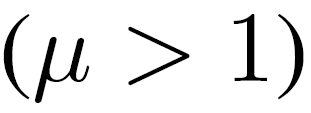 21
Chiheb Ben Ameur				Orange Labs – IRISA	 Rennes   17 décembre 2015
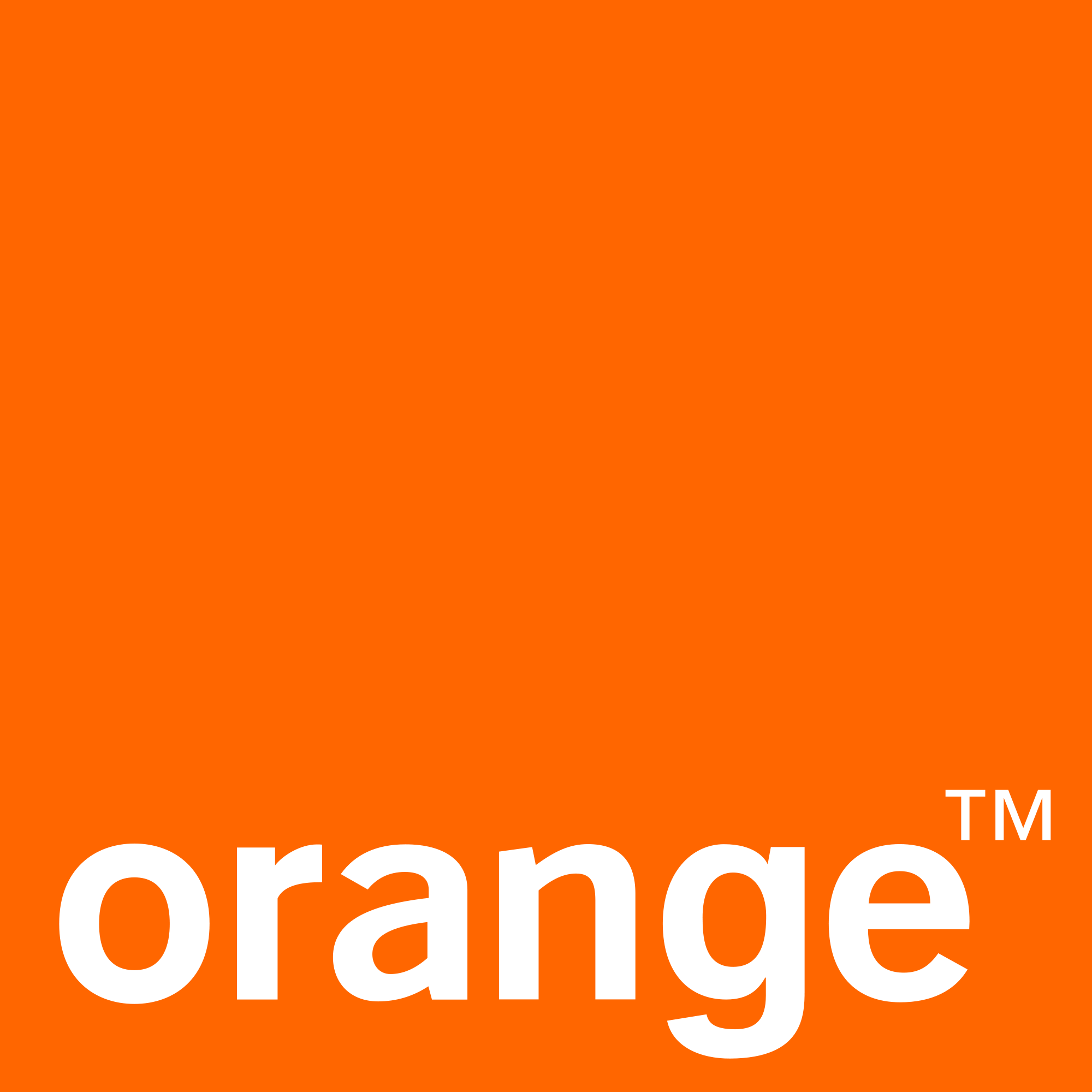 Introduction  Framework GW-shaping Combinations TcpHas Conclusion
HTBM Shaping Method*
Gateway-based Shaping Method 
Bandwidth Manager

Queue-based Shaping Method
Hierarchical Token Bucket Queuing Discipline

Delaying packet in the gateway 
Applying the shaping bitrates SHRC-S of the bandwidth manager for each C-S HAS stream
* HOUDAILLE, R., AND GOUACHE, S. Shaping http adaptive streams for a better user experience.
In Proceedings of the 3rd Multimedia Systems Conference (2012), ACM, pp. 1–9.
22
Chiheb Ben Ameur				Orange Labs – IRISA	 Rennes   17 décembre 2015
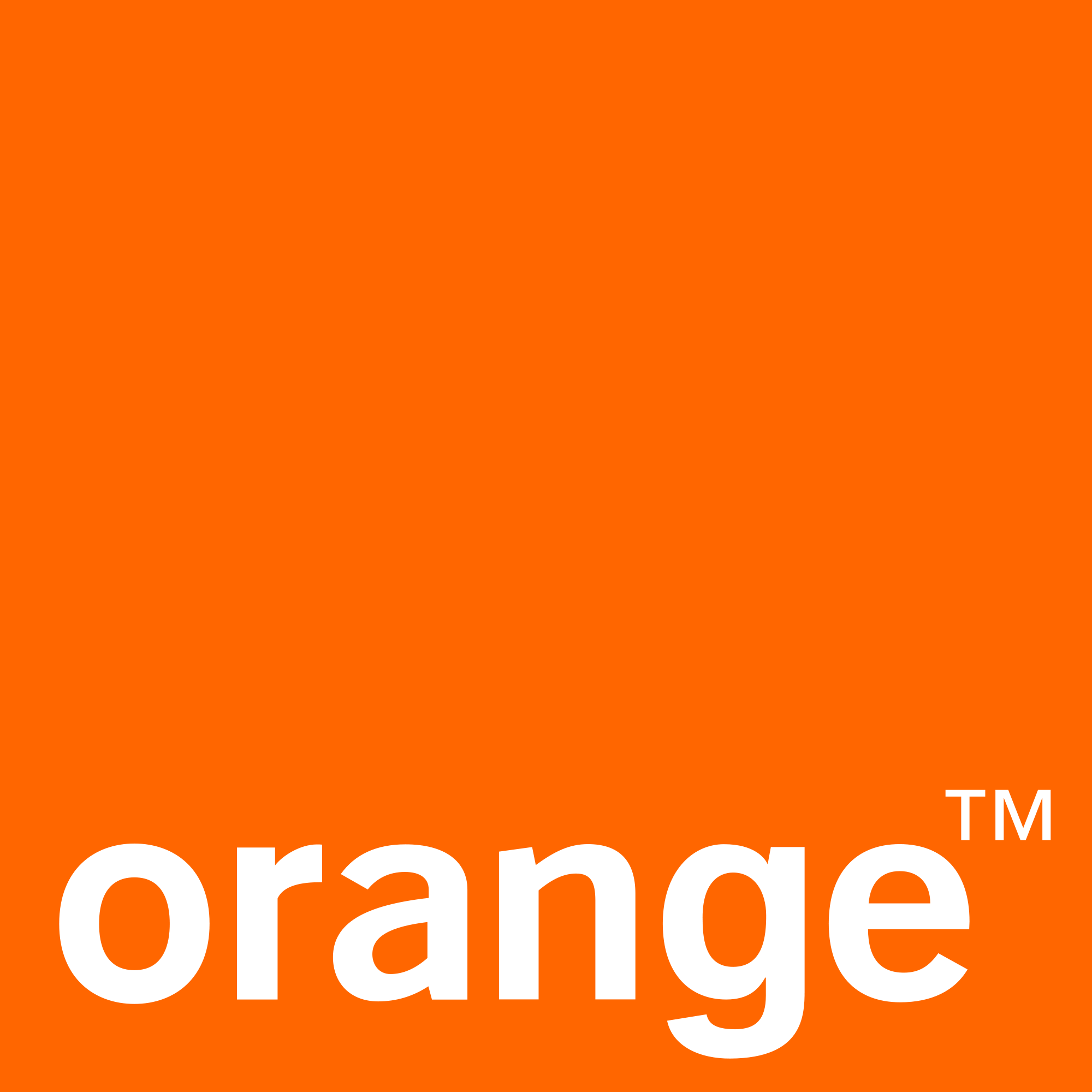 Introduction  Framework GW-shaping Combinations TcpHas Conclusion
RWTM vs. HTBM
Client 2 starts after
Simultaneously
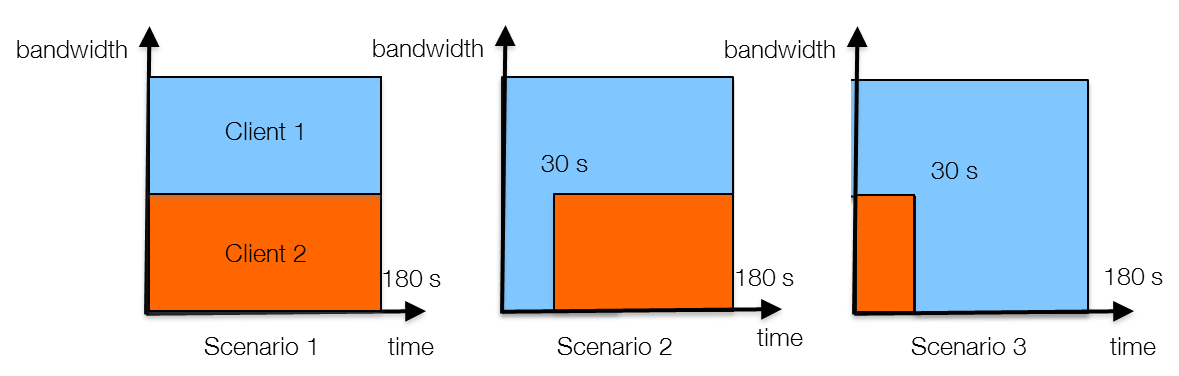 Client 2 ends before
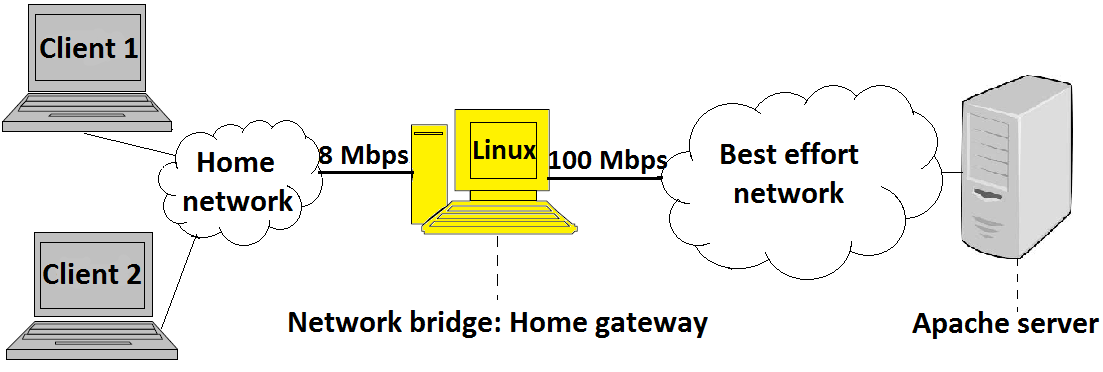 3 scenarios:
Competition between HAS flows
Testbed
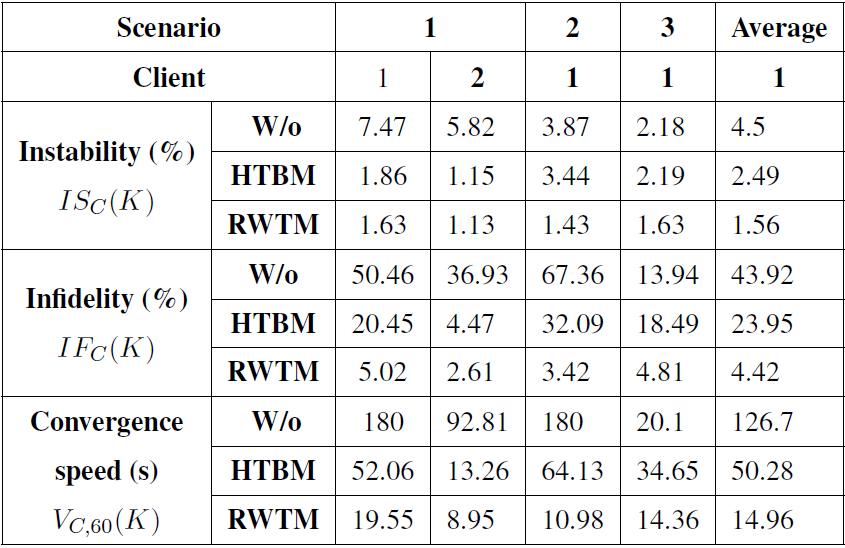 RWTM is 37% more stable than HTBM 

RWTM is 5 times more faithful to optimal quality level than HTBM 

RWTM converges 3.4 times faster than HTBM
RWTM and HTBM improves the QoE of HAS
RWTM offers better QoE than HTBM
23
Chiheb Ben Ameur				Orange Labs – IRISA	 Rennes   17 décembre 2015
[Speaker Notes: 3 scenarios représentatifs de l a competition]
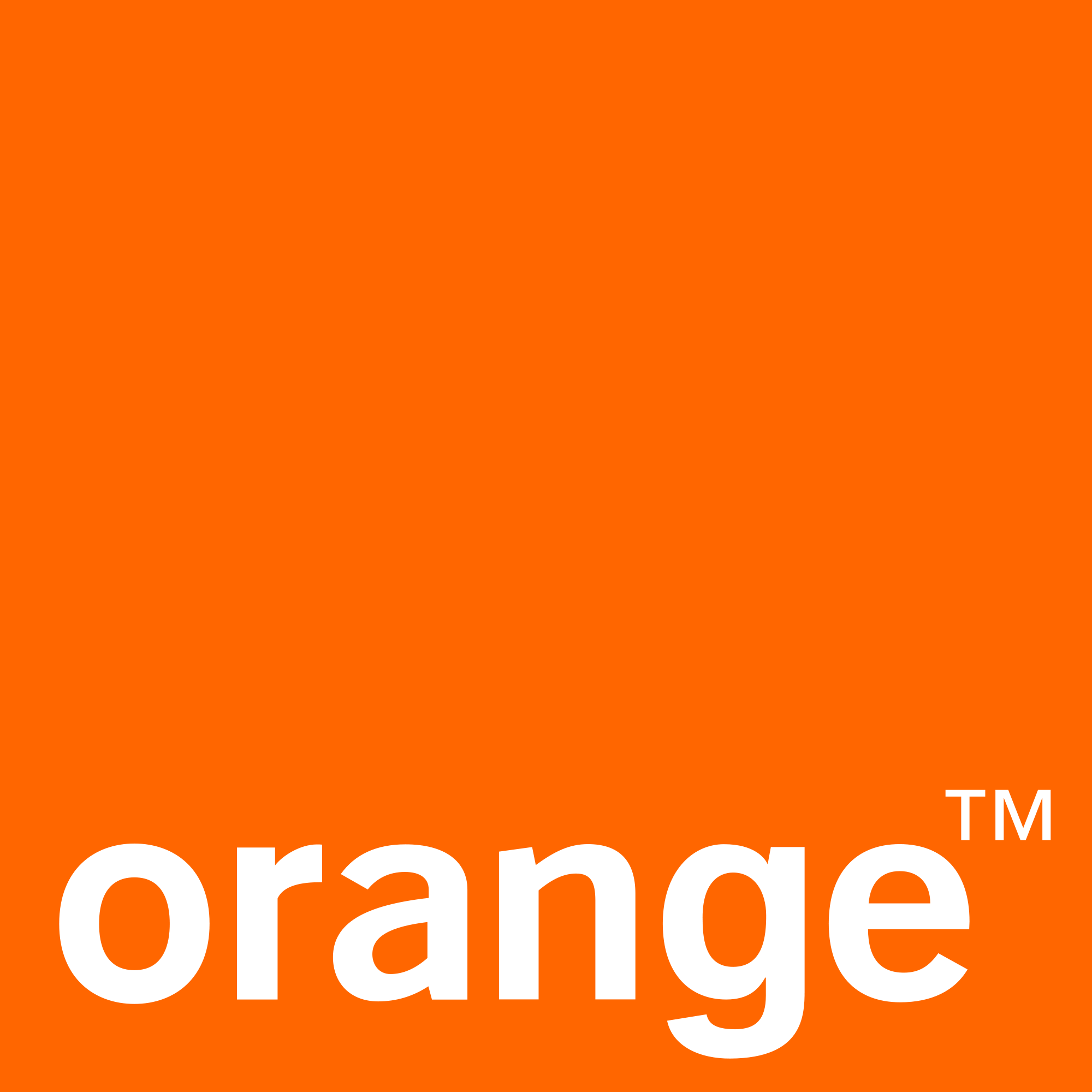 Introduction  Framework GW-shaping Combinations TcpHas Conclusion
RWTM vs. HTBM
idle period > RTO 
negligible congestion  rate
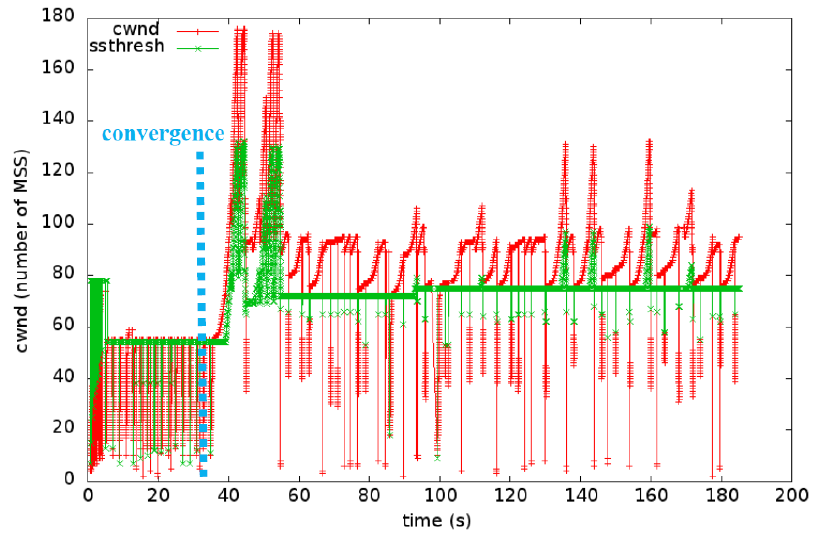 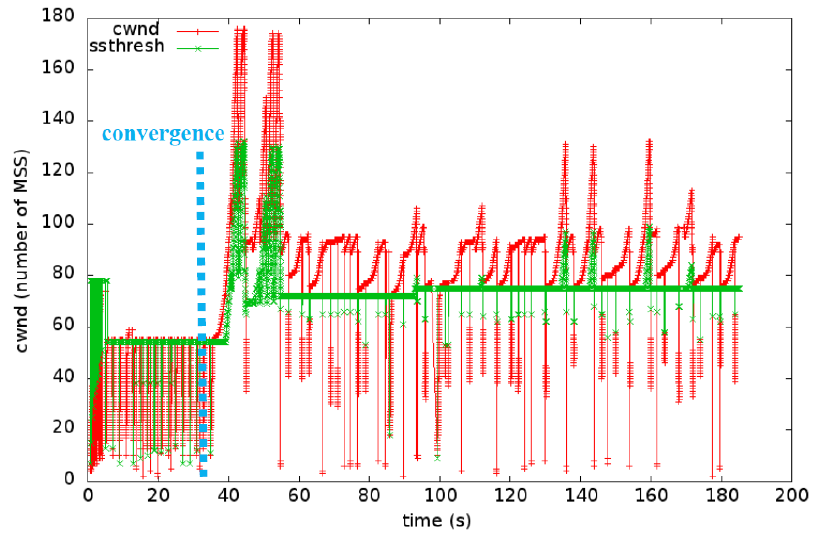 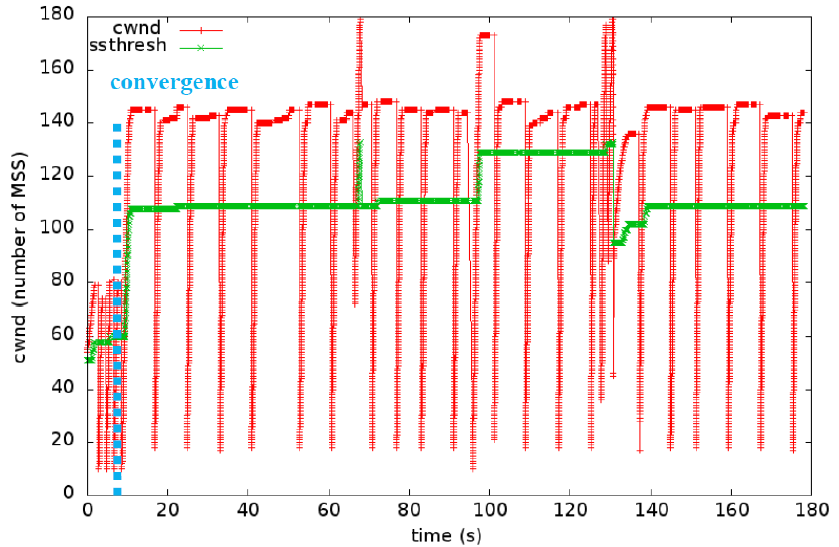 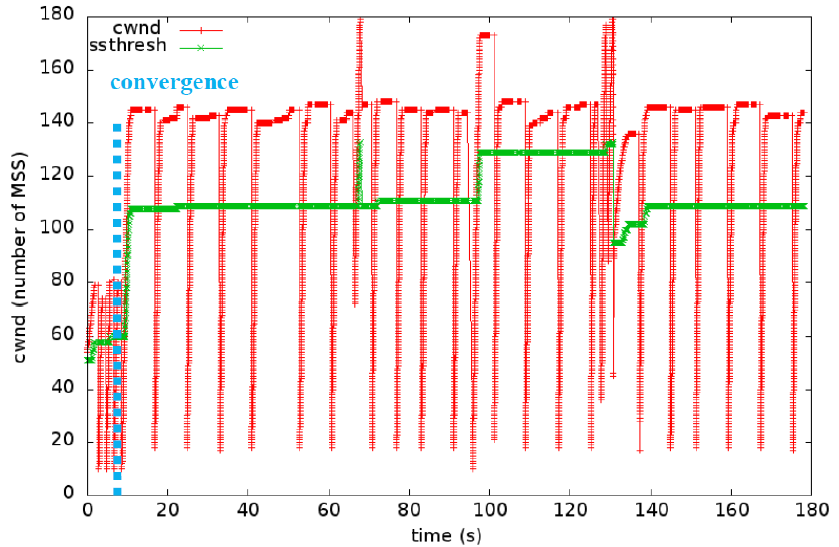 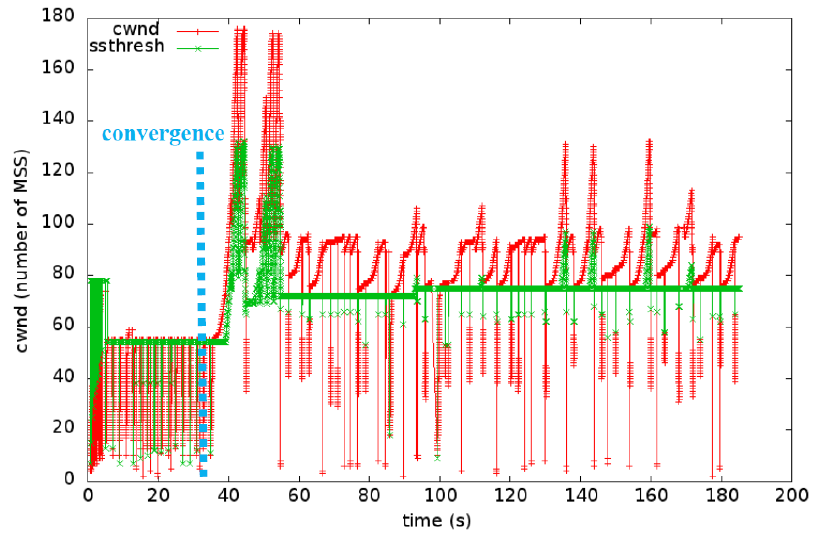 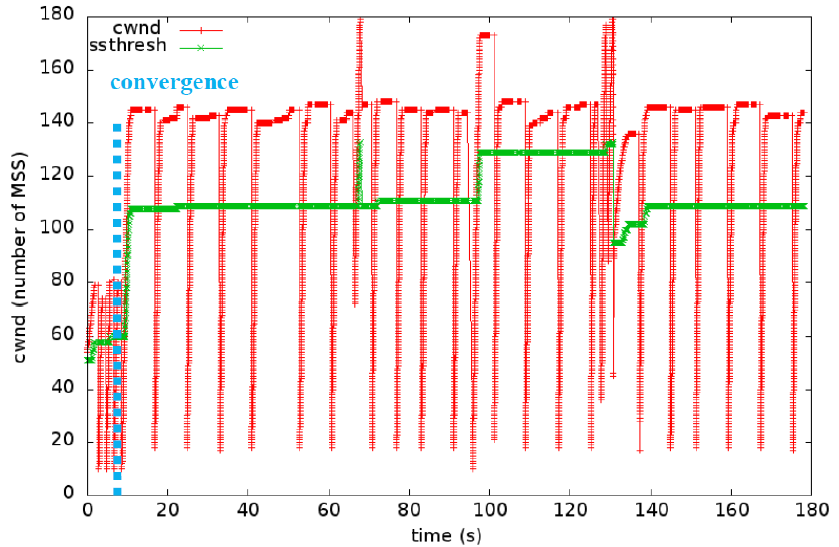 high congestion rate 
HTBM 						(b) RWTM
(IS=1.98% , IF=19.03%, V=33 s)              (IS=1.78%, IF=5.5%, V=8 s)
Figure 9: Cwnd and ssthresh variation of the HAS server
What is the cause of this observation ?
24
Chiheb Ben Ameur				Orange Labs – IRISA	 Rennes   17 décembre 2015
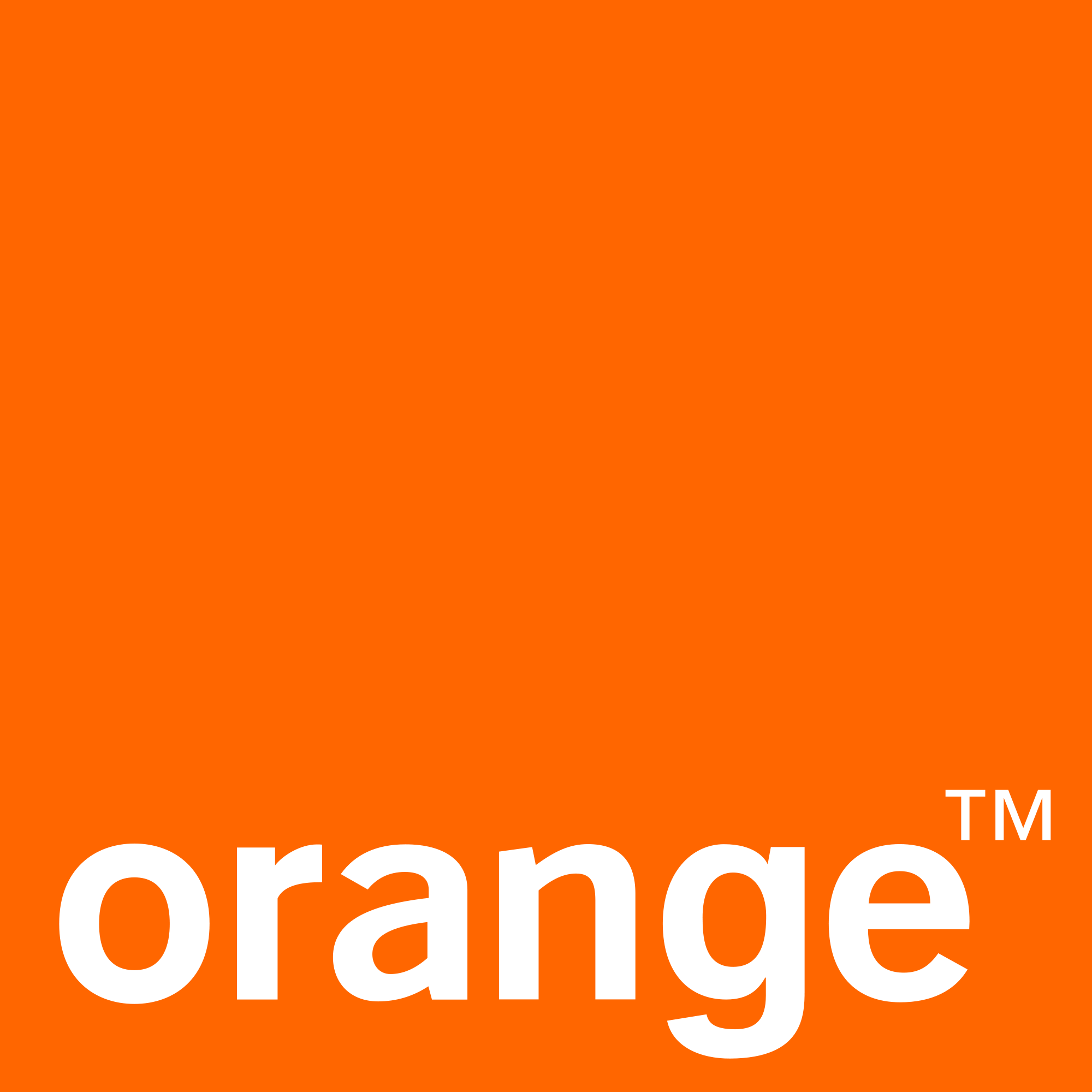 Introduction  Framework GW-shaping Combinations TcpHas Conclusion
RWTM vs. HTBM
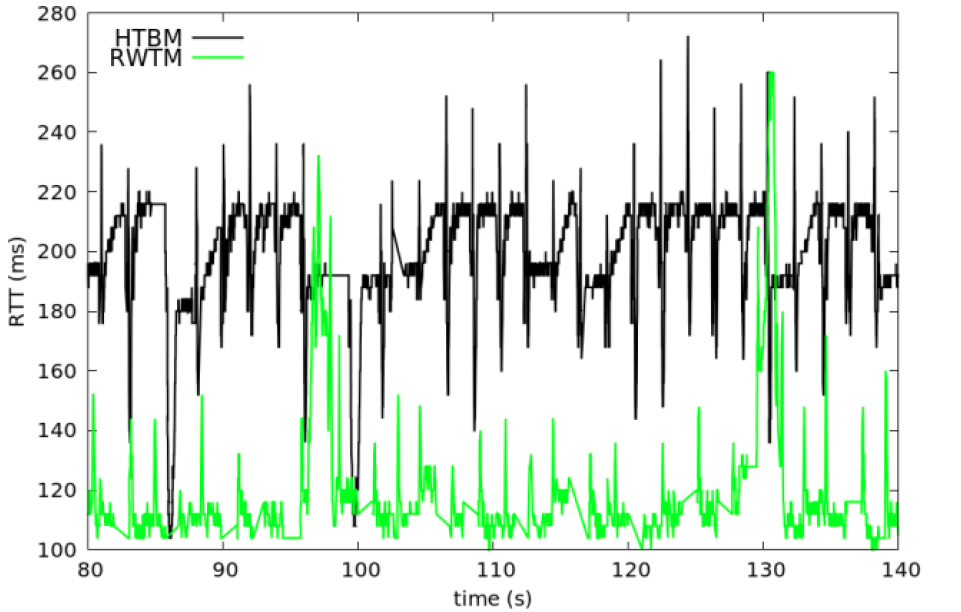 Figure 10: RTT variation over time
 HTBM generates higher queuing delay than RWTM
 HTBM increases congestion rate
 RWTM is proactive: 
 HAS server respects the rwnd value
 reduction of queuing delay
 congestion avoidance
25
Chiheb Ben Ameur				Orange Labs – IRISA	 Rennes   17 décembre 2015
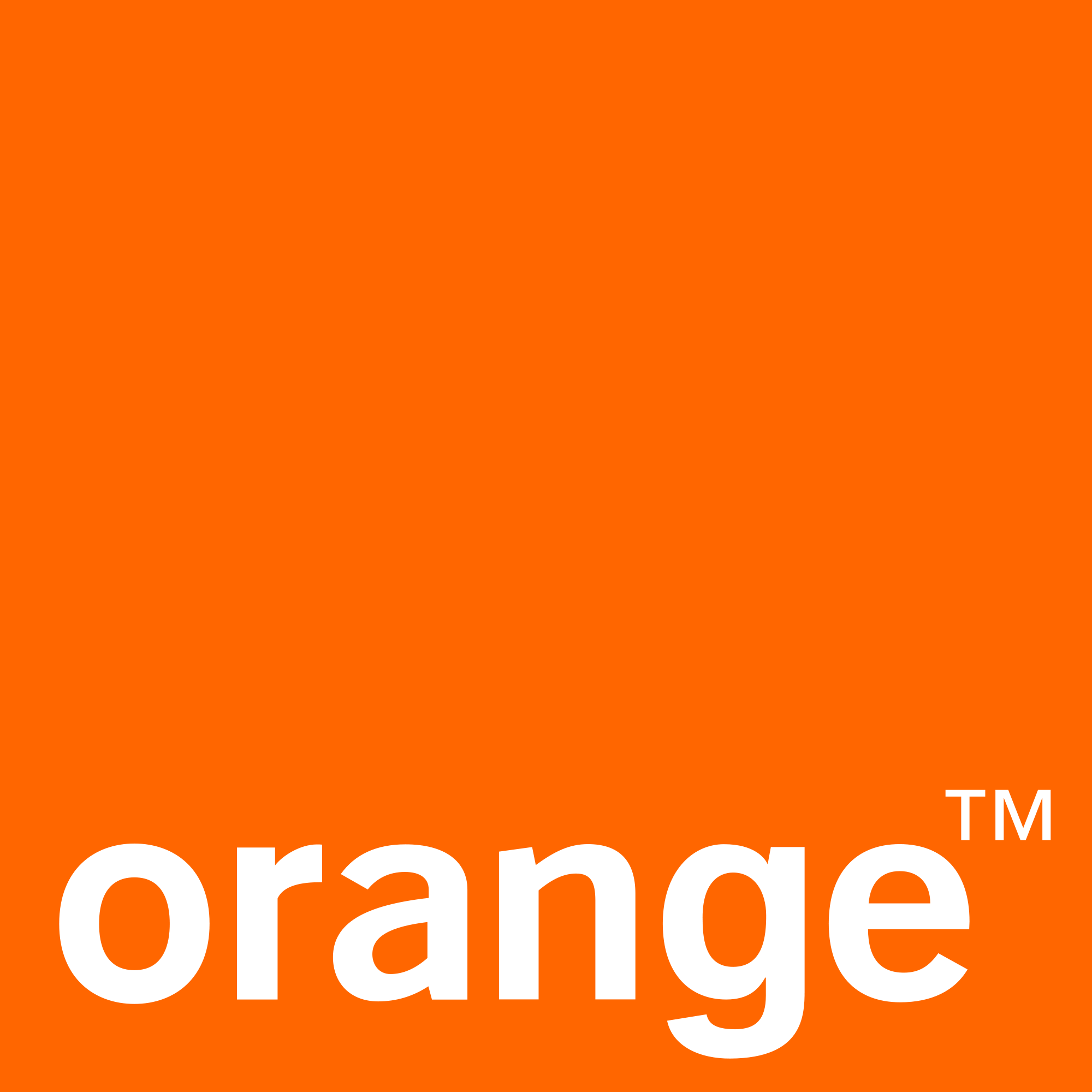 Introduction  Framework GW-shaping Combinations TcpHas Conclusion
Extended Evaluation of RWTM
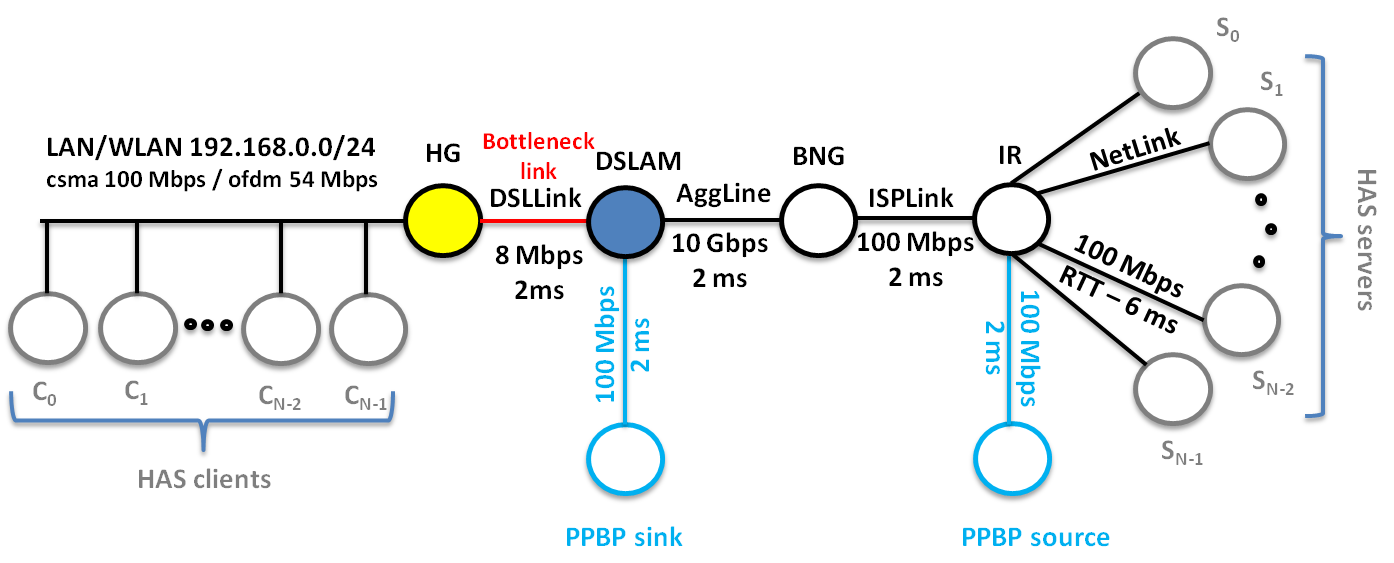 {RWTM + BW_manager} 
module implementation
ns-3 simulator
Various conditions:
Effect of increasing the number of HAS flows (1 flow 9 flows)
Playback buffer size effect (6 seconds  30 seconds)
Chunk duration effect (2 seconds  7 seconds)
Initial round-trip propagation delay effect (25 ms  200 ms)
IP traffic effect (PPBP traffic: 20%  100% of ISP capacity)
Bottleneck queue effect (DropTail / RED + queue length)

Improvement of QoE: instability, infidelity and convergence speed
Improvement of QoS: no packet drop, lower queuing delay
26
Chiheb Ben Ameur				Orange Labs – IRISA	 Rennes   17 décembre 2015
[Speaker Notes: pkoi jusqu’à 9 clients ? car sur un réseau domestique le nombre de clients ne népassent pas 9, si on prend l’exemple d’un réseau partagé au sein de la même famille.
Playback buffer: Live VoD
Chunk duration: different implementations (2s pour MSS, 10s pour HLS, 2-5 HDS)
Initial RTT0: pour simuler les différents valeurs de delay de propagation, vu que ceci a un impact sur le vitesse de la delivrance des chunks
IP traffic: pour simuler le cas où le réseau cœur de ISP (réseau internet dans le cas le plus général) est bien chargé par des flux ip
Bottleneck Queue effect: pour savoir l’effet de la configuration de la file d’attente au niveau du]
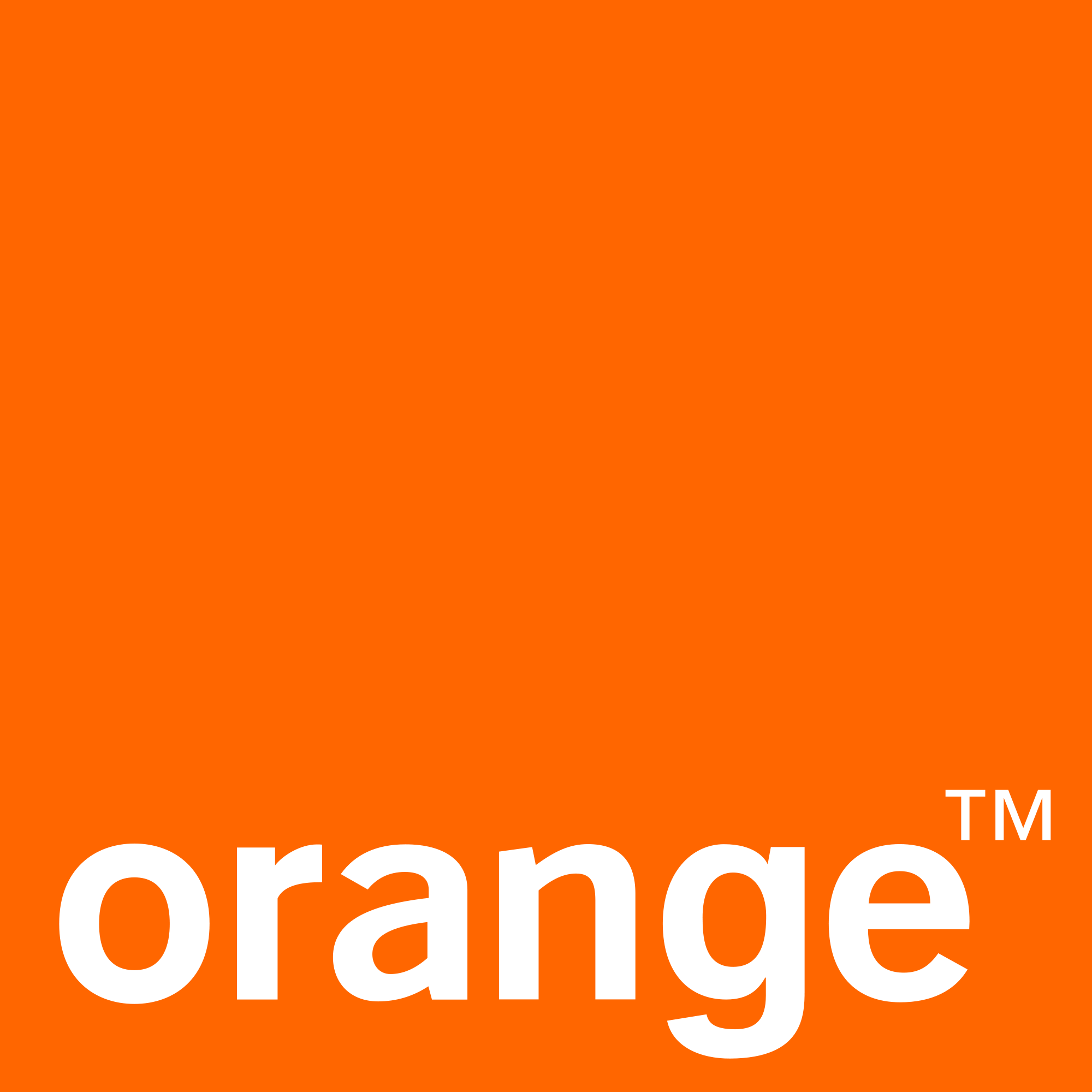 Introduction  Framework GW-shaping Combinations TcpHas Conclusion
Overview
Introduction

General Framework

Gateway-based Shaping Methods

TCP Congestion Control Variant Effect

TcpHas: HAS-based TCP Congestion Control Variant

Conclusion and Future Work
27
Chiheb Ben Ameur				Orange Labs – IRISA	 Rennes   17 décembre 2015
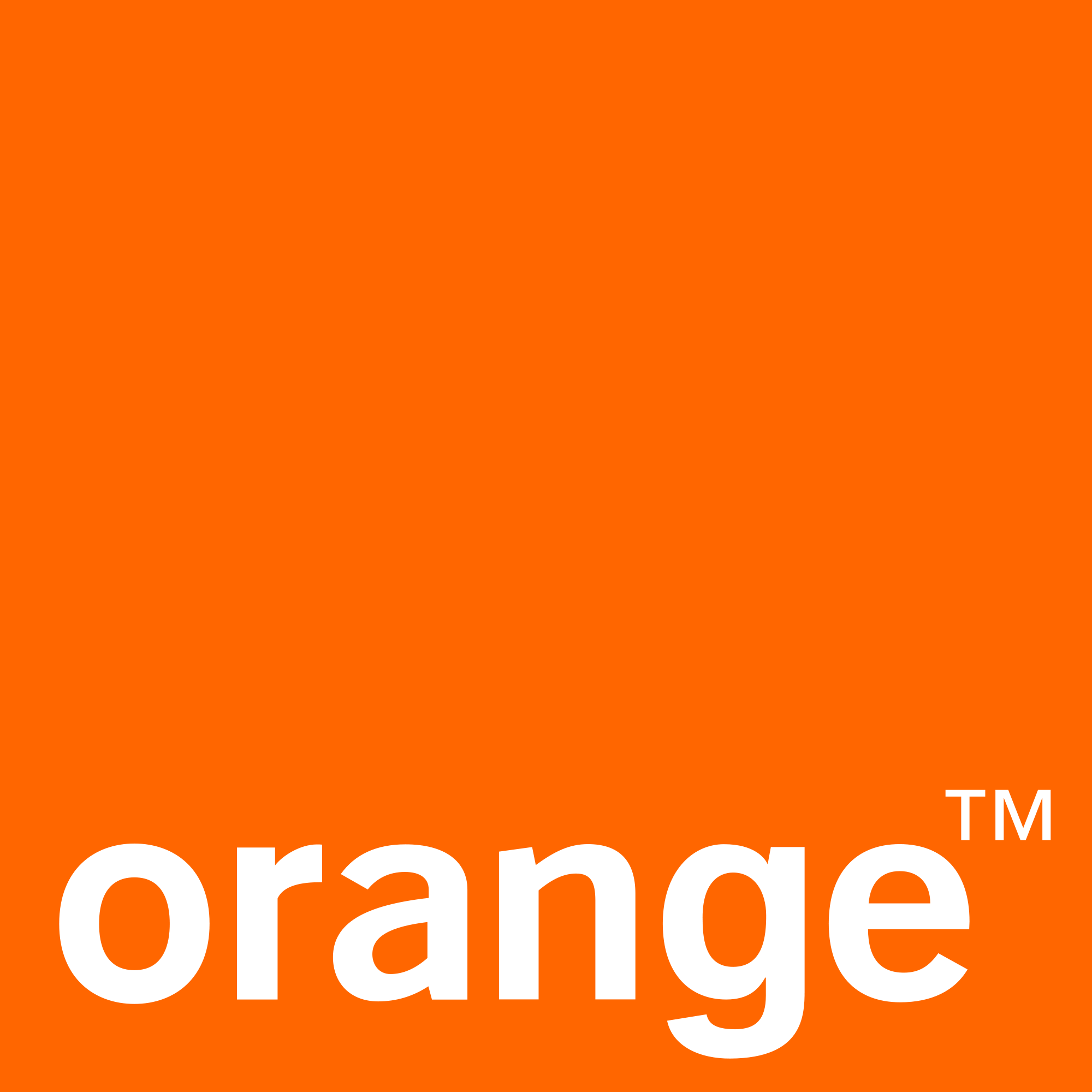 Introduction  Framework GW-shaping Combinations TcpHas Conclusion
TCP Variant classification
Classification of four well-known TCP variants
 Objective:  Evaluation of the combination of TCP variants with HAS traffic shaping methods (RWTM and HTBM)
28
Chiheb Ben Ameur				Orange Labs – IRISA	 Rennes   17 décembre 2015
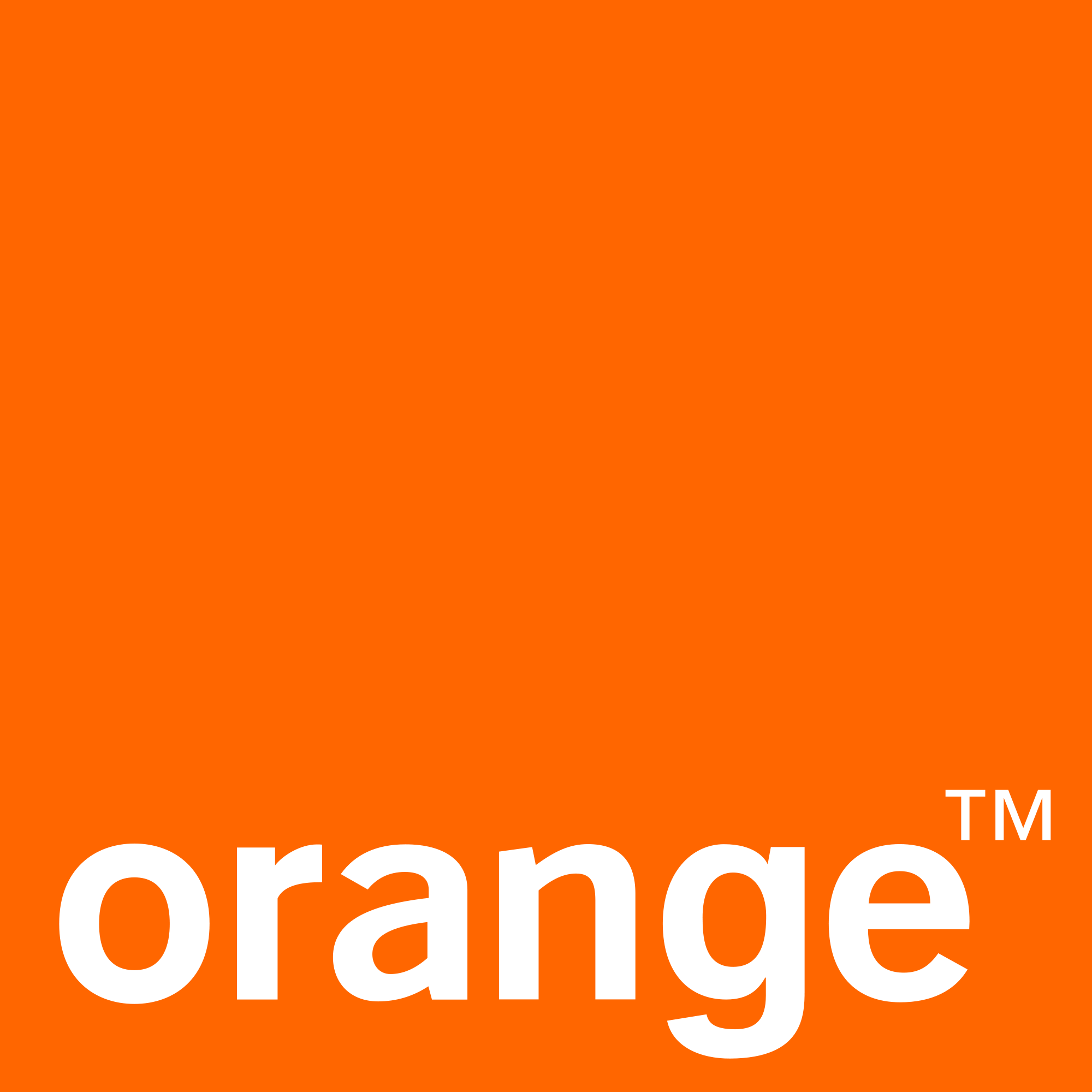 Introduction  Framework GW-shaping Combinations TcpHas Conclusion
Experimental Evaluation
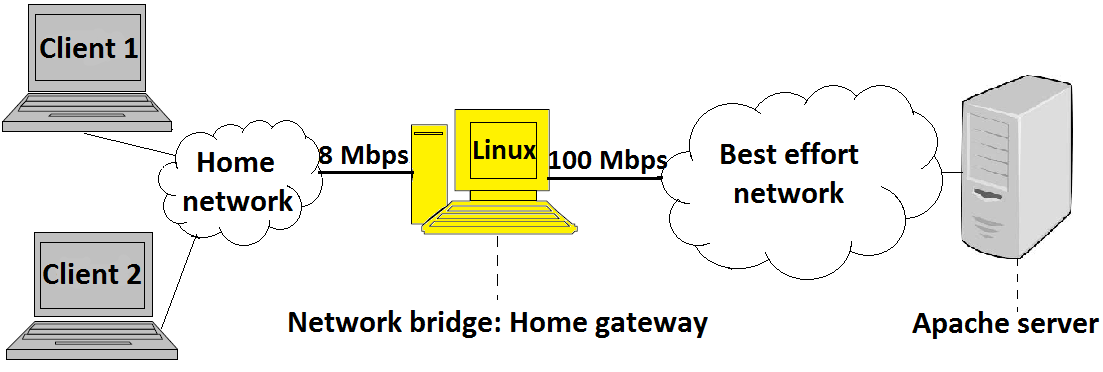 Testbed
Heavy congestion
Simultaneously
Client 2 ends before
Client 2 starts after
0 ≤ std. dev. of RTTC-S ≤ 56 ms
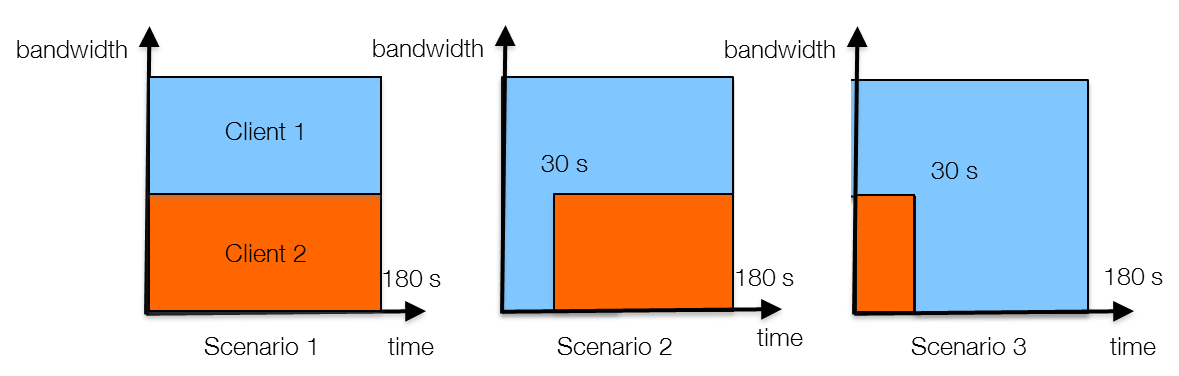 bandwidth
bandwidth
30 s
5 scenarios
1 s
180 s
180 s
time
time
scenario 4
scenario 5
Competition betwen HAS flows
Robustness against congestion
Robustness against RTTC-S instability
29
Chiheb Ben Ameur				Orange Labs – IRISA	 Rennes   17 décembre 2015
[Speaker Notes: scenario]
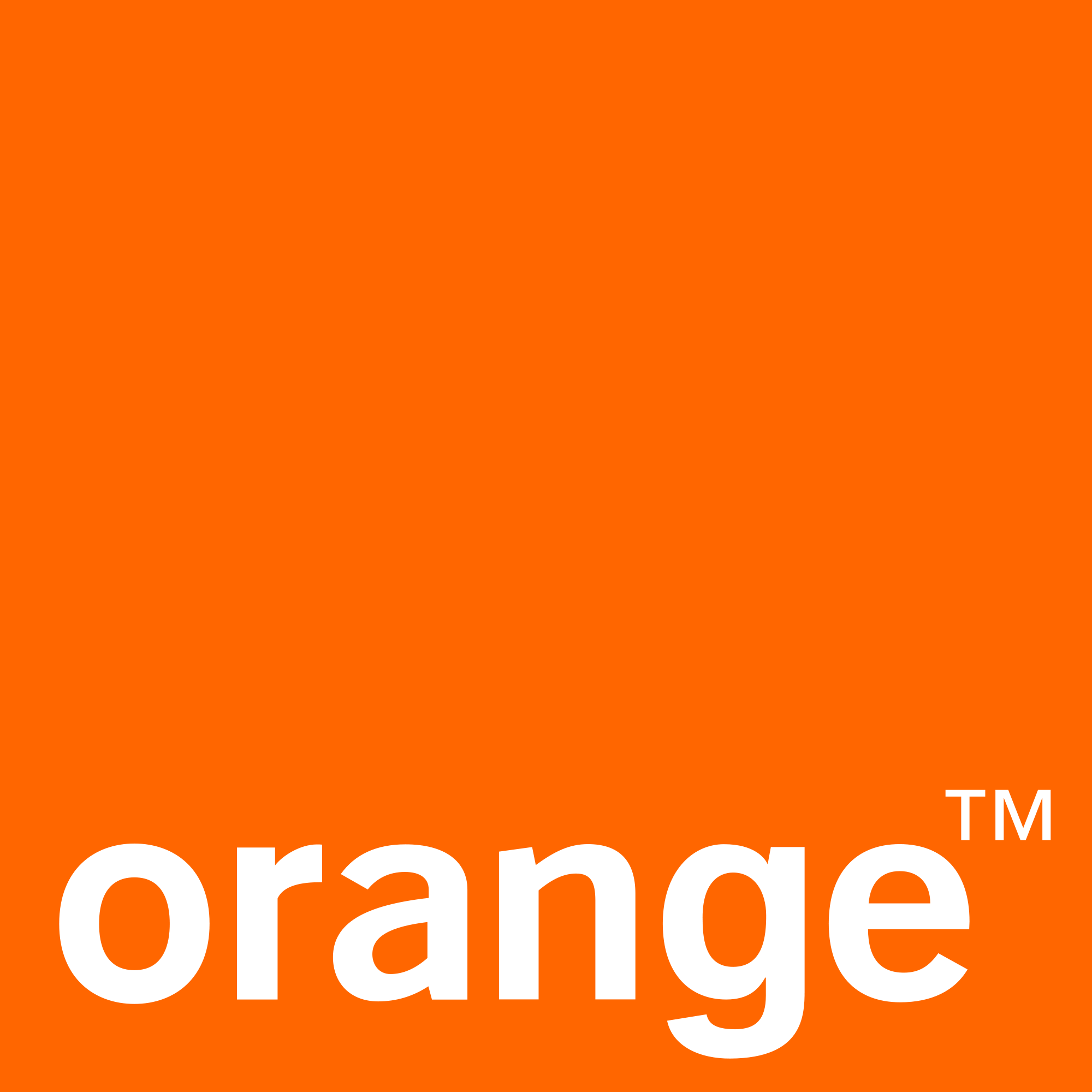 Introduction  Framework GW-shaping Combinations TcpHas Conclusion
Results of Evaluation
{NewReno , Vegas}×{HTBM, RWTM}: poor QoE: 
 Infidelity IF ≈ 50% Convergence  speed V ≈ 100 s

{Cubic , Illinois}×{HTBM, RWTM}:
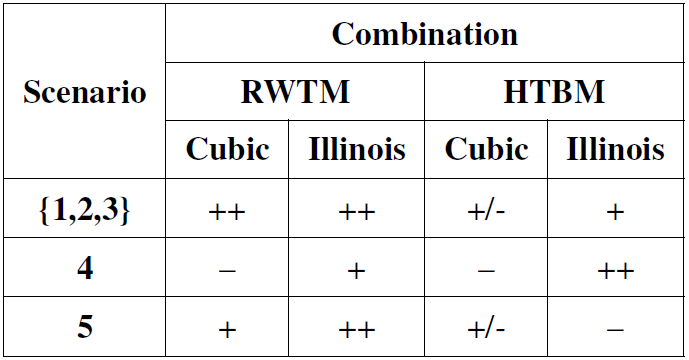 Competition betwen HAS flows
Robustness against congestion
Robustness RTTC-S instability
2
2
1
{Illinois RWTM}: the best combination 
{Cubic RWTM} and {Illinois HTBM}: the second best combinations
30
Chiheb Ben Ameur				Orange Labs – IRISA	 Rennes   17 décembre 2015
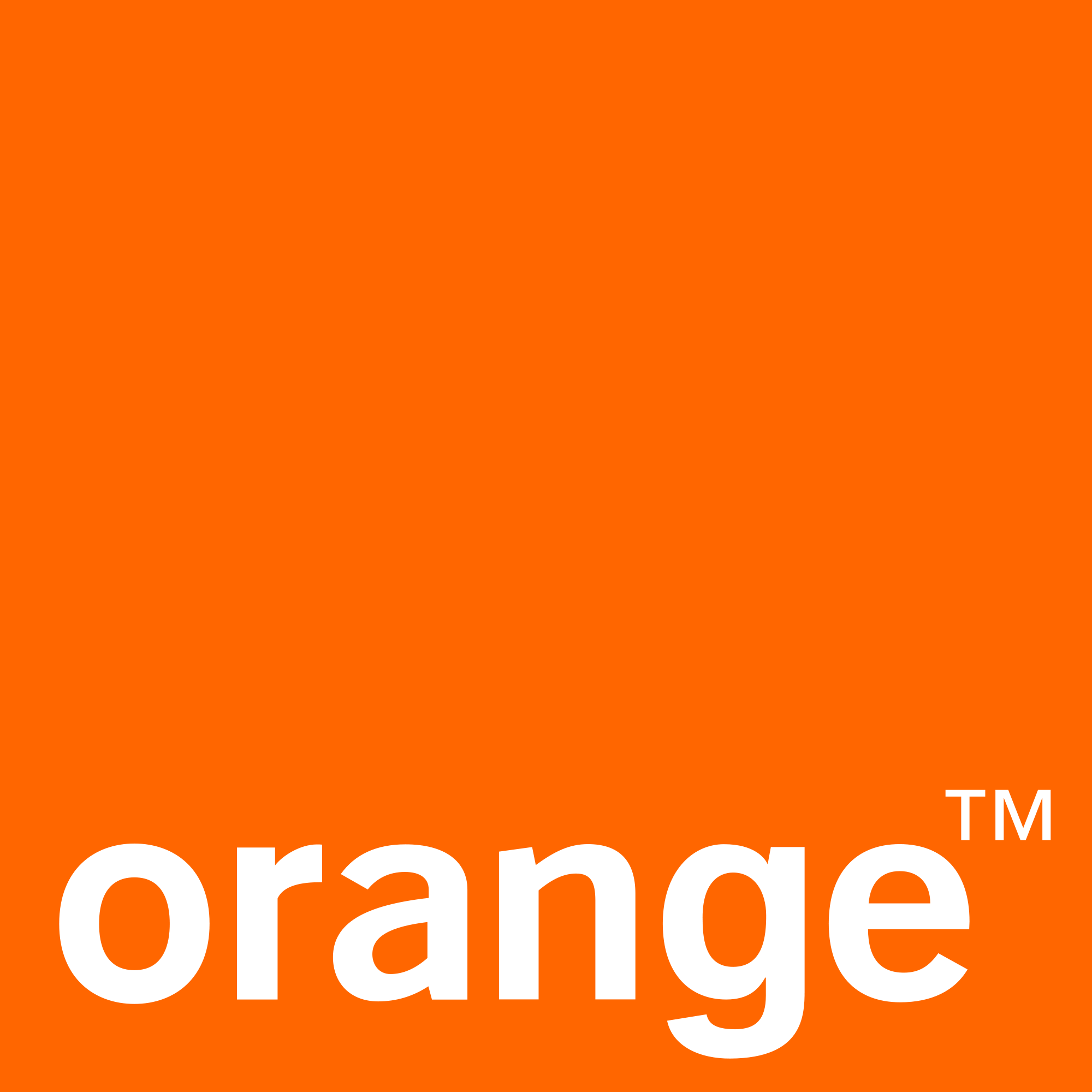 Introduction  Framework GW-shaping Combinations TcpHas Conclusion
Overview
Introduction

General Framework

Gateway-based Shaping Methods

TCP Congestion Control Variant Effect

TcpHas: HAS-based TCP Congestion Control Variant

Conclusion and Future Work
31
Chiheb Ben Ameur				Orange Labs – IRISA	 Rennes   17 décembre 2015
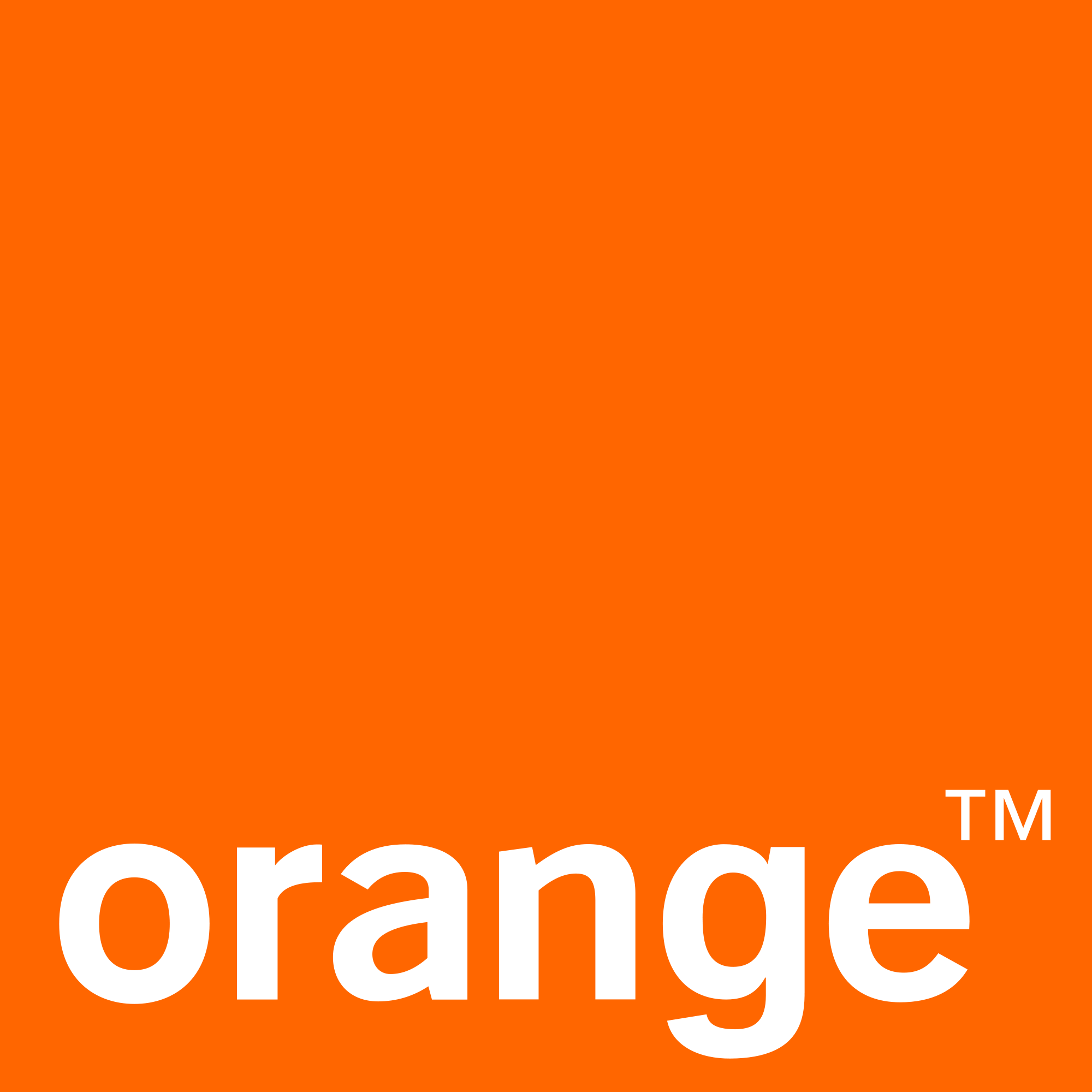 Introduction  Framework GW-shaping Combinations TcpHas Conclusion
Motivation
TCP Congestion Control Algorithm 
in HAS server
Contribution 2
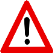 Congestion 
window validation reduces QoE and QoS
- is aggressive
   - maximizes BW occupancy
   - is independent to video 
	encoding bitrates
     
      not well-adapted to HAS
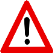 ssthresh positionning should be optimized
(convergence speed 
+
 congestion rate)
TcpHAS: HAS-Based Congestion Control Variant
Server-based Shaping Method implemented in TCP layer
32
Chiheb Ben Ameur				Orange Labs – IRISA	 Rennes   17 décembre 2015
[Speaker Notes: not well-adapted to streaming]
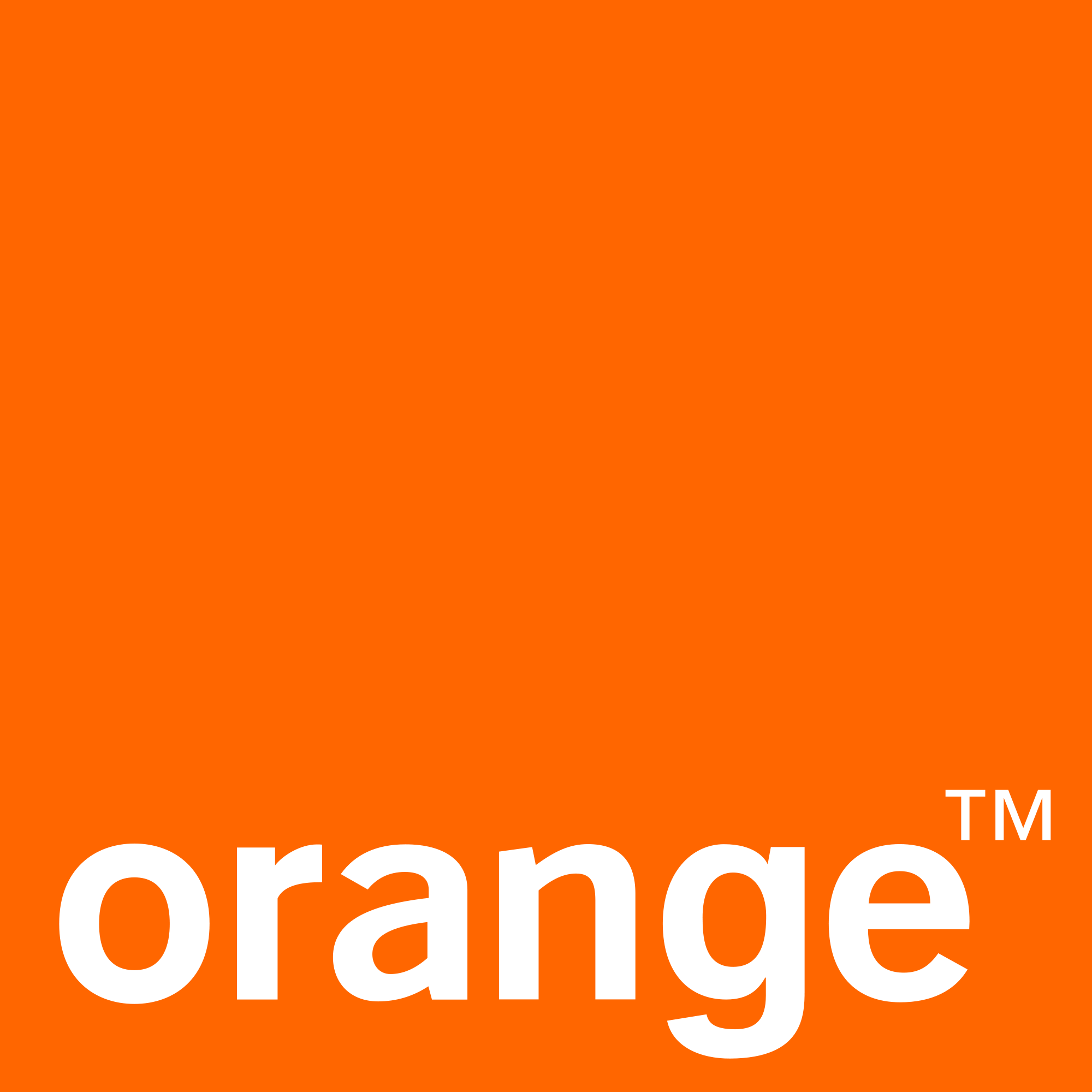 Introduction  Framework GW-shaping Combinations TcpHas Conclusion
TcpHas Overview
Application layer
available video quality levels
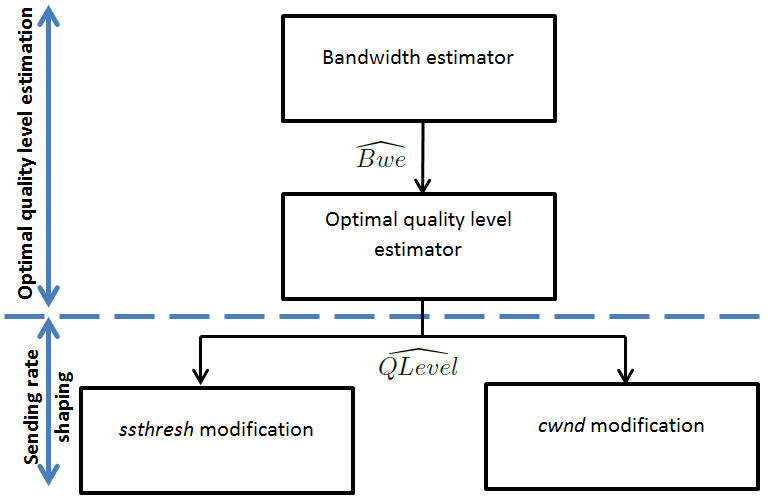 1. How is configured ?
TCP layer
2. Update frequency ?
4. cwnd value?
3. ssthresh value?
Figure 11: Basic idea of TcpHas
33
Chiheb Ben Ameur				Orange Labs – IRISA	 Rennes   17 décembre 2015
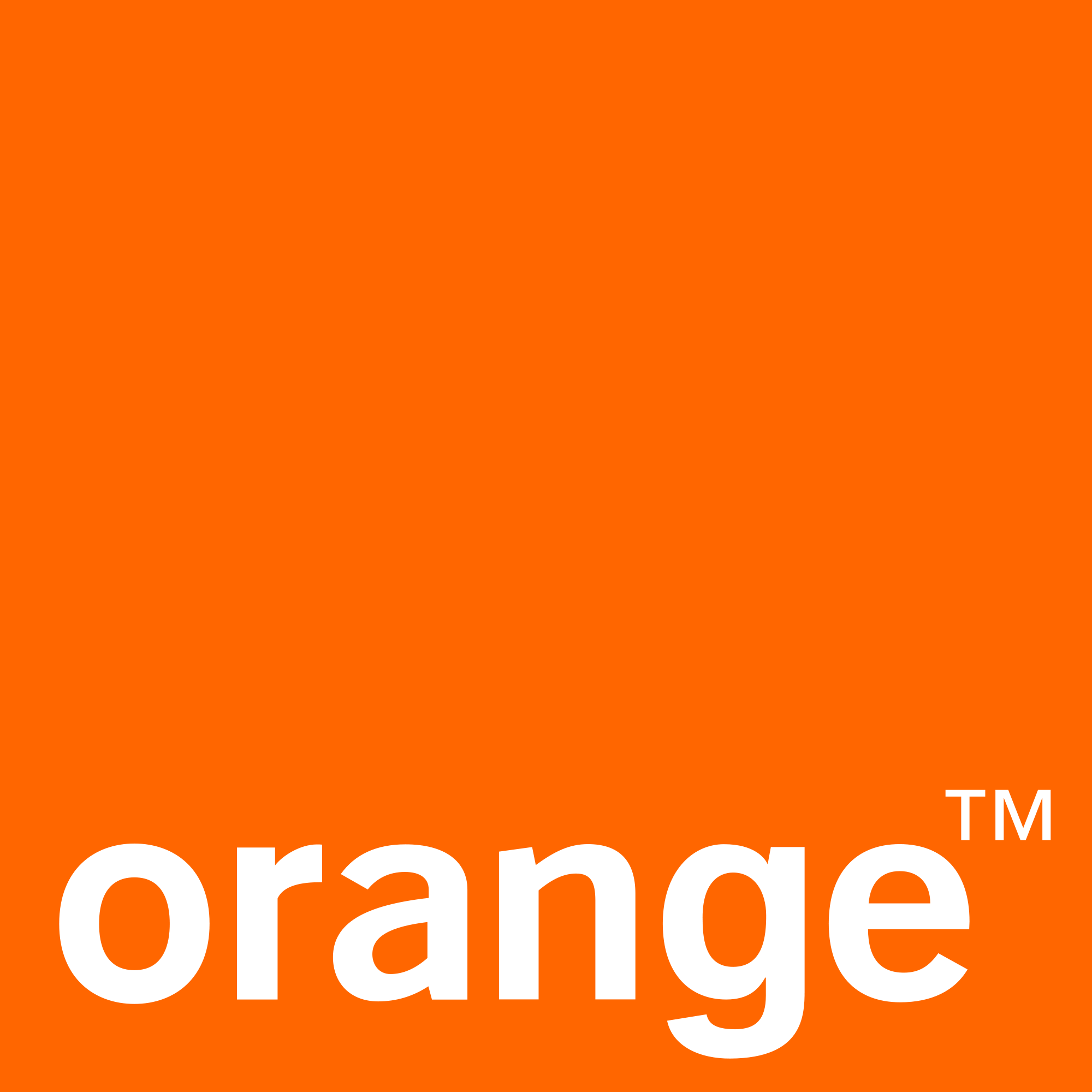 Introduction  Framework GW-shaping Combinations TcpHas Conclusion
1. Bandwidth Estimation Scheme of TCP
ACK compression
ACK clustering
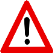 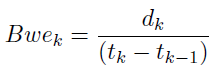 Westwood


Westwood+


TIBET
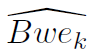 Bandwidth estimator
Low pass filter
ACK reception
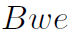 reduces ACK compression effect
reduces ACK clustering effect
is dependent to min(rwnd,cwnd)
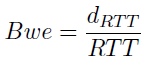 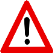 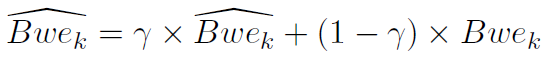 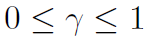 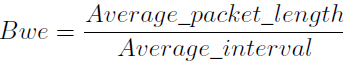 reduces ACK compression effect
reduces ACK clustering effect
is less dependent to min(rwnd,cwnd)
sender
sender
ACKn
ACKn
tn
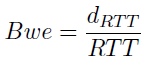 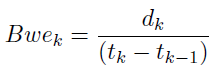 low-pass filter
ACKn+1
ACKn+X
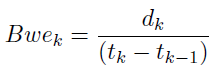 RTT
low-pass filter
tn+1
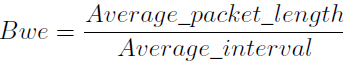 34
Chiheb Ben Ameur				Orange Labs – IRISA	 Rennes   17 décembre 2015
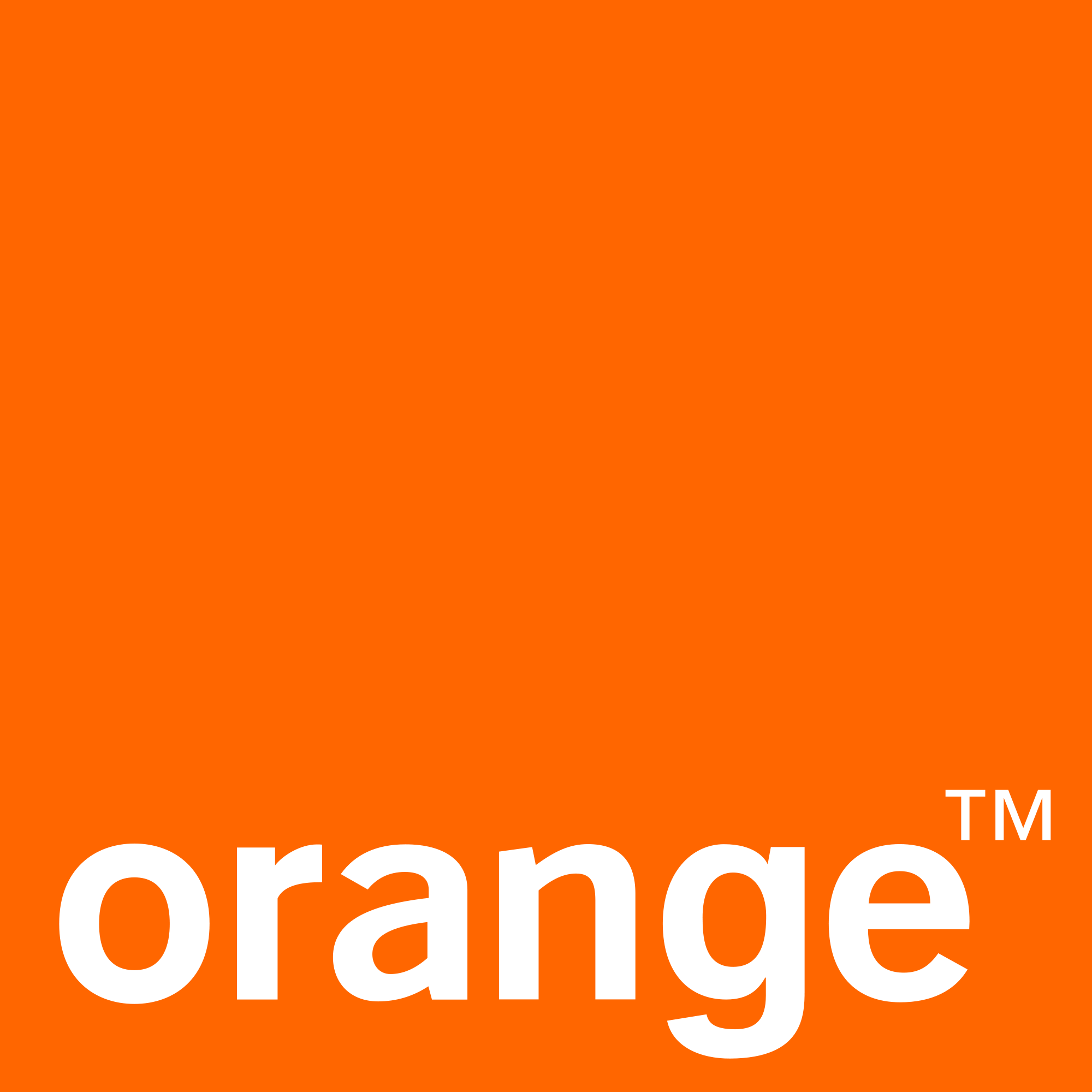 Introduction  Framework GW-shaping Combinations TcpHas Conclusion
2. Optimal quality level estimator
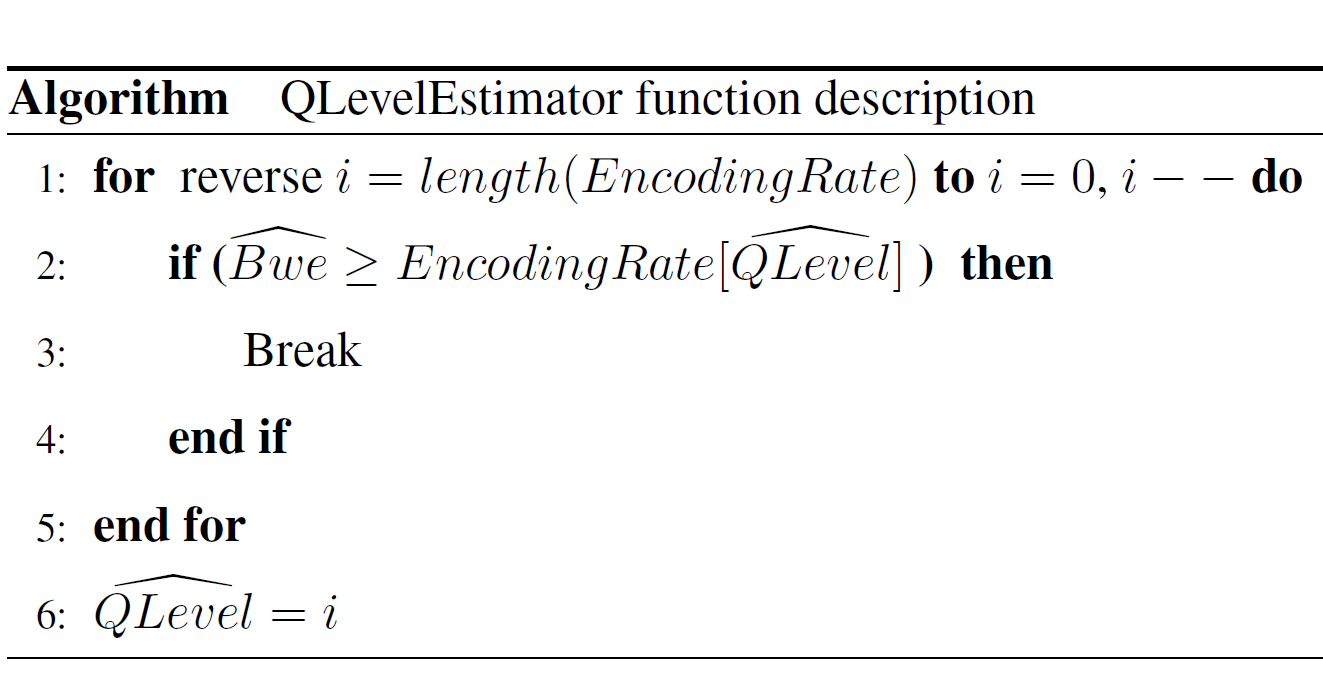 bitrate
EncodingRate(i+1)
Bwe
QLevel
EncodingRate(i)
35
Chiheb Ben Ameur				Orange Labs – IRISA	 Rennes   17 décembre 2015
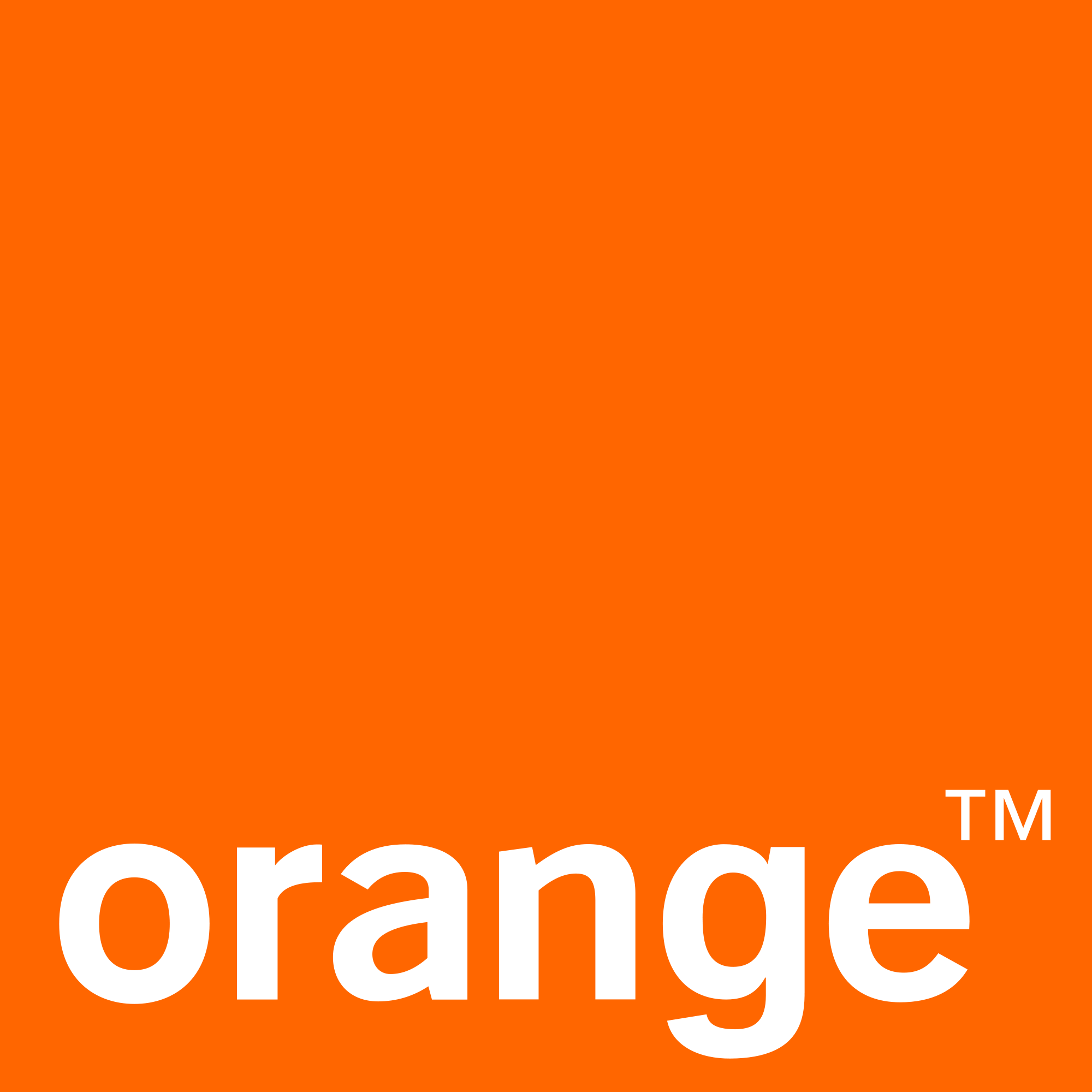 Introduction  Framework GW-shaping Combinations TcpHas Conclusion
3. Ssthresh modification
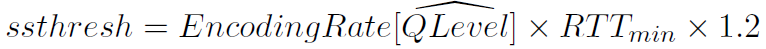 Inspired from adaptive decrease mechanism
Shaping rate 20% higher than encoding rate *
Ssthresh updating

Congestion detection [inspired from adaptive decrease mechanism]

After            period [and deactivation of congestion window validation]

Initialization after connection establishment [the highest quality level]
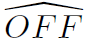 *GHOBADI, M., CHENG, Y., JAIN, A., AND MATHIS, M. Trickle: Rate limiting youtube video streaming. In Usenix Annual Technical Conference (2012), pp. 191–196
36
Chiheb Ben Ameur				Orange Labs – IRISA	 Rennes   17 décembre 2015
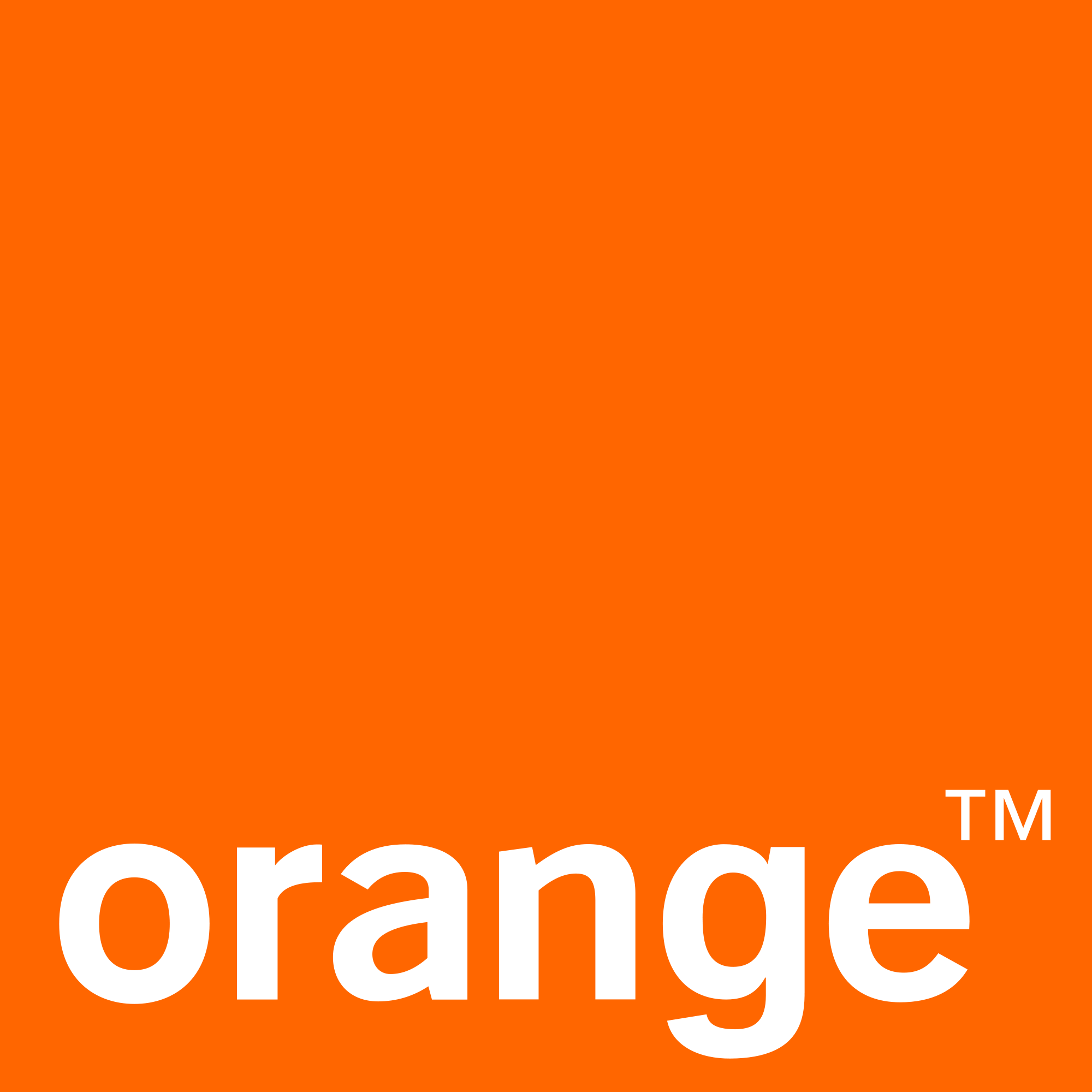 Introduction  Framework GW-shaping Combinations TcpHas Conclusion
4. Cwnd modification
Traffic shaping during congestion avoidance phase
Shaping bitrate
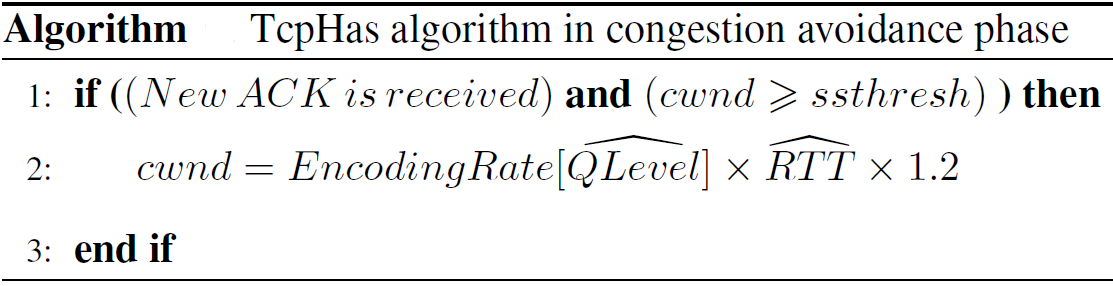 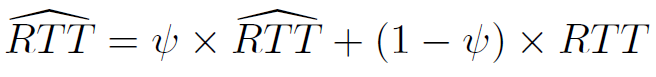 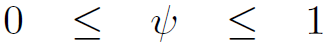 Taking into account RTT increase
Mitigating RTT fluctuation
37
Chiheb Ben Ameur				Orange Labs – IRISA	 Rennes   17 décembre 2015
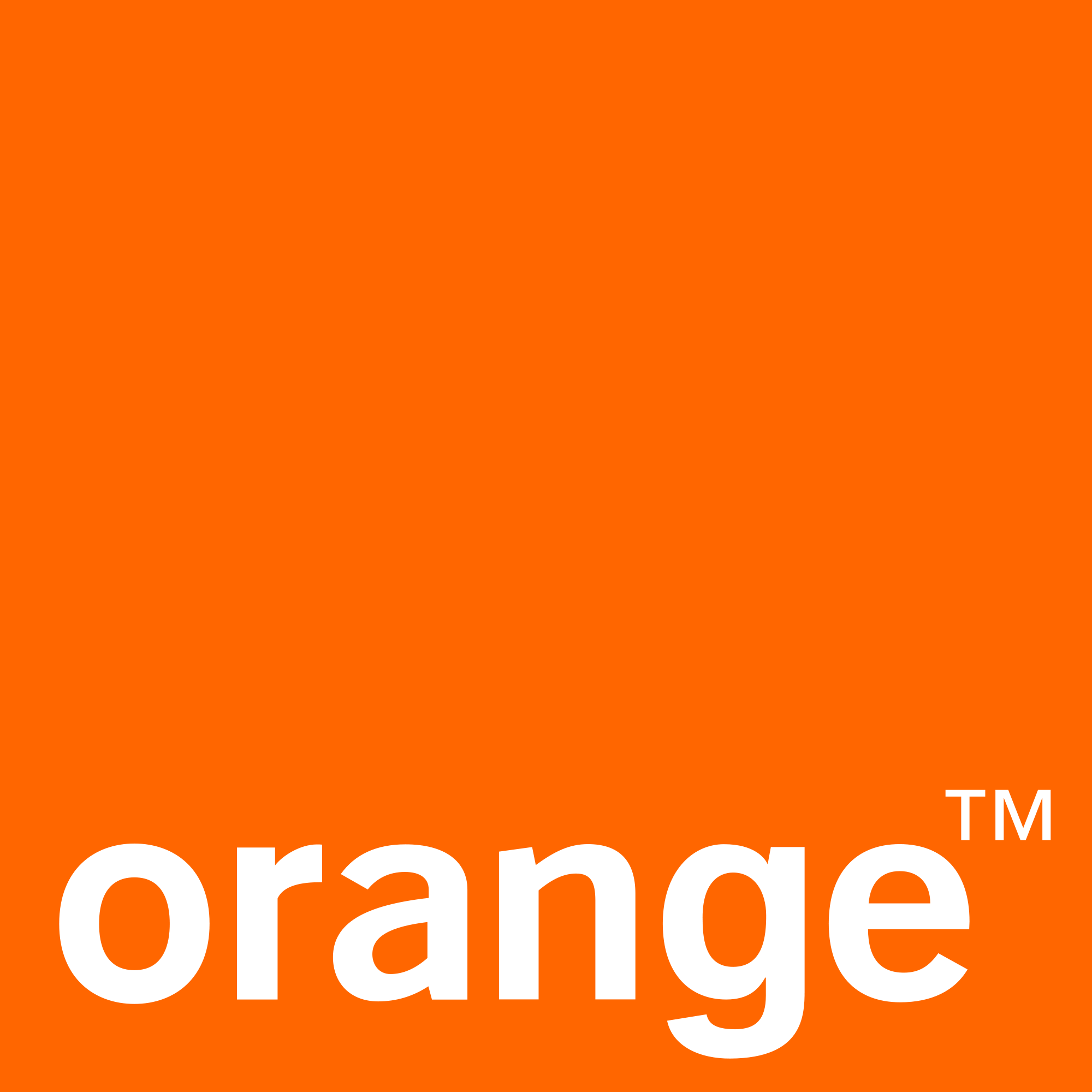 Introduction  Framework GW-shaping Combinations TcpHas Conclusion
TcpHas Evaluation
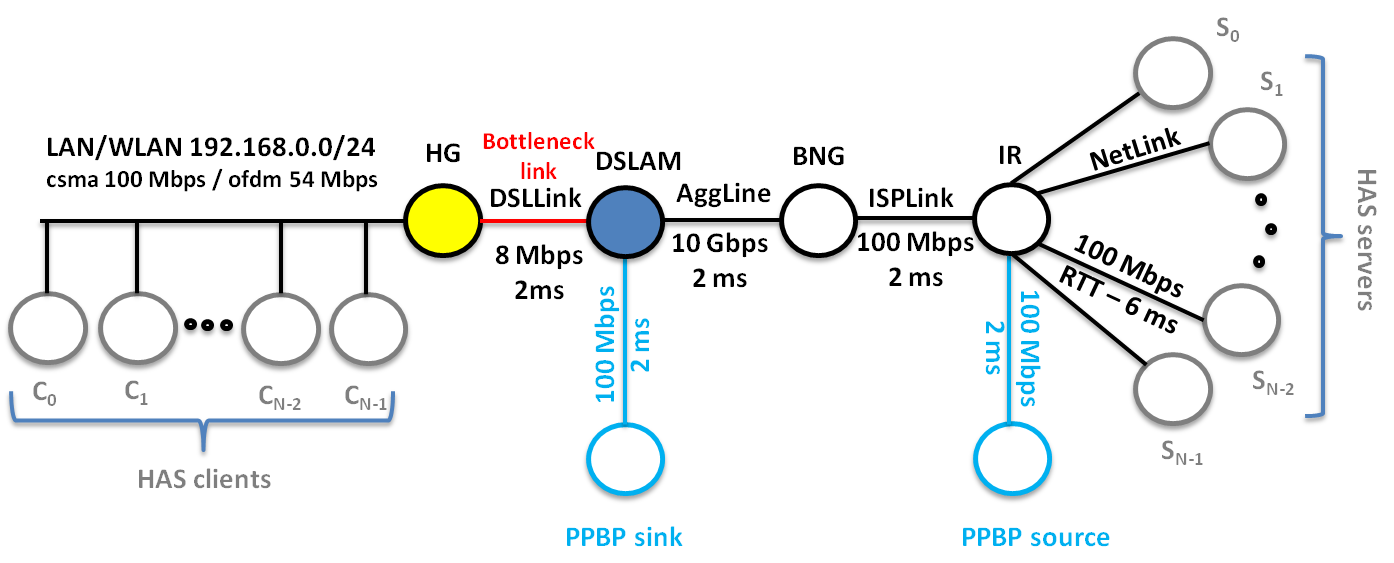 Comparison with Westwood+
[adaptive decrease mechanism]
ns-3 simulator
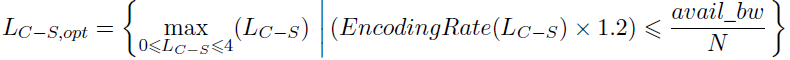 Optimal quality level
Various conditions:
Effect of increasing the number of HAS flows (1 flow 9 flows)
Playback buffer size effect (6 seconds  30 seconds)
Chunk duration effect (2 seconds  7 seconds)
Initial round-trip propagation delay effect (25 ms  200 ms)
IP traffic effect (PPBP traffic: 20%  100% of ISP capacity)
Bottleneck queue effect (DropTail / RED + queue length)

Improvement of QoE: instability, infidelity and convergence speed
Improvement of QoS: no packet drop, lower queuing delay 
Increasing bandwidth occupancy
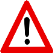 > 70%: High stalling rate
38
Chiheb Ben Ameur				Orange Labs – IRISA	 Rennes   17 décembre 2015
[Speaker Notes: dire que les perfs de westwood+ se dégradents lors de l’augmentation du nombre des flux HAS]
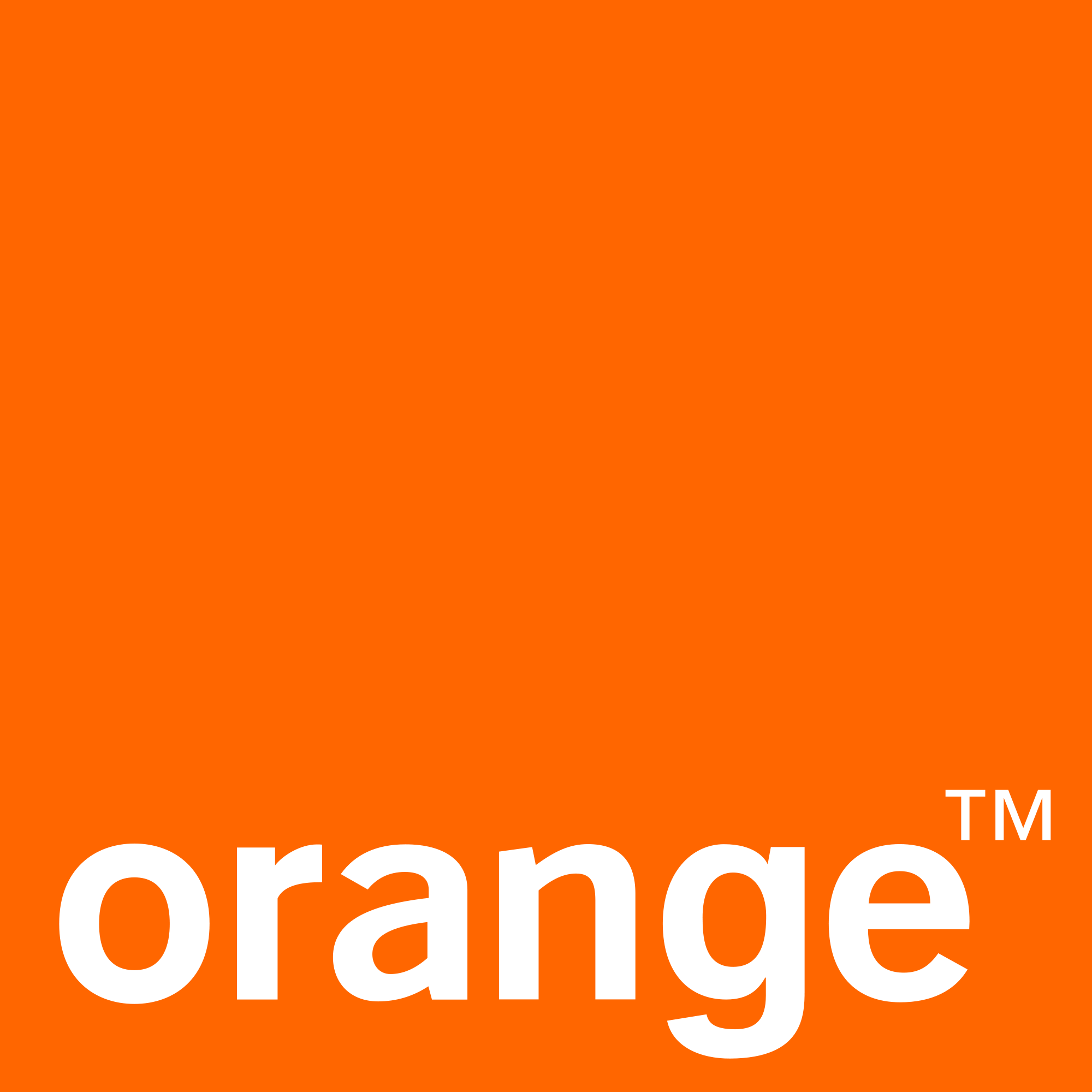 Introduction  Framework GW-shaping Combinations TcpHas Conclusion
Conclusion
RWTM: Receive Window Tuning Method
Gateway-based shaping method based on TCP flow control
RTT passive estimation (not exhasutive)
Proactive solution: improves performances better than HTBM
Limitation: the index file must not be encrypted (HTTPS)

TCP variant Effect on Gateway-based Shaping Methods
Studying eight combinations under various conditions {NewReno, Vegas, Illinois, Cubic} ×{RWTM, HTBM}
The best combination under various conditions: {Illinois RWTM}
The importance of ssthresh in improving the QoE and QoS
The side effect of congestion window validation: cwnd initialization after         period

 TcpHas: HAS-based TCP Variant
A novel server-based shaping method totally implemented in TCP layer
Requires the knowledge of the encoding bitrates of available quality levels 
Improves the QoE of HAS and QoS of access network under various conditions
Limitation: sensitive to high IP traffic (less aggressive than Westwood+)
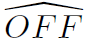 39
Chiheb Ben Ameur				Orange Labs – IRISA	 Rennes   17 décembre 2015
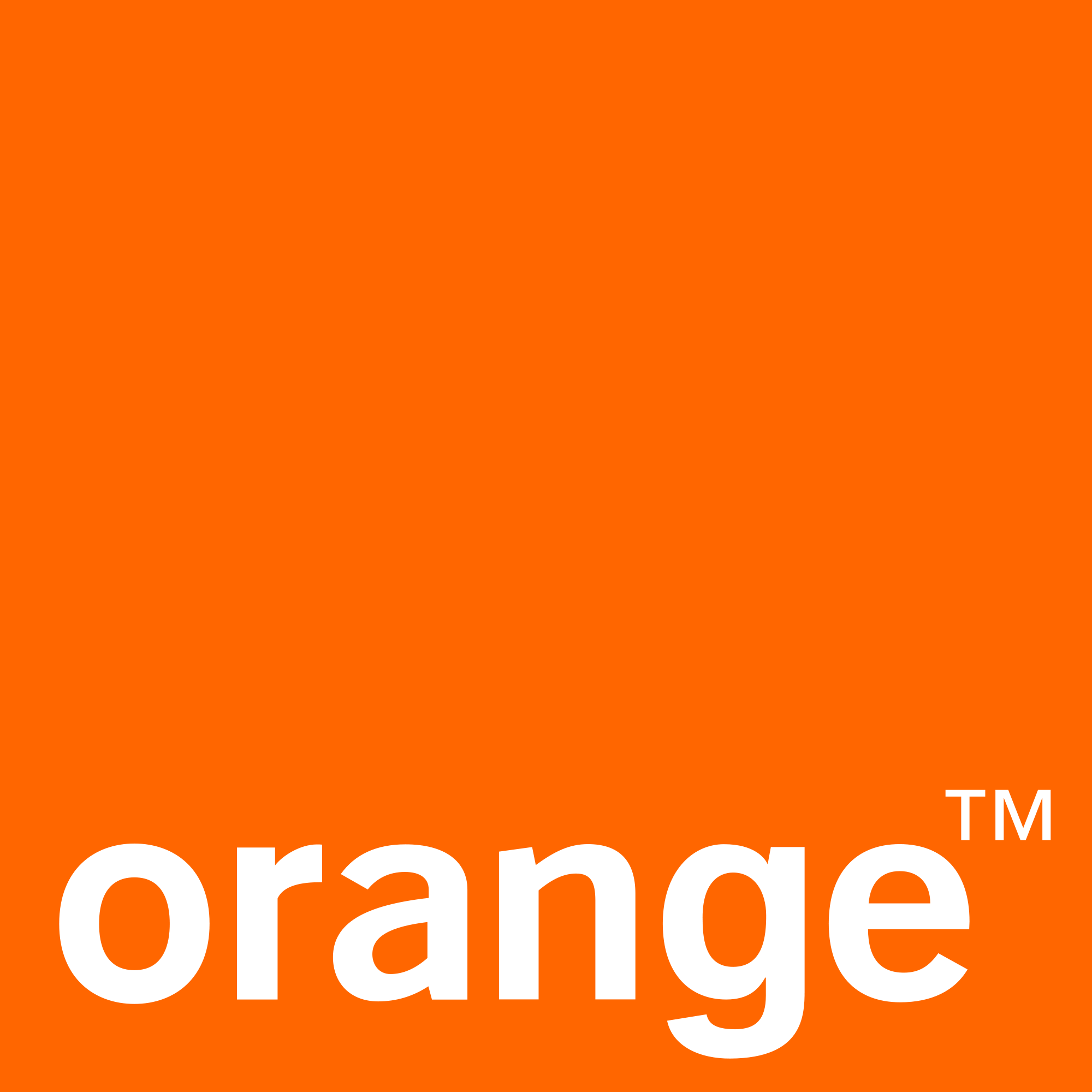 Introduction  Framework GW-shaping Combinations TcpHas Conclusion
Future Works
Testing the proposed solutions under real conditions
Implementing RWTM inside the “Livebox” device of Orange
Real HAS service from video content providers
Concurrence with other flows (TCP and UDP)

Video caching content inside access network
Installing caches near the gateway
Adopting RWTM and/or TcpHas to this context

Optimizing UDP-based video streaming technologies
QUIC: UDP-based video streaming technology over Internet
Adapting the TcpHas algorithm to this context
40
Chiheb Ben Ameur				Orange Labs – IRISA	 Rennes   17 décembre 2015
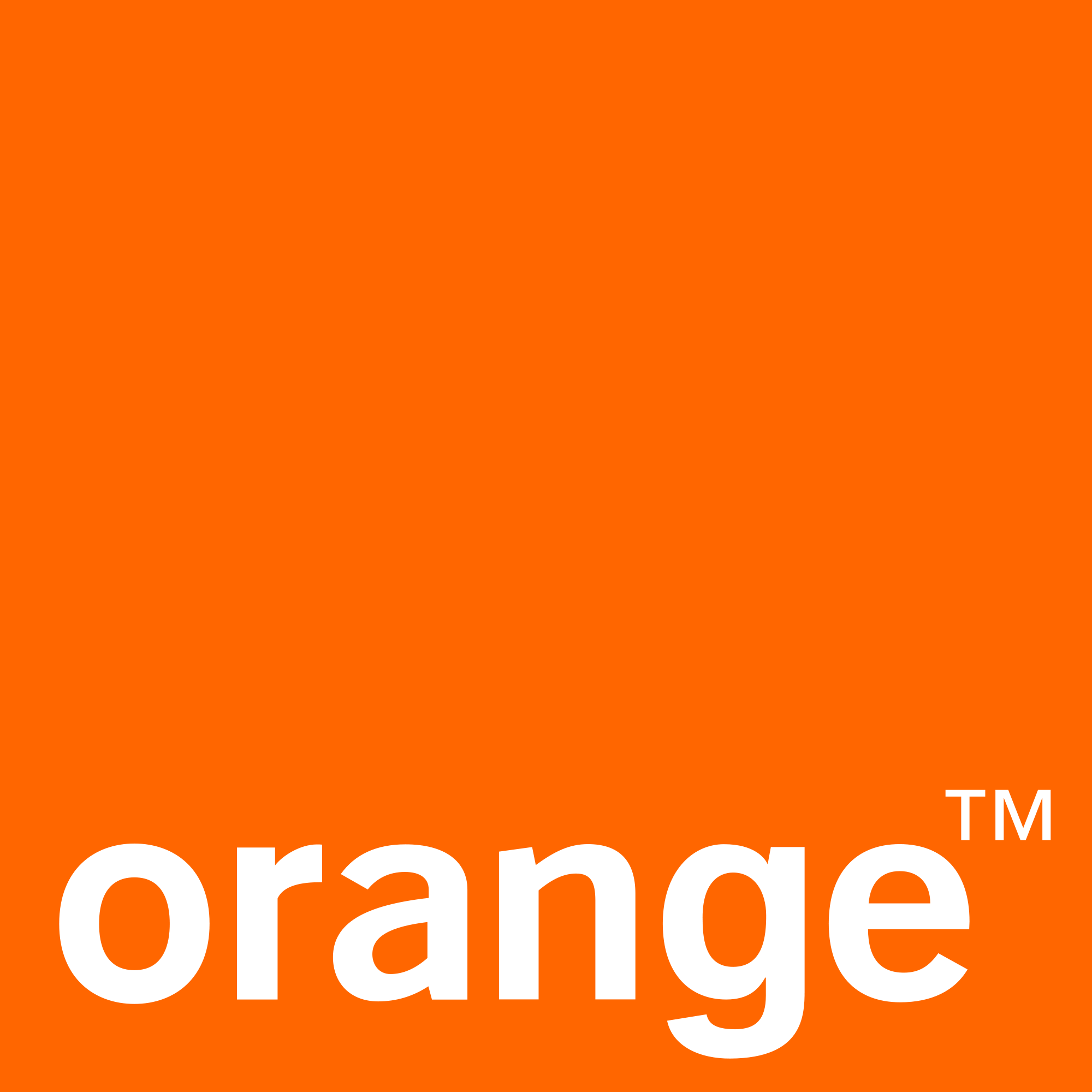 List of publications
BEN AMEUR, C., MORY, E., AND COUSIN, B. Shaping http adaptive streams using receive window tuning method in home gateway. In Performance Computing and Communications Conference (IPCCC), 2014 IEEE International (2014).
BEN AMEUR, C., MORY, E., AND COUSIN, B. Evaluation of gateway-based shaping methods for http adaptive streaming. In Quality of Experience-based Management for Future Internet Applications and Services (QoE-FI) workshop, International Conference on Communications (ICC), ICC workshops’04, 2015 IEEE International (2015).
BEN AMEUR, C., MORY, E., AND COUSIN, B. Combining Traffic Shaping Methods with Congestion Control Variants for HTTP Adaptive Streaming. In Multimedia Systems Journal MMSJ, Springer (minor revision)
41
Chiheb Ben Ameur				Orange Labs – IRISA	 Rennes   17 décembre 2015
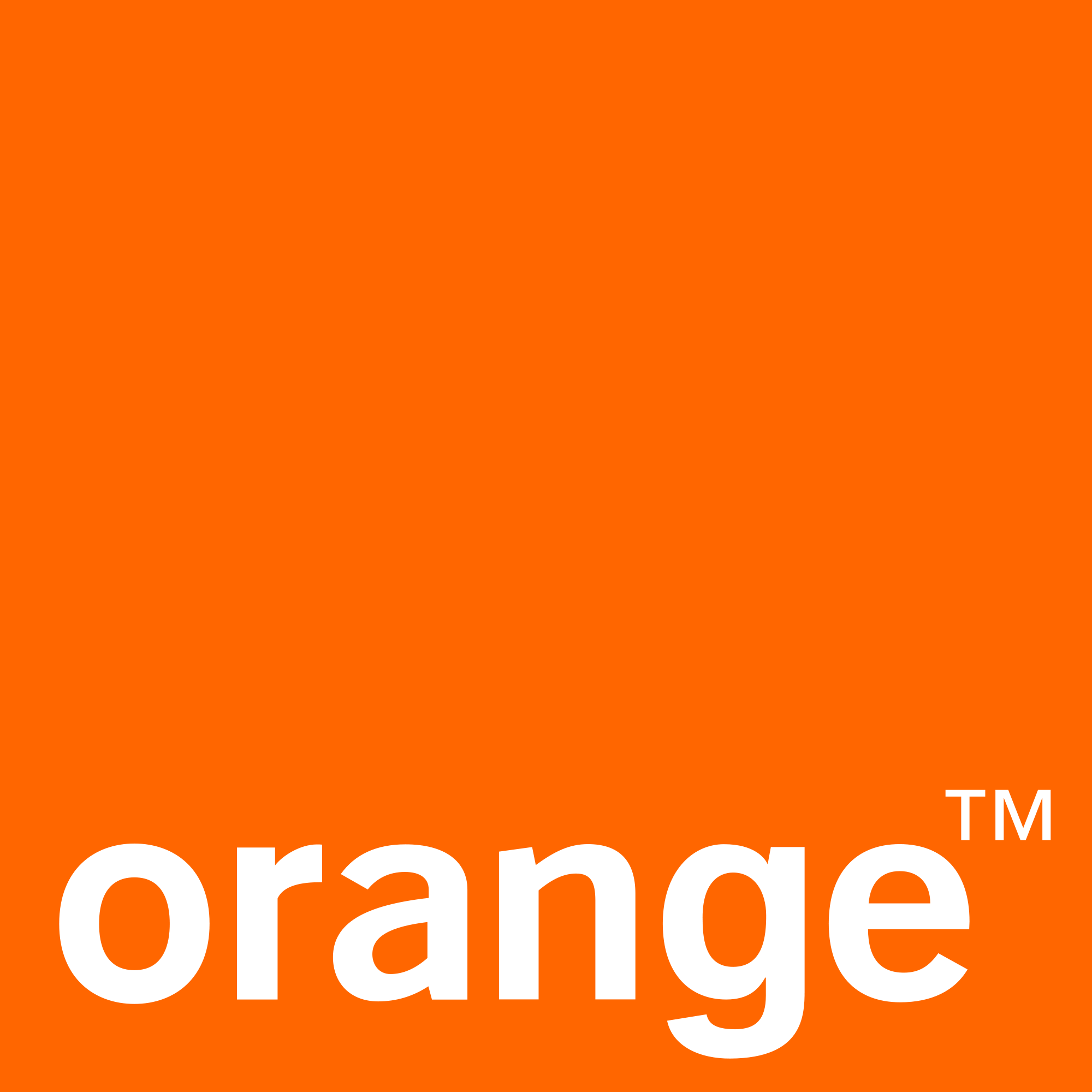 Annexe
Relative Difference between two Mean Values
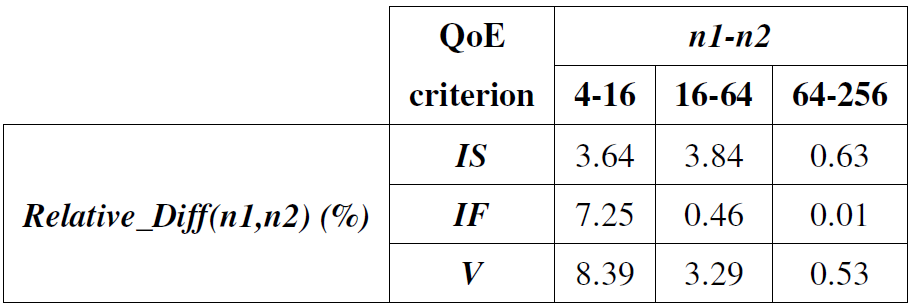 W/o (Westwood+)
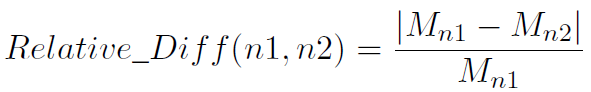 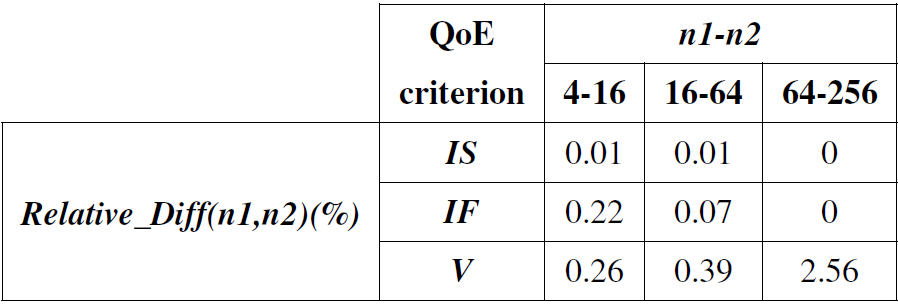 RWTM
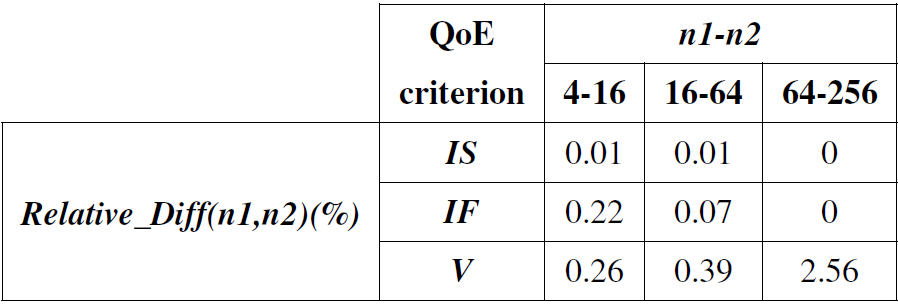 TcpHas
0.45
0.01
1.5
0.01
0.02
42
Chiheb Ben Ameur				Orange Labs – IRISA	 Rennes   17 décembre 2015
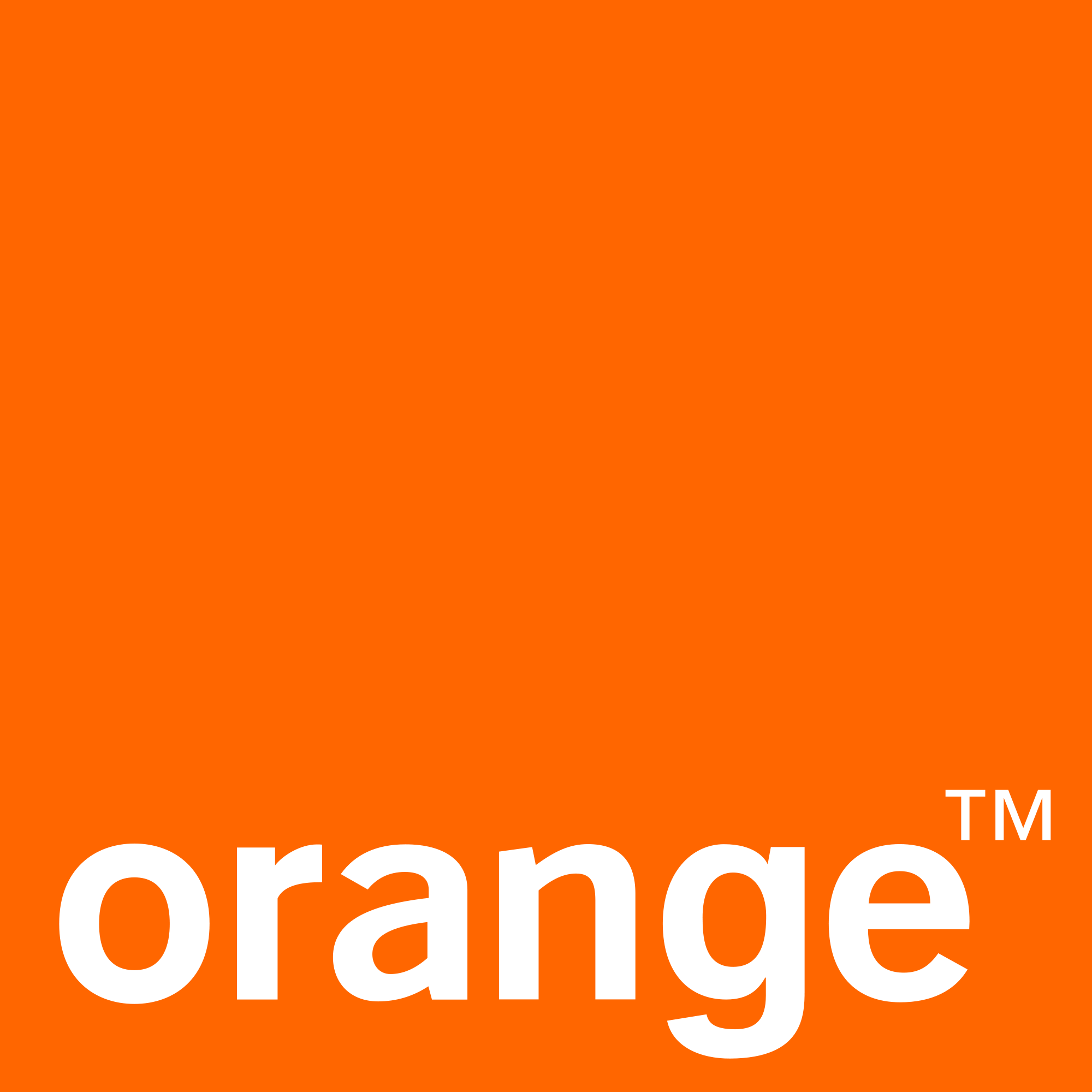 Introduction  Framework GW-shaping Combinations TcpHas Conclusion Annexe
Bandwidth Manager Formula
Where:
43
Chiheb Ben Ameur				Orange Labs – IRISA	 Rennes   17 décembre 2015
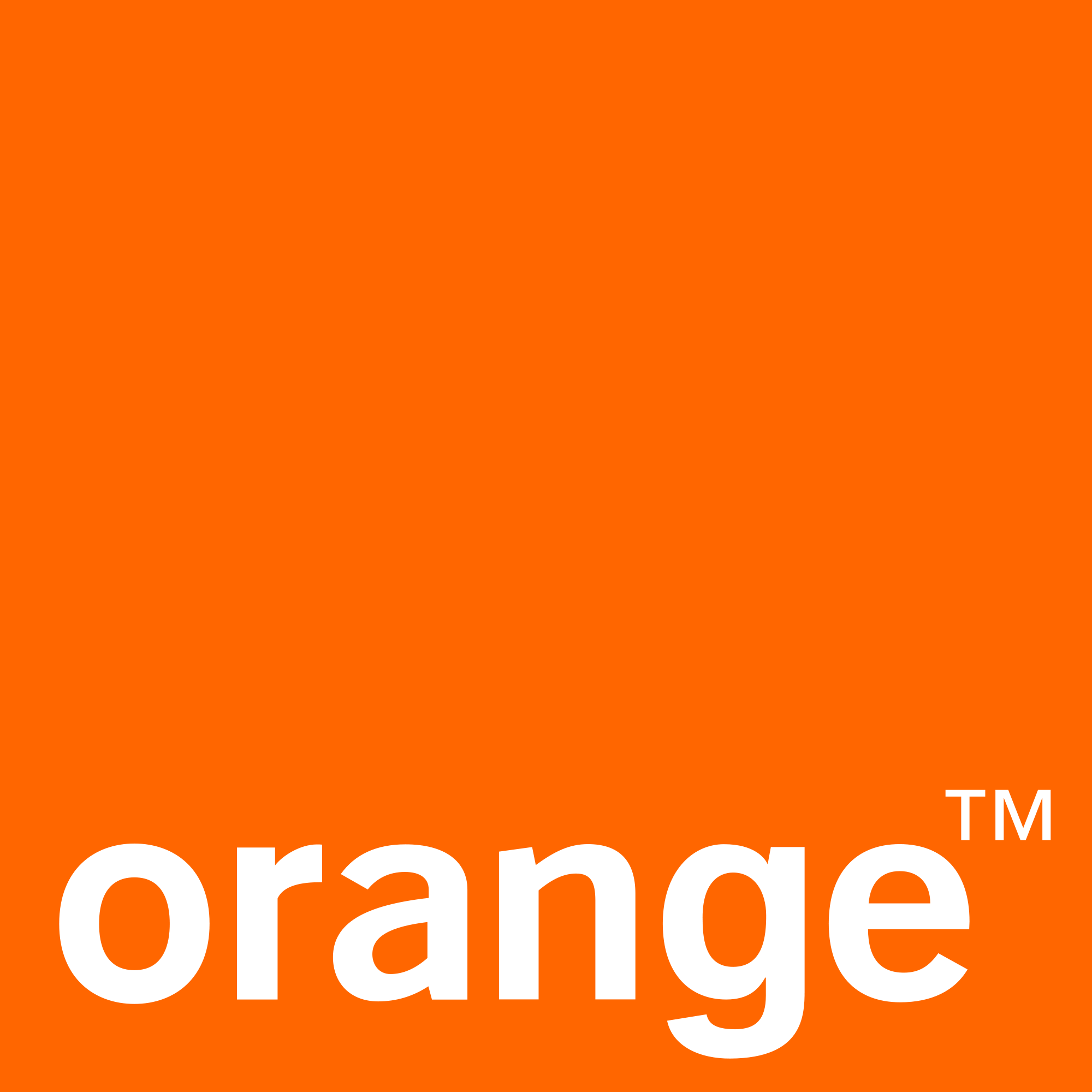 Introduction  Frameworks GW-shaping Combinations TcpHas Conclusion Annexe
Extended Evaluation of RWTM
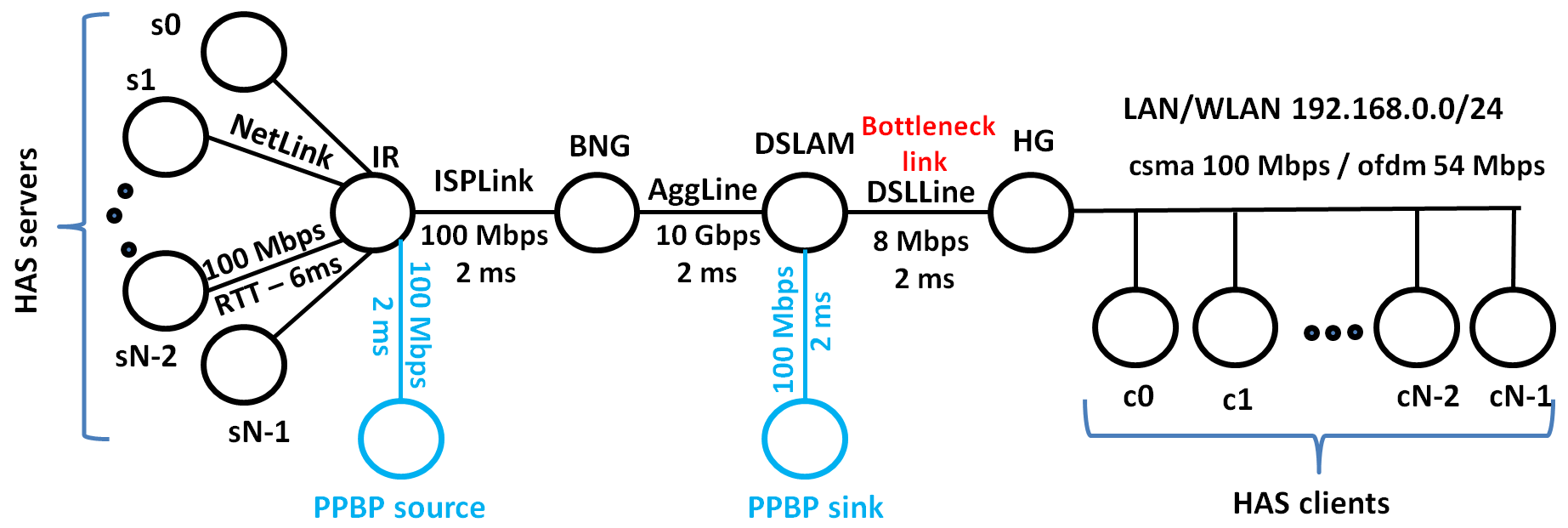 {RWTM + BW_manager} 
module implementation
ns-3 simulator
Various conditions:
Effect of increasing the number of HAS flows (1 flow 9 flows)
RWTM preserves high QoE: no stalling events
RWTM preserves high QoS: low queuing delay + no packet drop

Playback Buffer size effect (6 seconds  30 seconds)
RWTM preserves high QoE: no stalling events
RWTM preserves high QoS: low queuing delay + no packet drop

Chunk duration effect (2 seconds  7 seconds)
QoE of RWTM is improved with higher chunk duration
RWTM resolves the queuing delay issue of high chunk duration
44
Chiheb Ben Ameur				Orange Labs – IRISA	 Rennes   17 décembre 2015
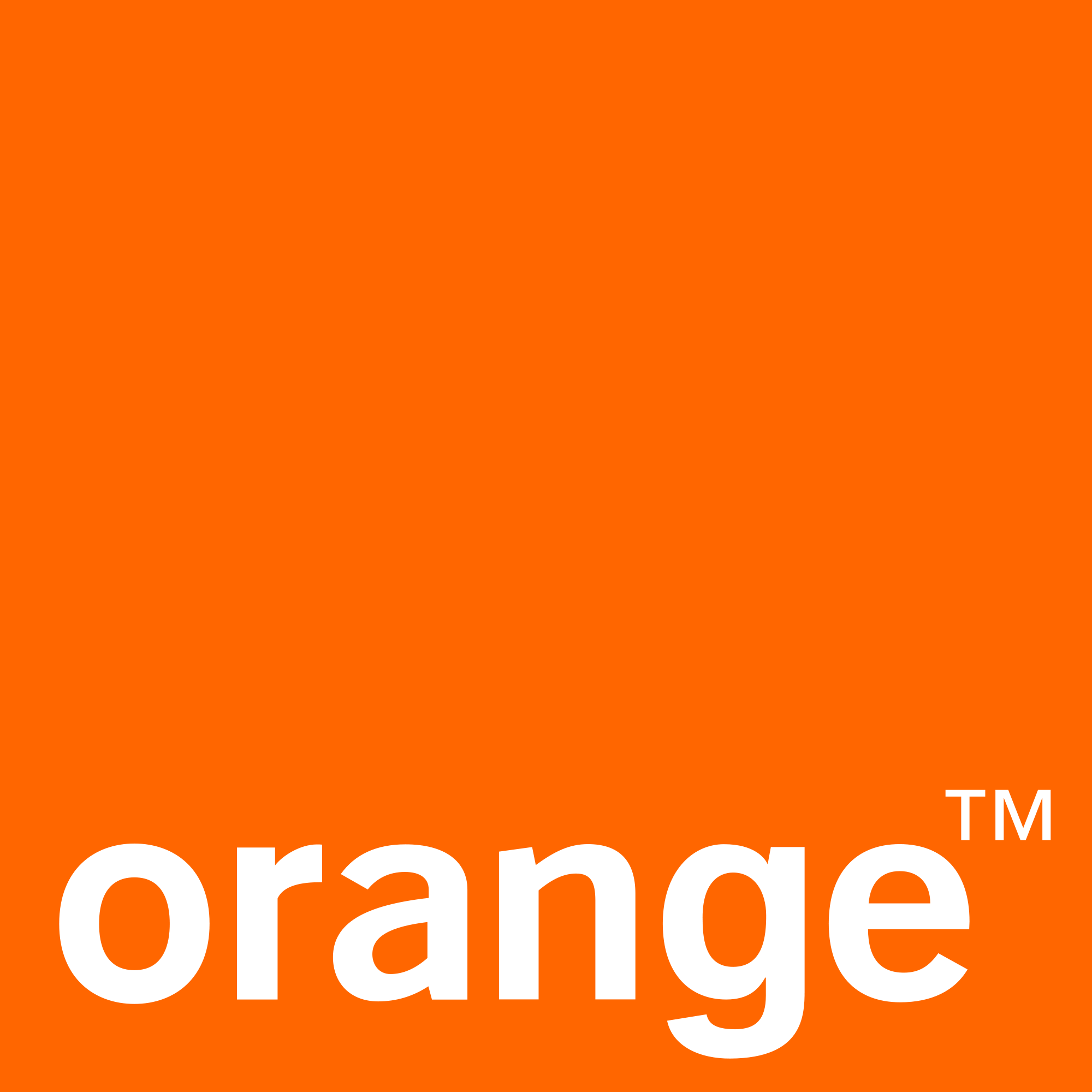 Introduction  Framework GW-shaping Combinations TcpHas Conclusion Annexe
Extended Evaluation of RWTM
Initial round-trip propagation delay effect (25 ms  200 ms)
RWTM: Good QoE and QoS when RTT0C-S < 150 ms
RWTM: no change of QoE and QoS compared to W/o when RTT0C-S > 150 ms
RWTM: Good QoE and QoS when RTT0C-S  unfairness < 125 ms

IP traffic effect (PPBP traffic: 20%  100% of ISP capacity)
RWTM is sensitive to the increase of IP traffic when PPBP traffic > 60%
RWTM always improves the QoE and QoS compared to W/o

Bottleneck queue effect (DropTail / RED + queue length)
RWTM is not affected by the queuing discipline when length ≥ BW×Delay
RWTM presents better performances with RED than Drop Tail                           .                                                                        when length =BW×Delay/2
45
Chiheb Ben Ameur				Orange Labs – IRISA	 Rennes   17 décembre 2015
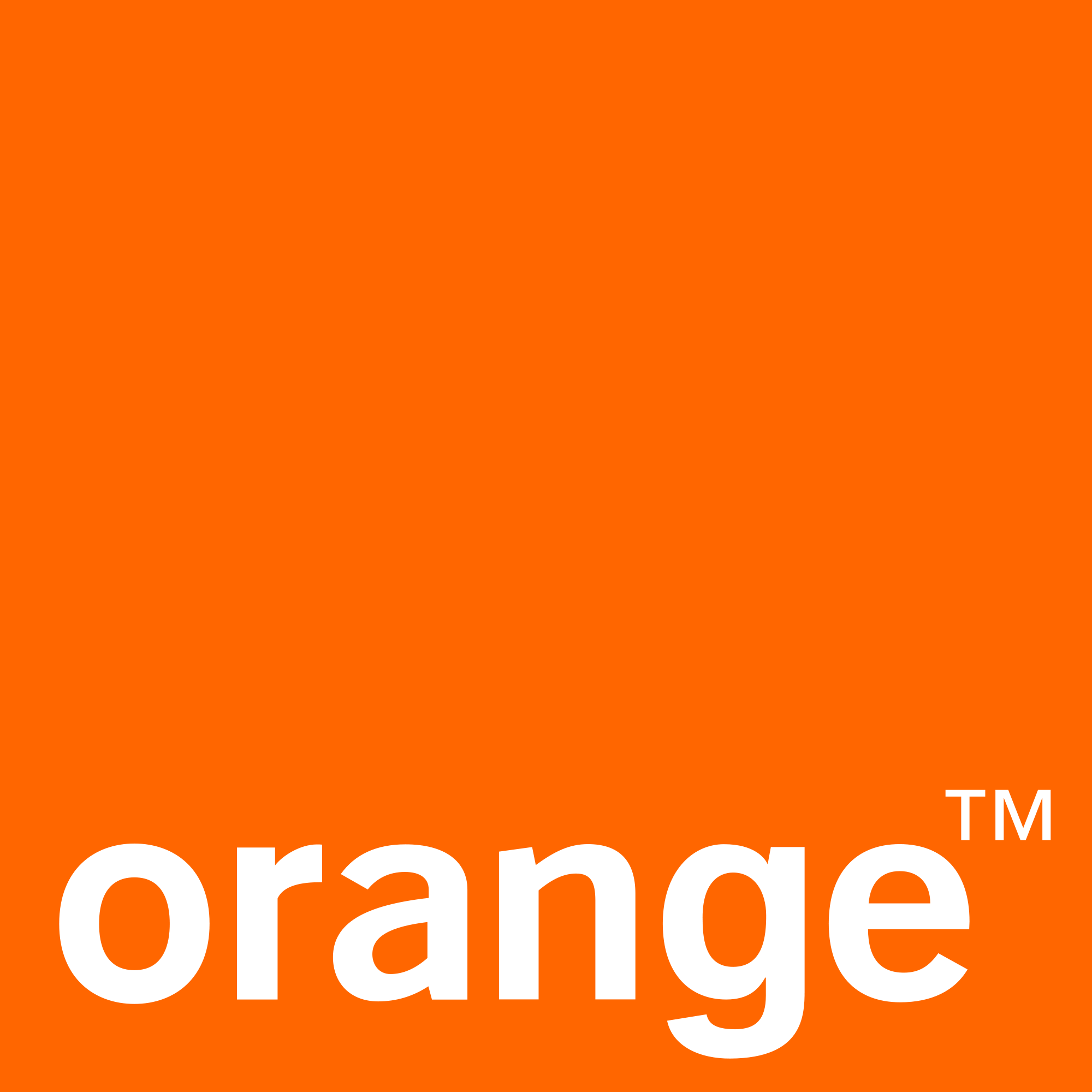 Introduction  Framework GW-shaping Combinations TcpHas Conclusion Annexe
Extended Evaluation of RWTM
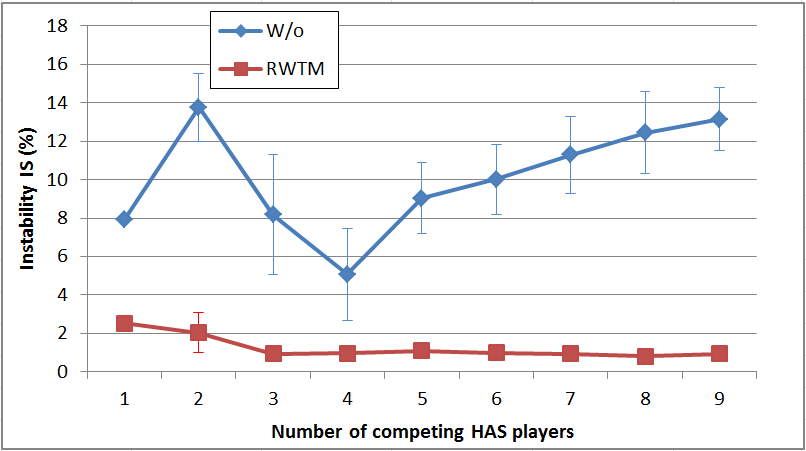 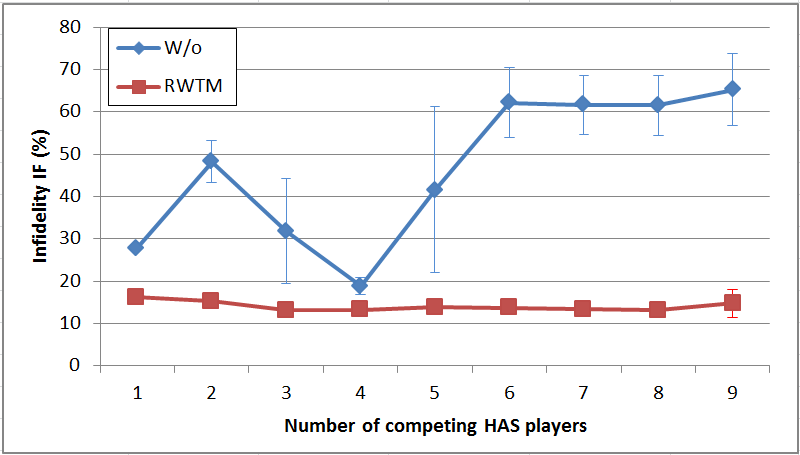 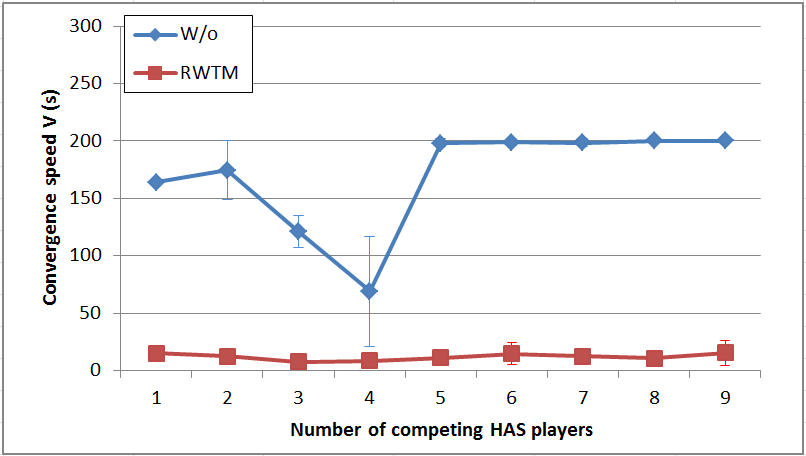 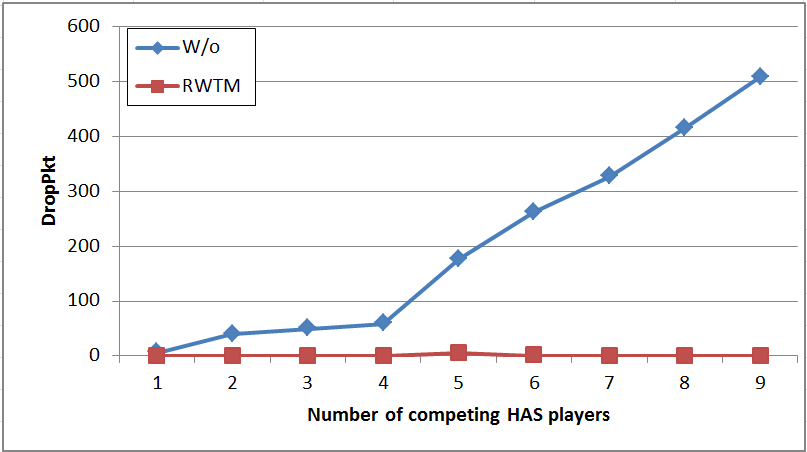 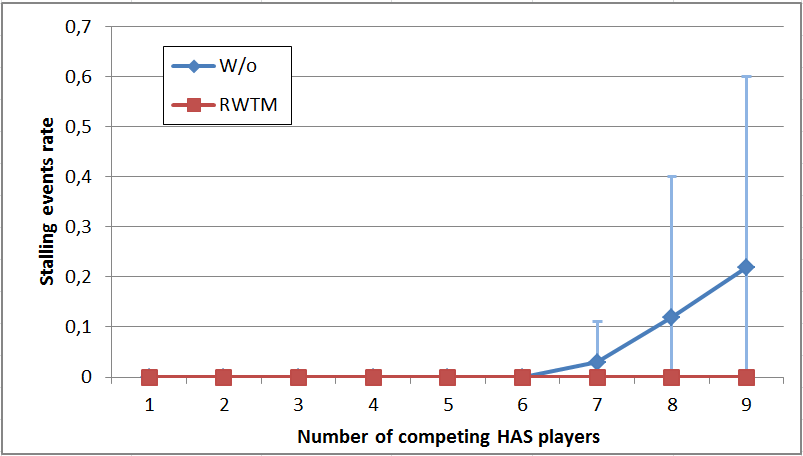 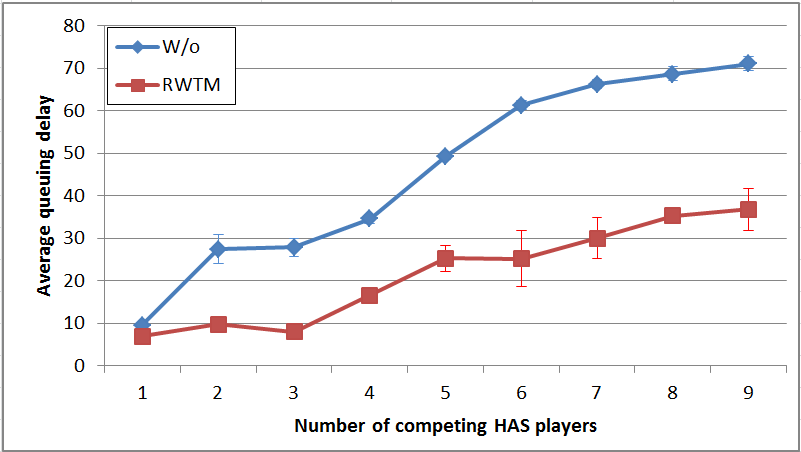 46
Chiheb Ben Ameur				Orange Labs – IRISA	 Rennes   17 décembre 2015
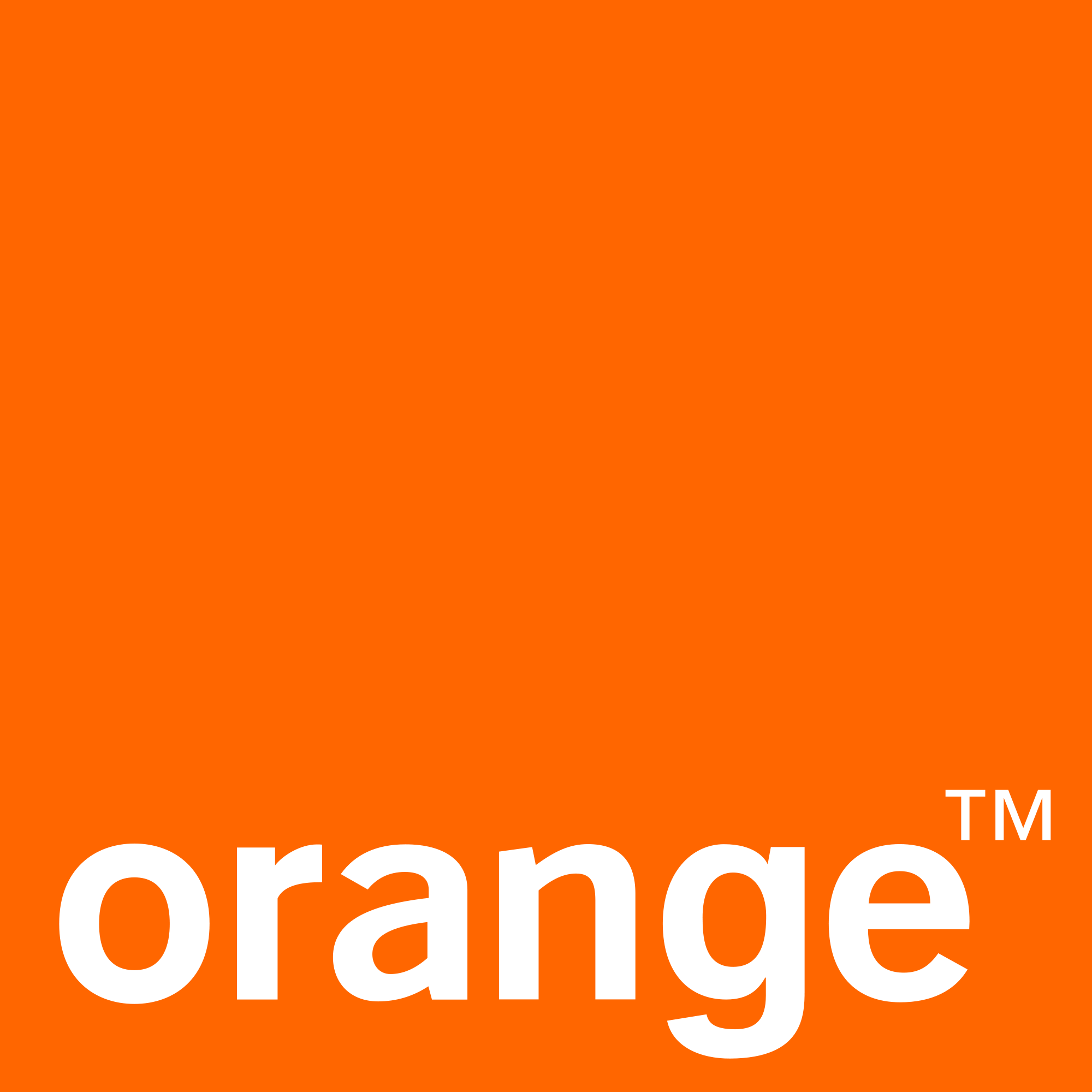 Introduction  Framework GW-shaping Combinations TcpHas Conclusion Annexe
NewReno
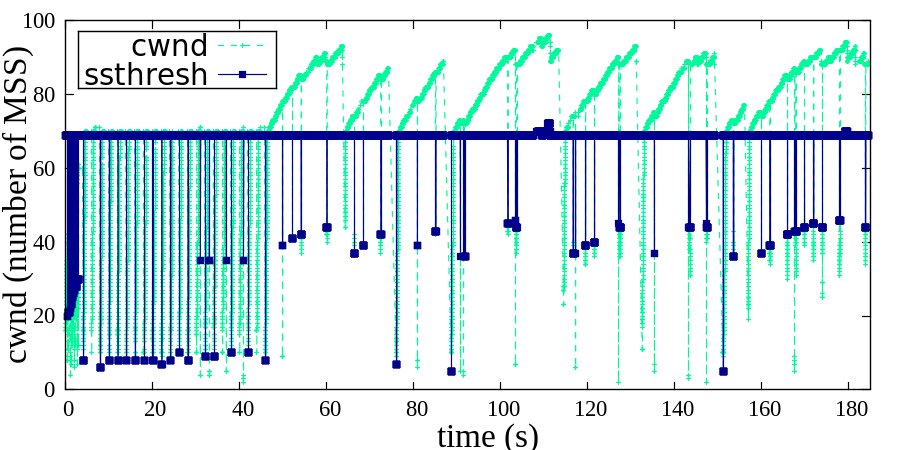 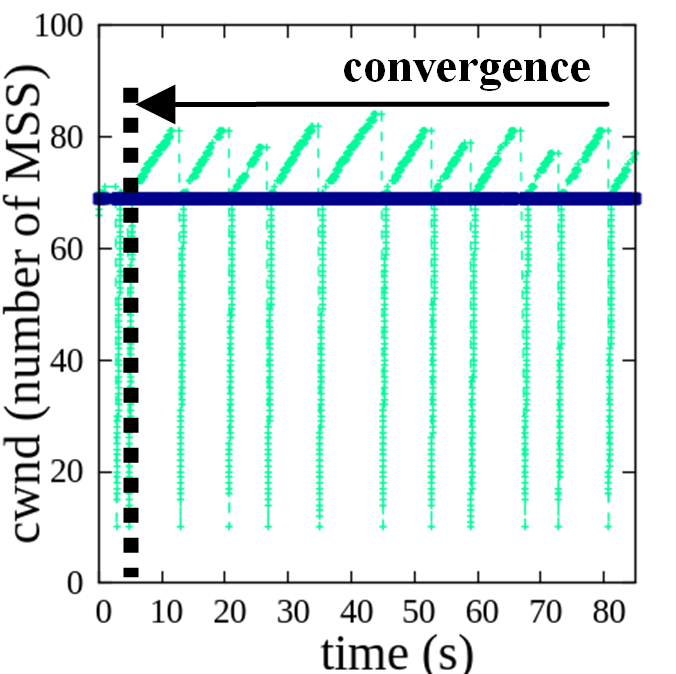 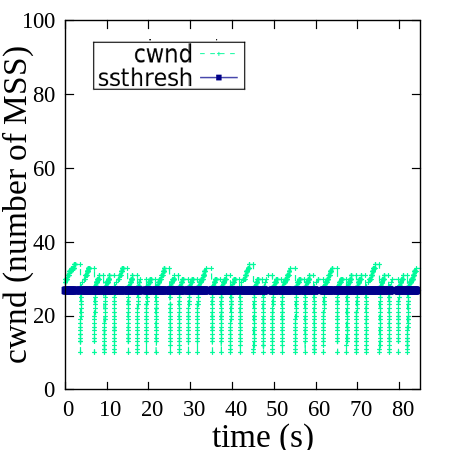 47
Chiheb Ben Ameur				Orange Labs – IRISA	 Rennes   17 décembre 2015
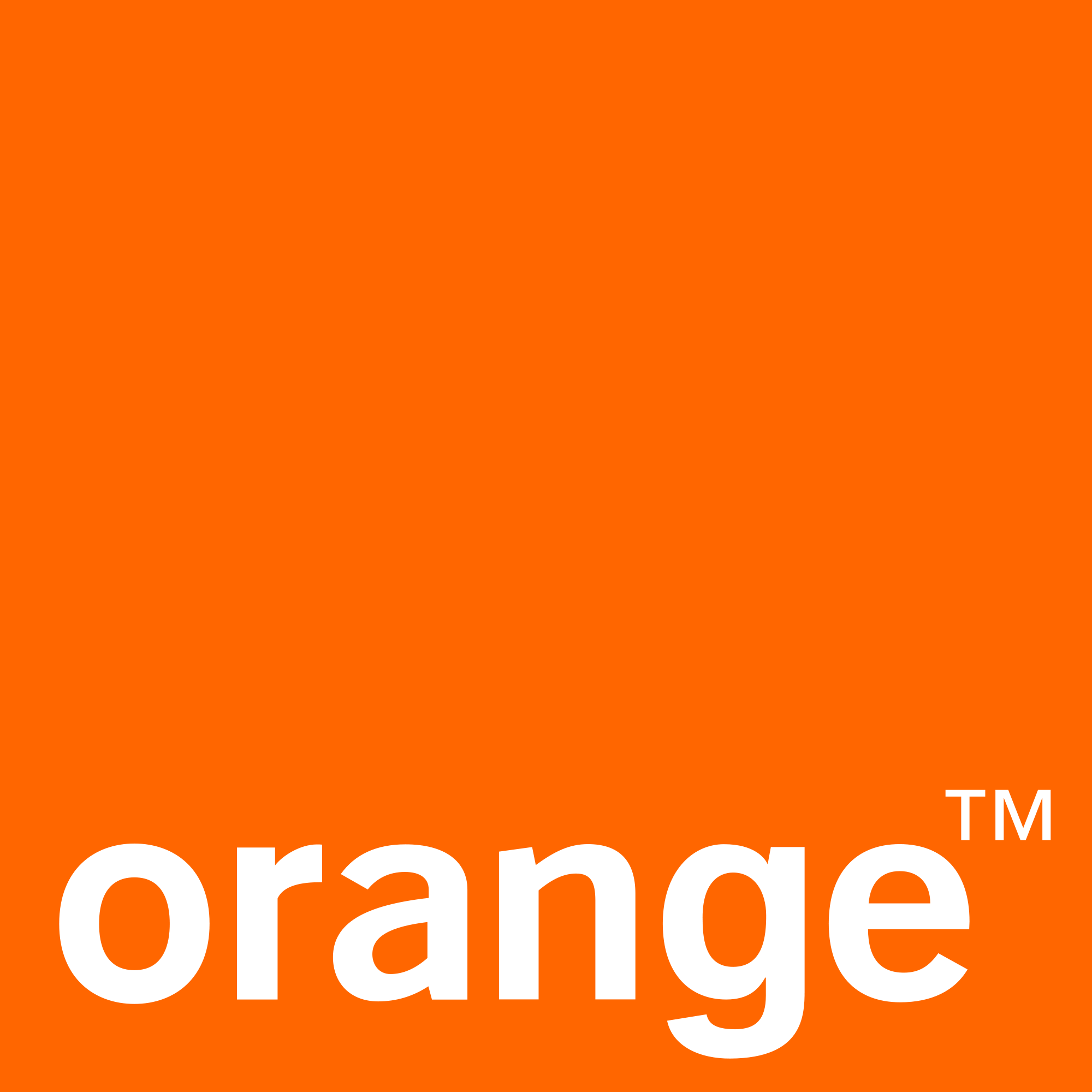 Introduction  Framework GW-shaping Combinations TcpHas Conclusion Annexe
NewReno and HTBM
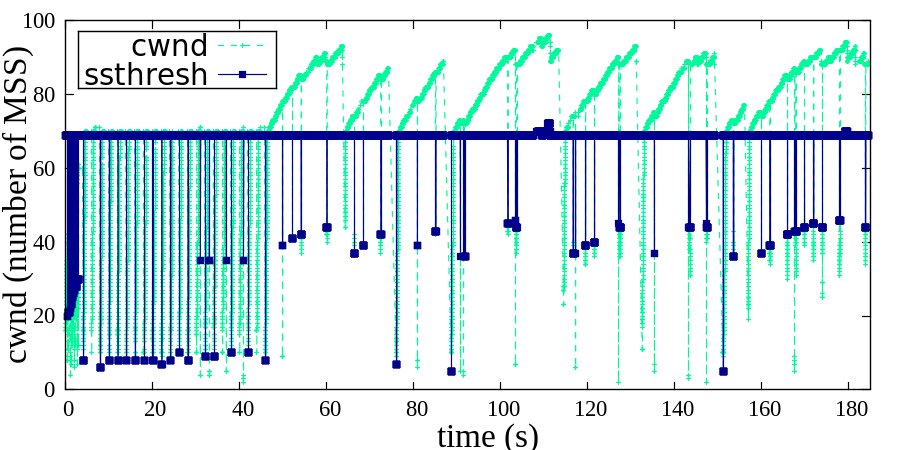 48
Chiheb Ben Ameur				Orange Labs – IRISA	 Rennes   17 décembre 2015
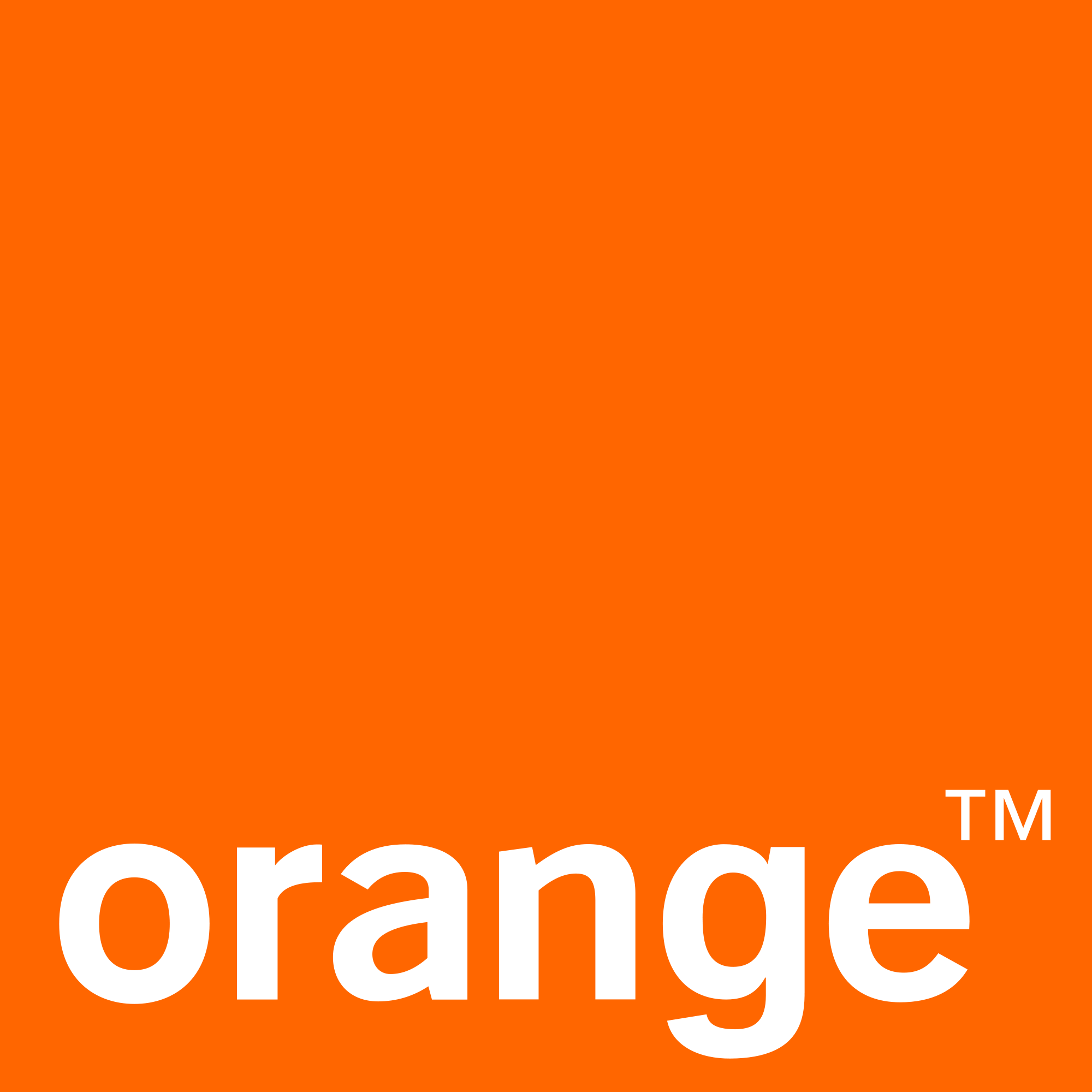 Introduction  Framework GW-shaping Combinations TcpHas Conclusion Annexe
Vegas HTBM
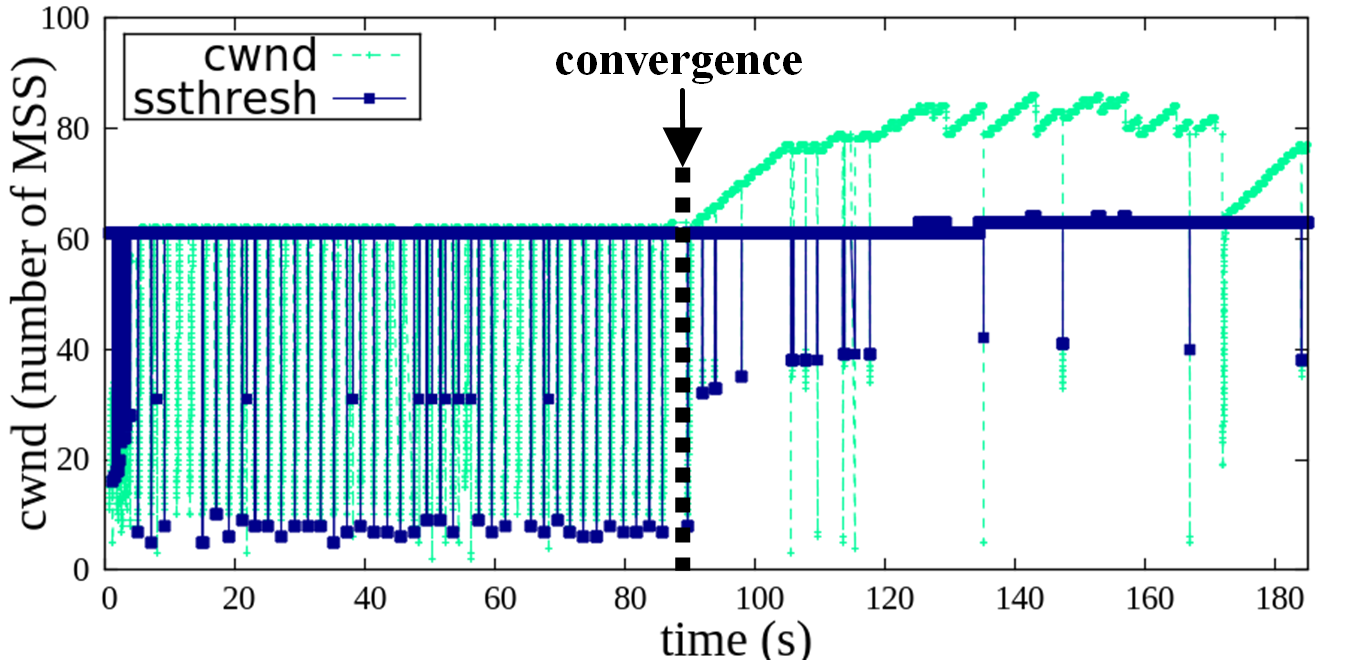 49
Chiheb Ben Ameur				Orange Labs – IRISA	 Rennes   17 décembre 2015
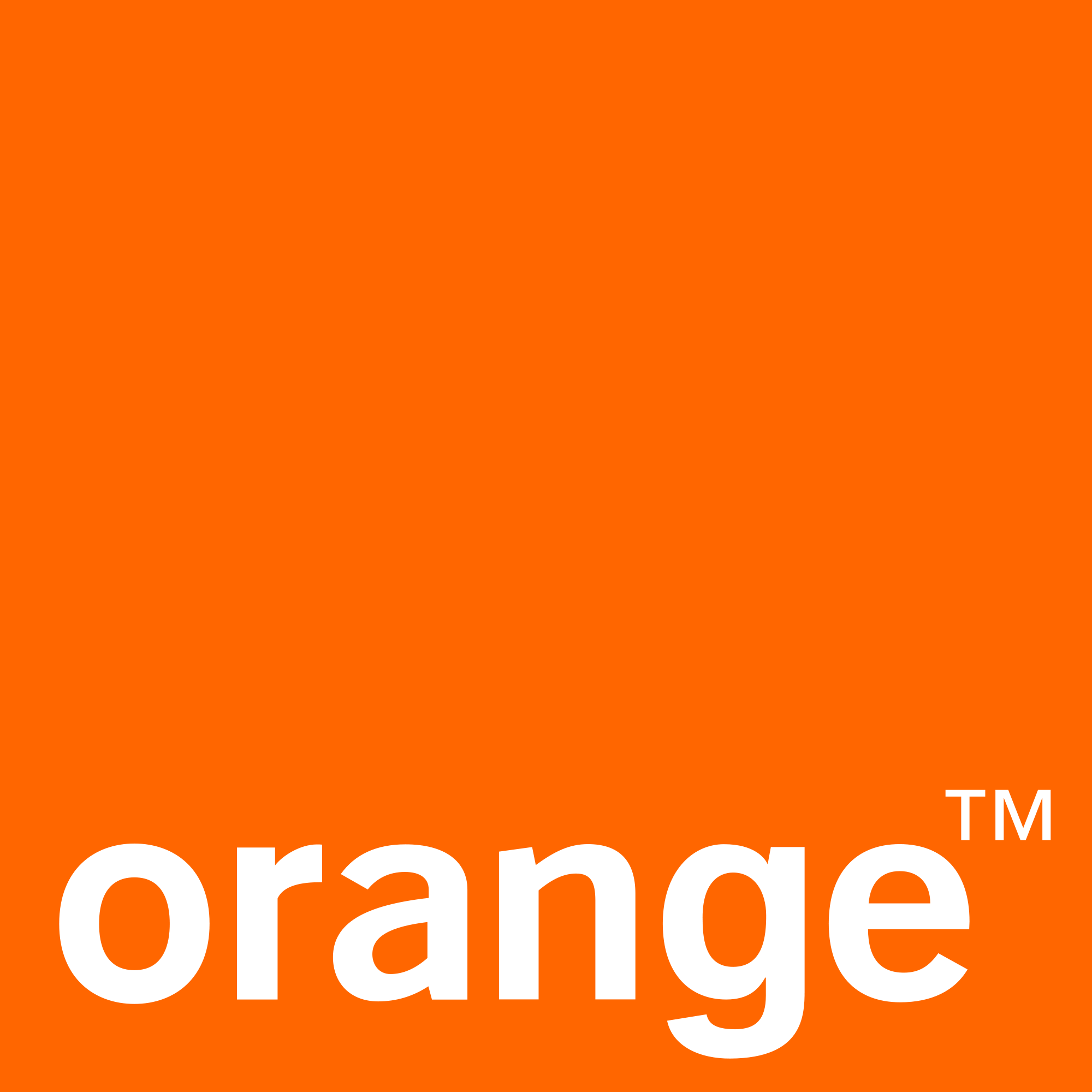 Introduction  Framework GW-shaping Combinations TcpHas Conclusion Annexe
Vegas RWTM
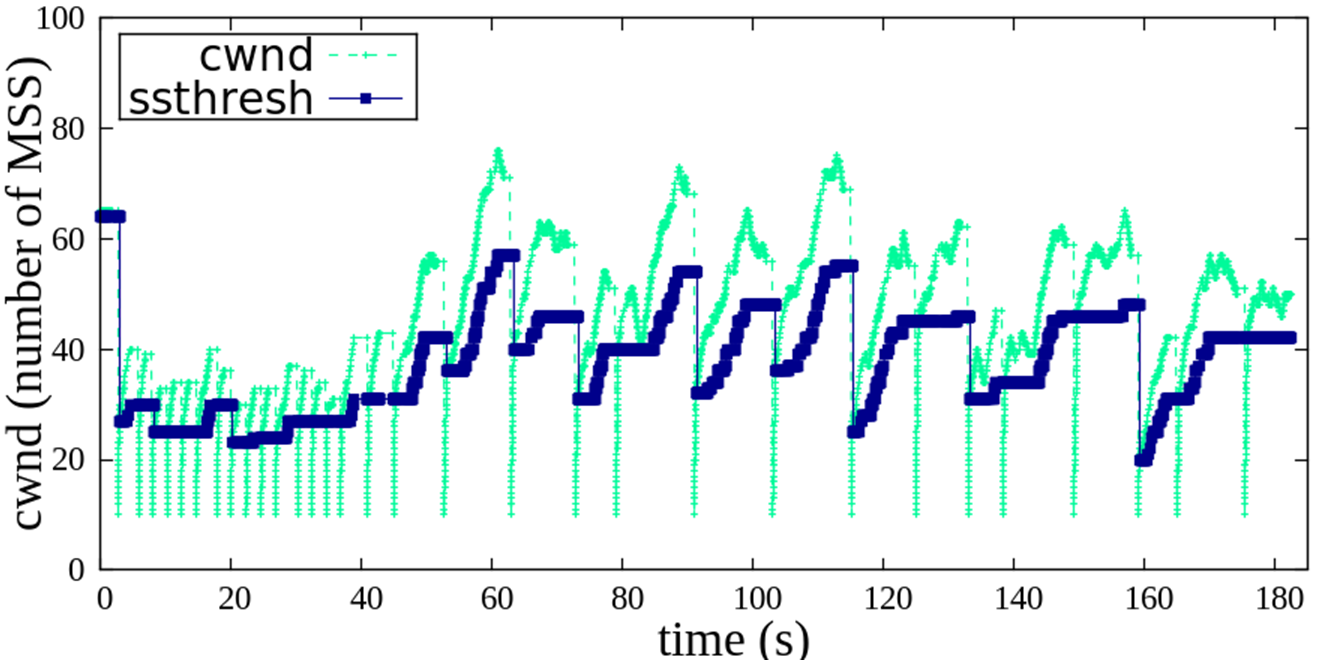 50
Chiheb Ben Ameur				Orange Labs – IRISA	 Rennes   17 décembre 2015
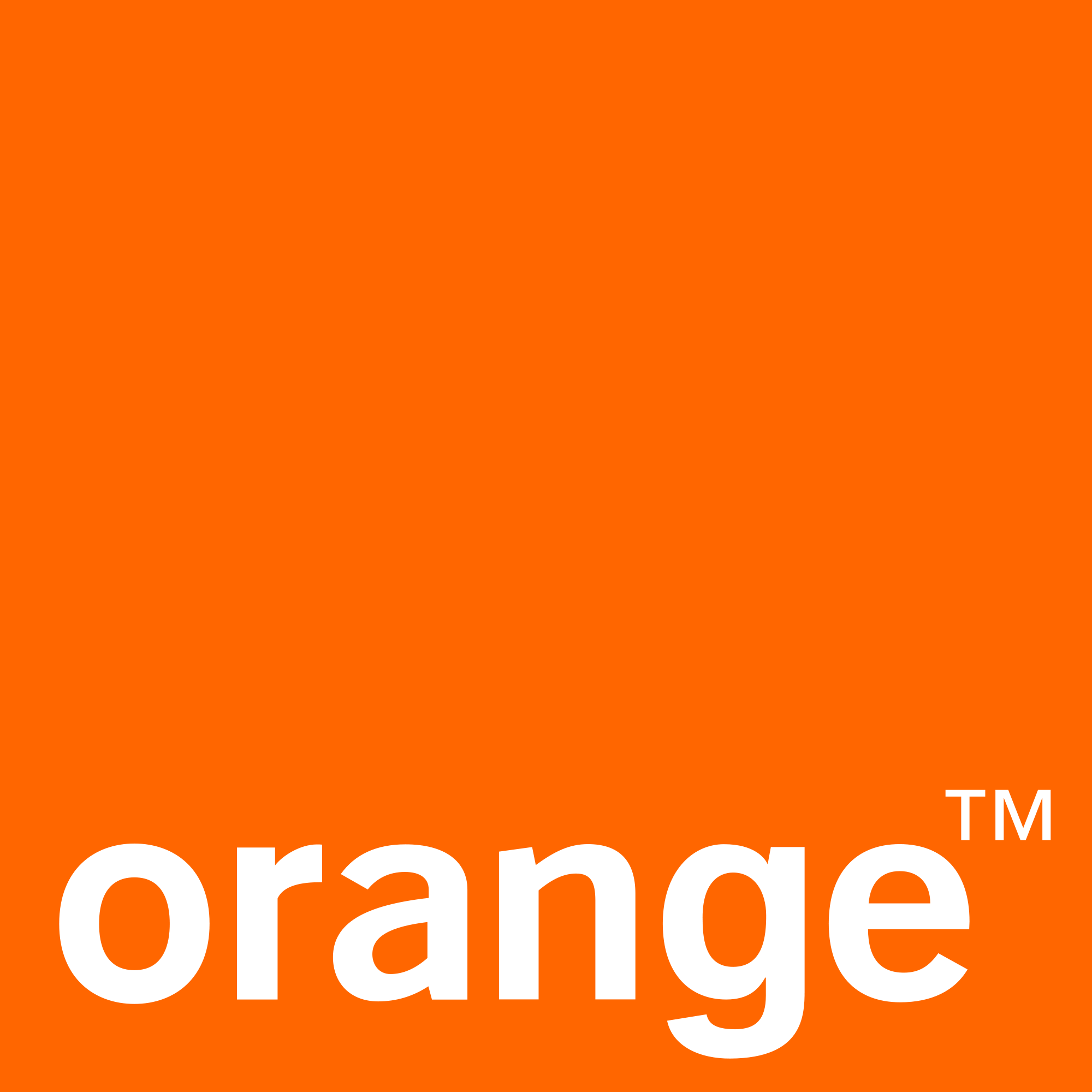 Introduction  Framework GW-shaping Combinations TcpHas Conclusion Annexe
Illinois and HTBM
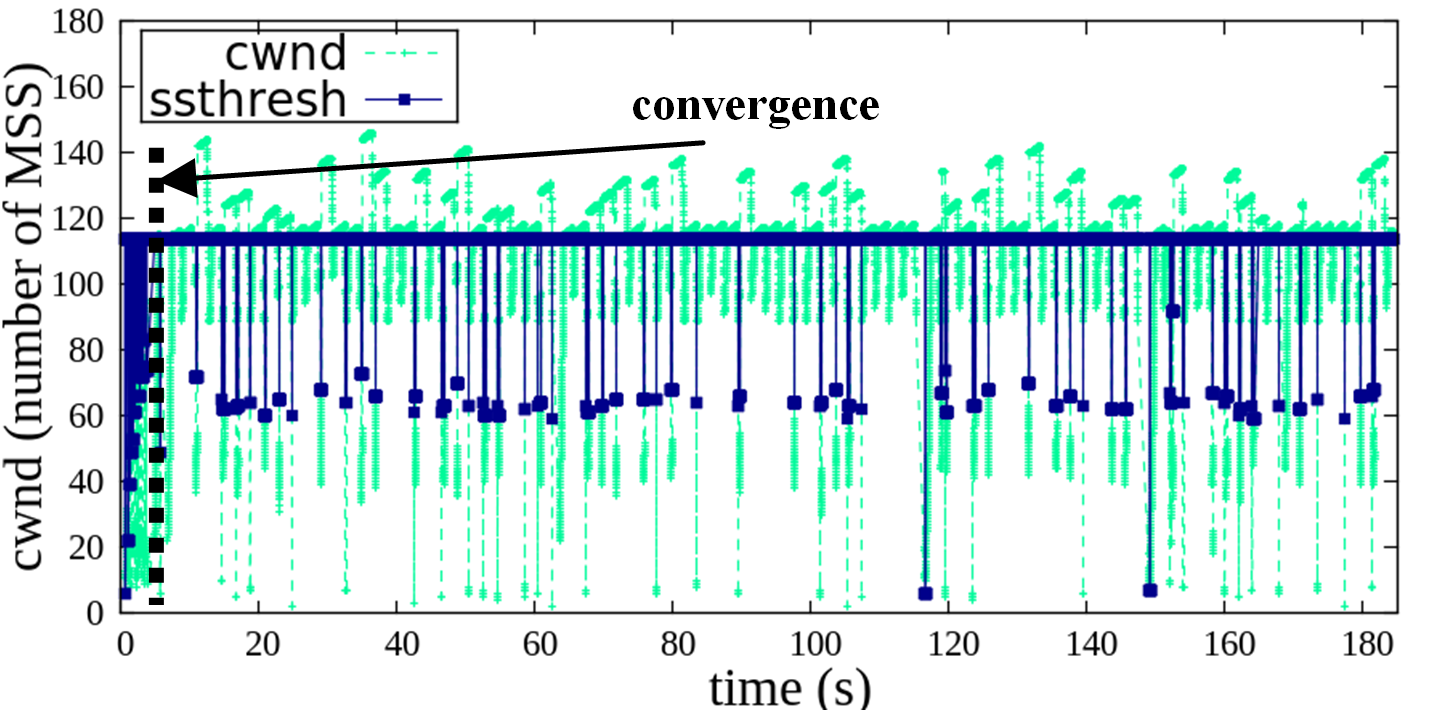 51
Chiheb Ben Ameur				Orange Labs – IRISA	 Rennes   17 décembre 2015
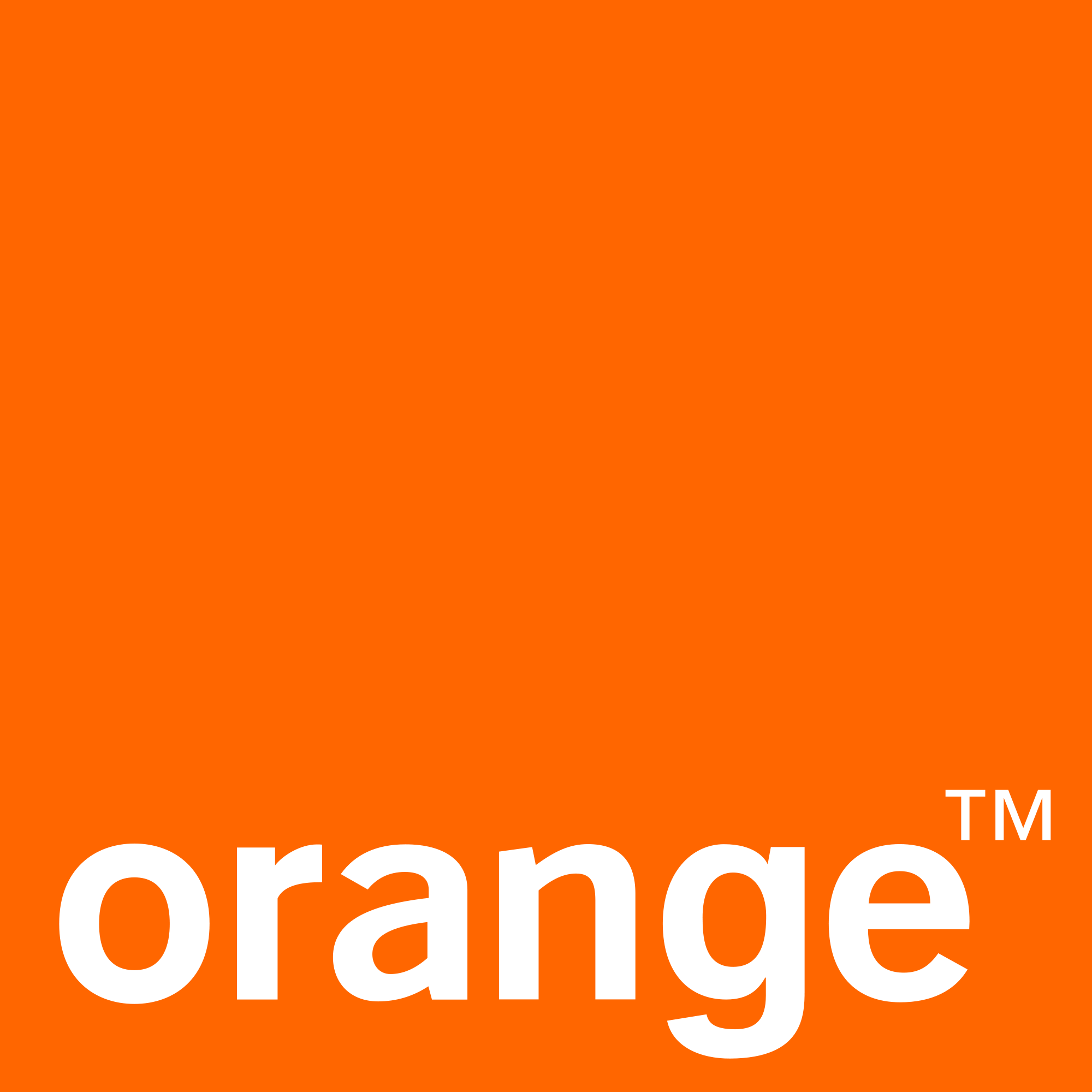 Introduction  Framework GW-shaping Combinations TcpHas Conclusion Annexe
Illinois and RWTM
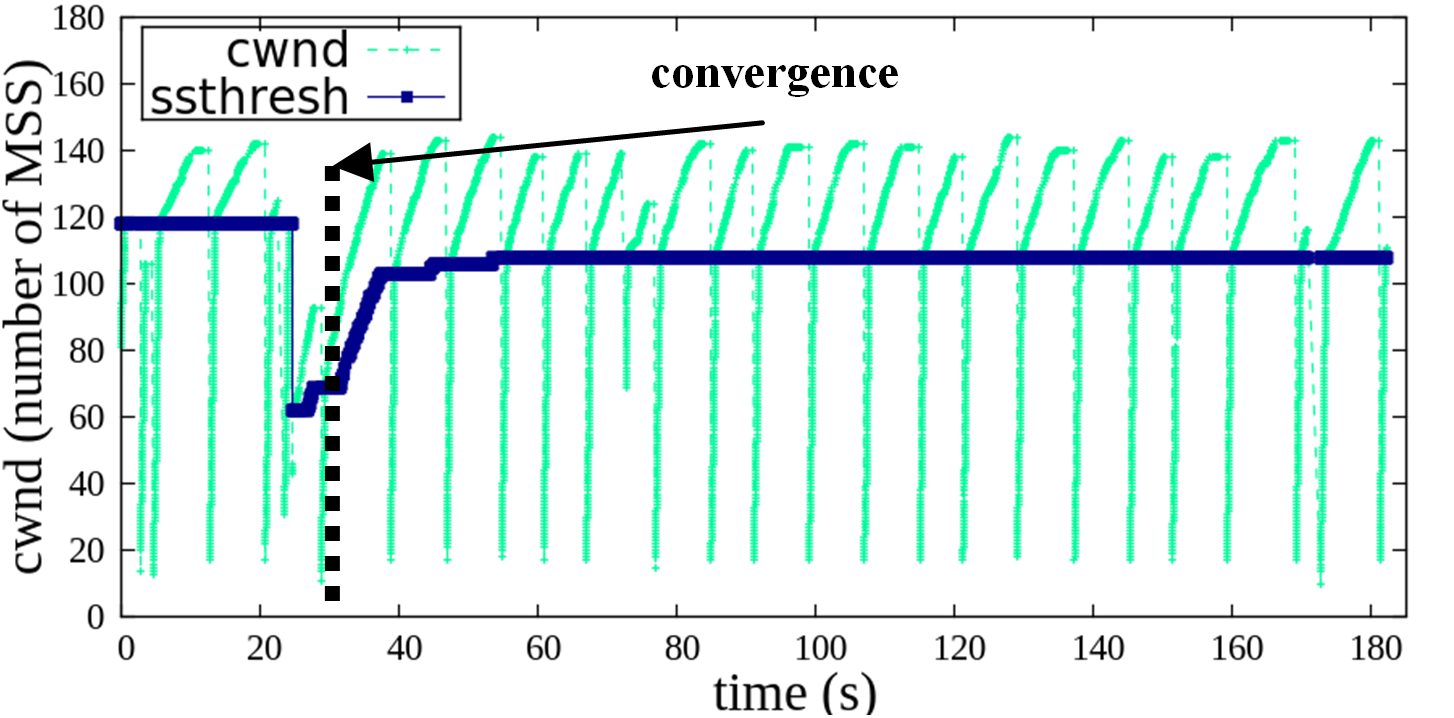 52
Chiheb Ben Ameur				Orange Labs – IRISA	 Rennes   17 décembre 2015
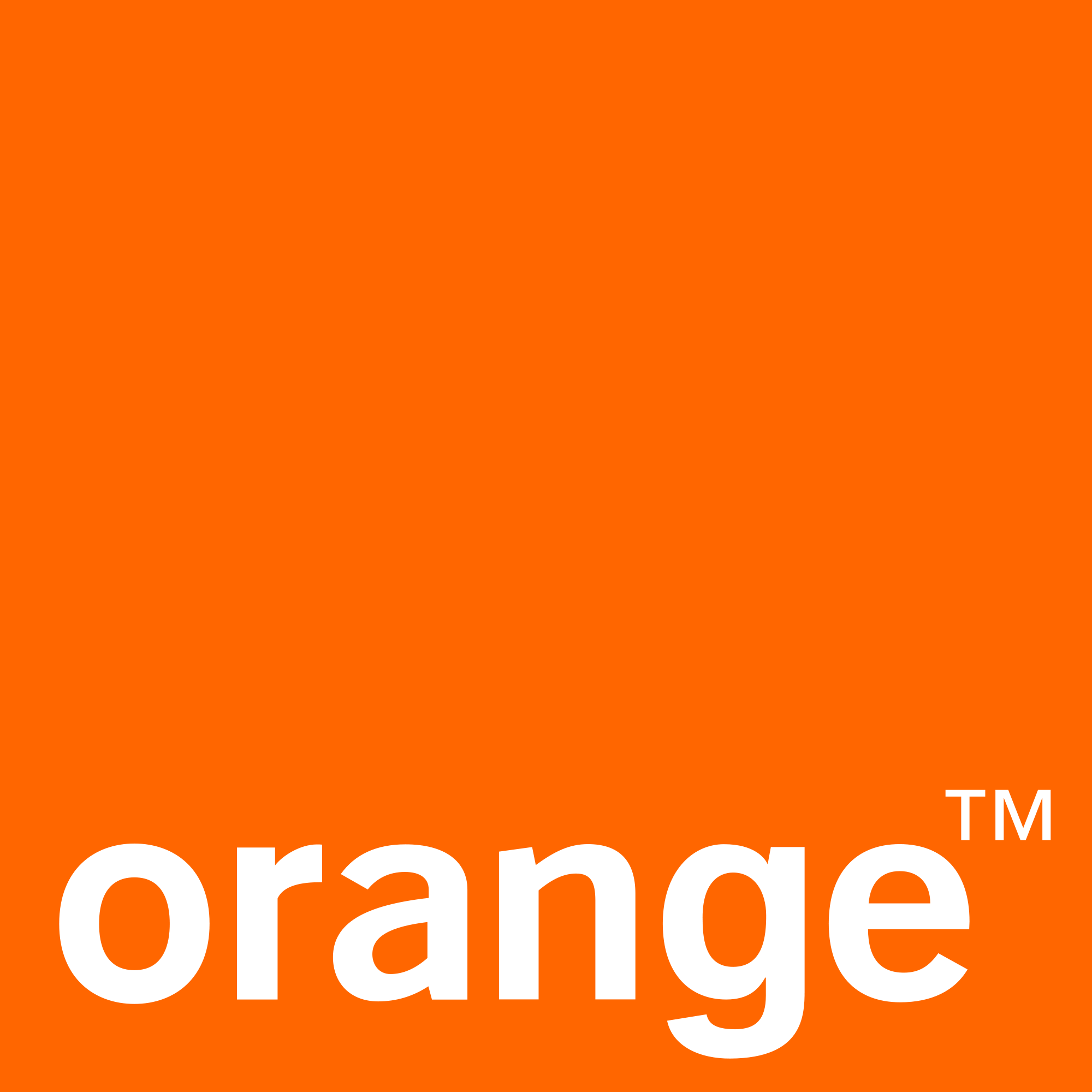 Introduction  Framework GW-shaping Combinations TcpHas Conclusion Annexe
Scenarios 1, 2 and 3: Competition between HAS Flows
{NewReno , Vegas} ×{HTBM, RWTM}: 							poor QoE:  Infidelity IF ≈ 50% Convergence  speed V ≈ 100 s

{NewReno HTBM}: AIMD of NewReno + high queuing delay of HTBM          					 difficulties to converge and high congestion rate

 {NewReno RWTM}: ssthresh  positioning issue of NewReno + large idle periods of RWTM 	 difficulties to reach optimal quality level

 {Vegas HTBM}: Vegas is sensitive to queuing delay increase of HTBM							 slow convergence to optimal quality level

 {Vegas RWTM}: sensitive timeout retransmissions of Vegas + large idle periods of RWTM	 higher congestion rate and cannot converge
53
Chiheb Ben Ameur				Orange Labs – IRISA	 Rennes   17 décembre 2015
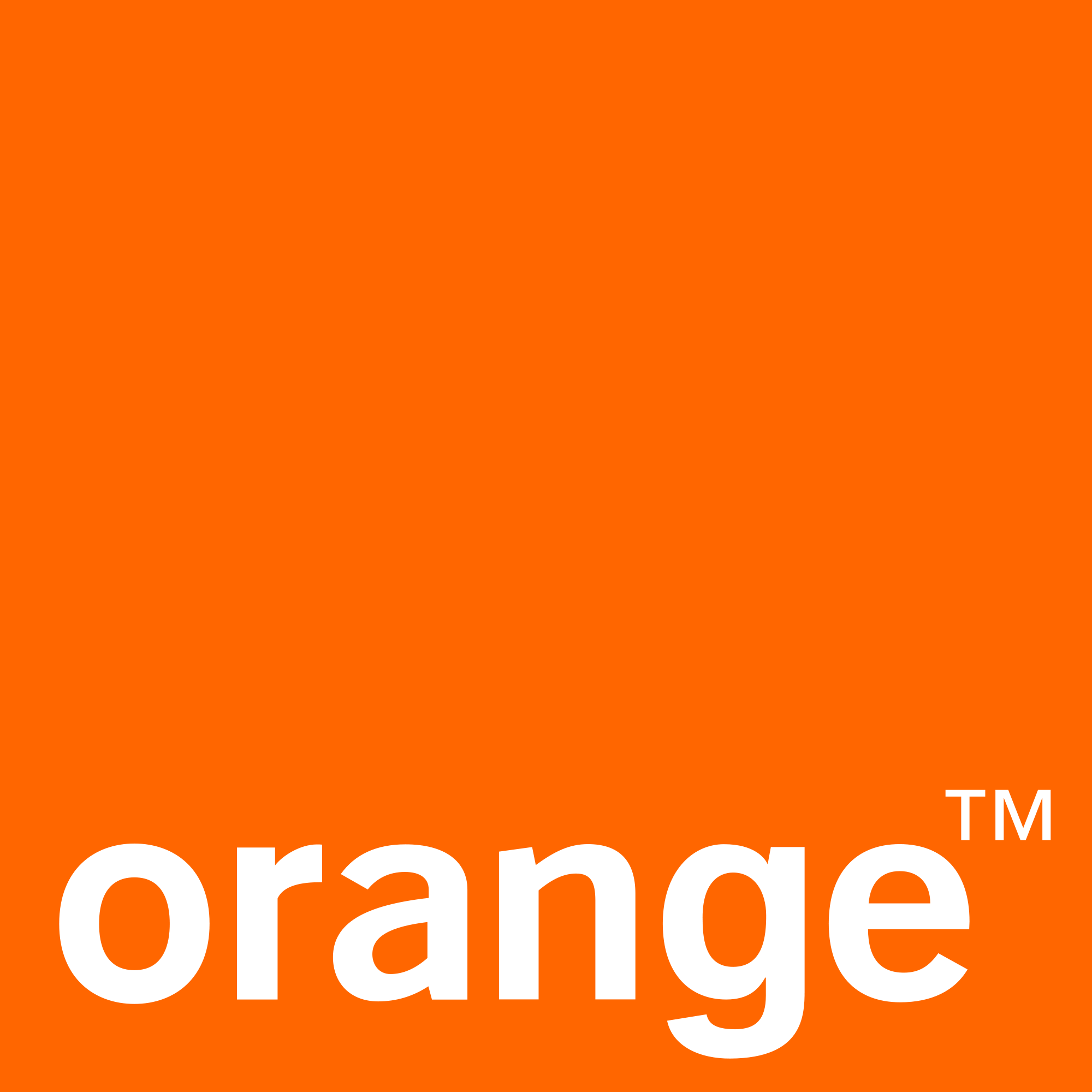 Introduction  Framework GW-shaping Combinations TcpHas Conclusion Annexe
Scenarios 1, 2 and 3: Competition between HAS Flows
{Illinois, Cubic} ×{HTBM, RWTM}: improvement of QoE:
		 		   QoE 								QoS
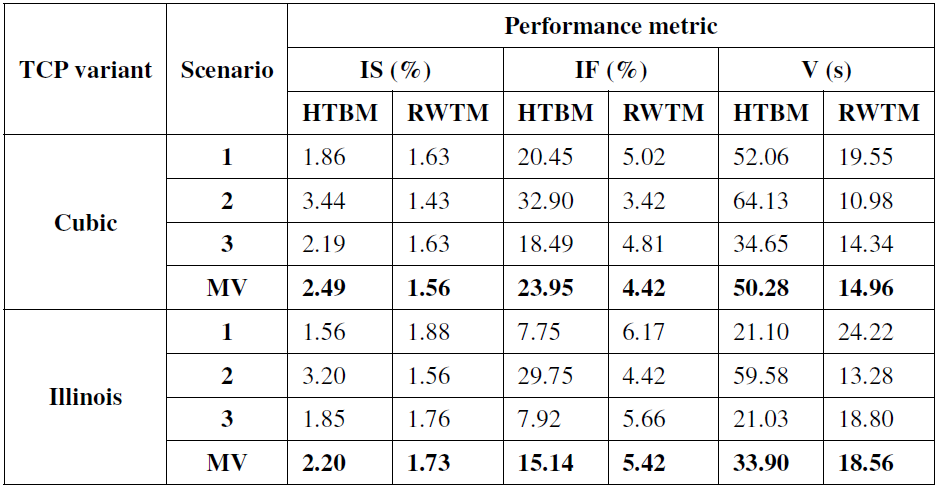 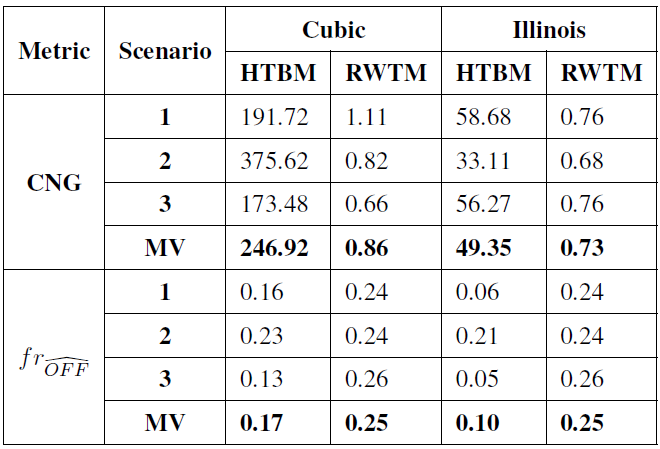 {Illinois RWTM} and {Cubic RWTM} present the best QoE and QoS rates

 {Illinois HTBM}  presents better QoE and QoS than {Cubic HTBM}  						(fivefold lower congestion rate)
54
Chiheb Ben Ameur				Orange Labs – IRISA	 Rennes   17 décembre 2015
[Speaker Notes: parler de hybrid ssthresh de Cubic
parler de loss-delay based congestion detection mode de illinois]
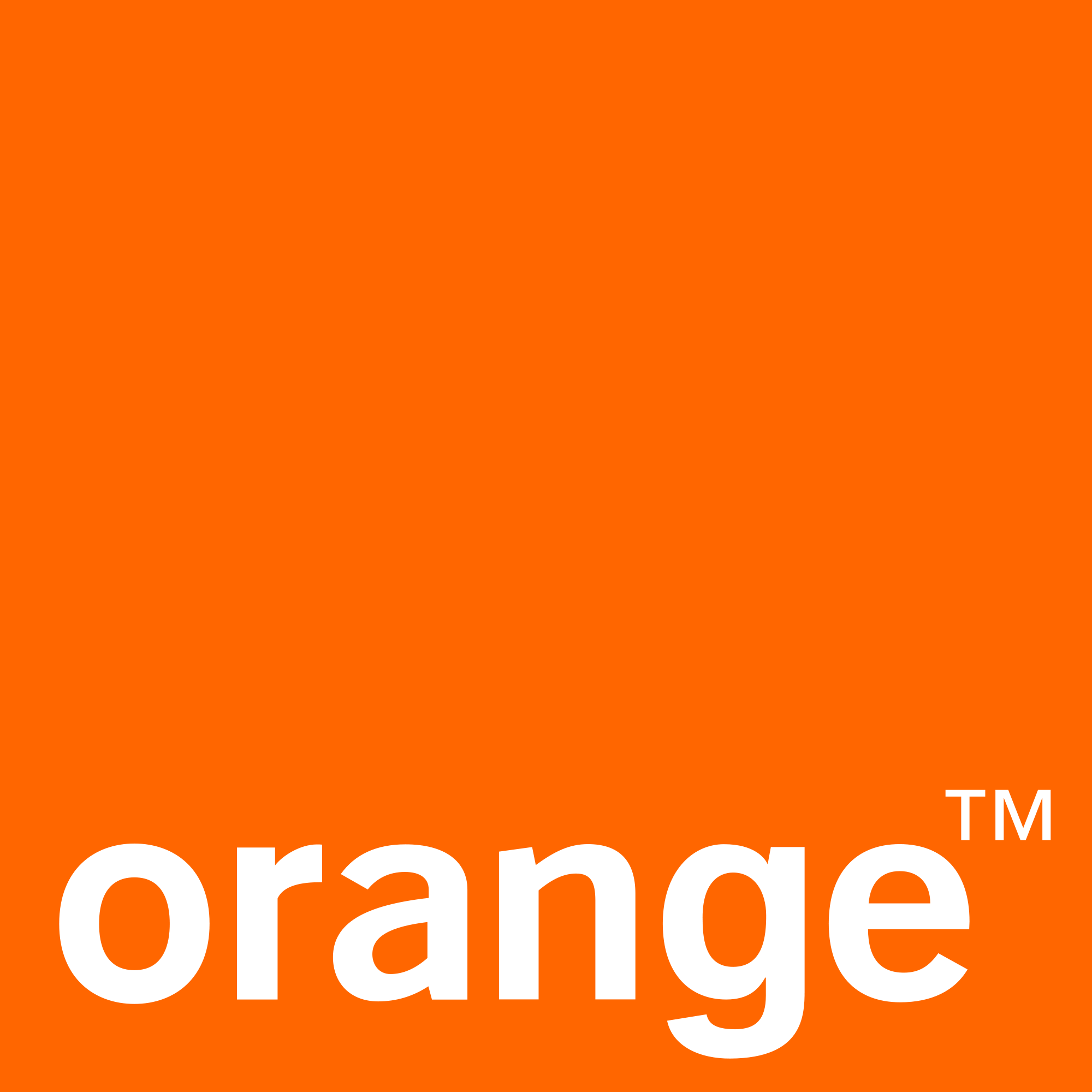 Introduction  Framework GW-shaping Combinations TcpHas Conclusion Annexe
Scenario 4: Robustness against Congestion
QoE									QoS
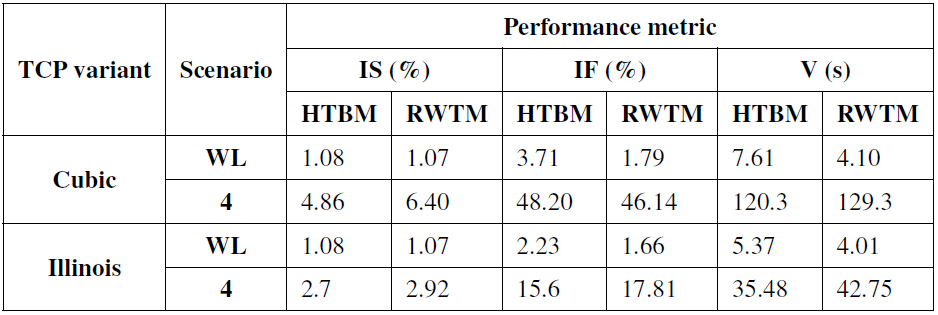 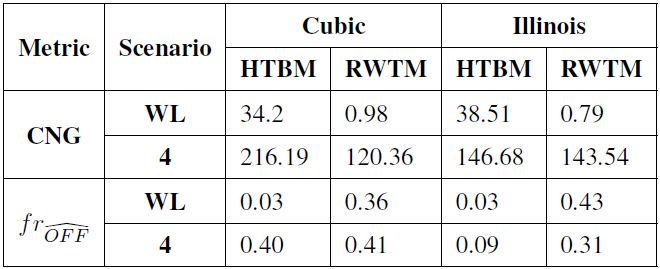 {Illinois RWTM} and {Illinois HTBM} present higher robustness against induced congestion than {Cubic RWTM} and {Cubic HTBM} 

 {Illinois HTBM} is the best combination
55
Chiheb Ben Ameur				Orange Labs – IRISA	 Rennes   17 décembre 2015
[Speaker Notes: améliorer cette partie: 
-]
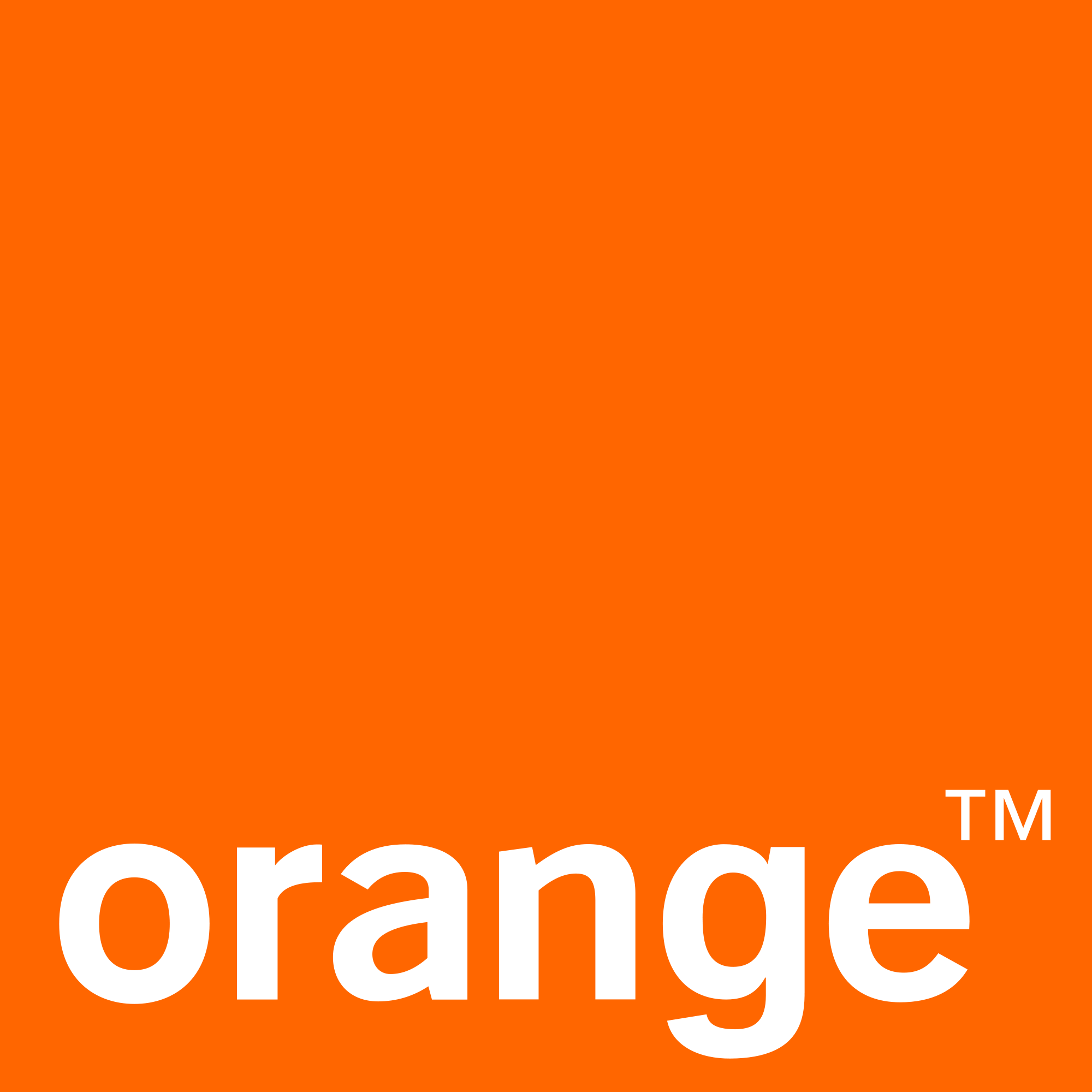 Introduction  Framework GW-shaping Combinations TcpHas Conclusion Annexe
Scenario 5: Robustness against RTTC-S instability
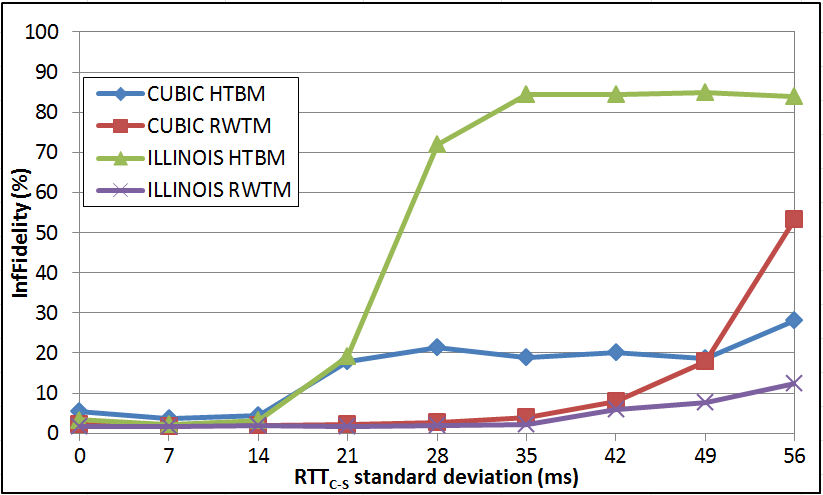 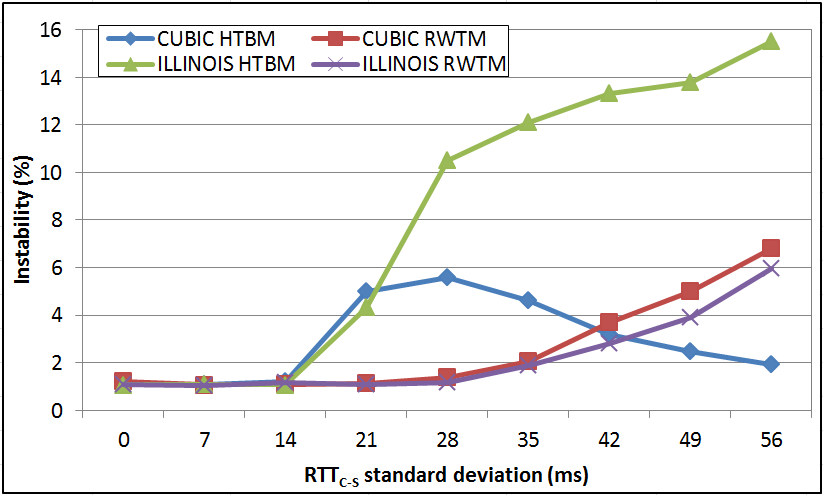 (b) Infidelity
(a) Instability
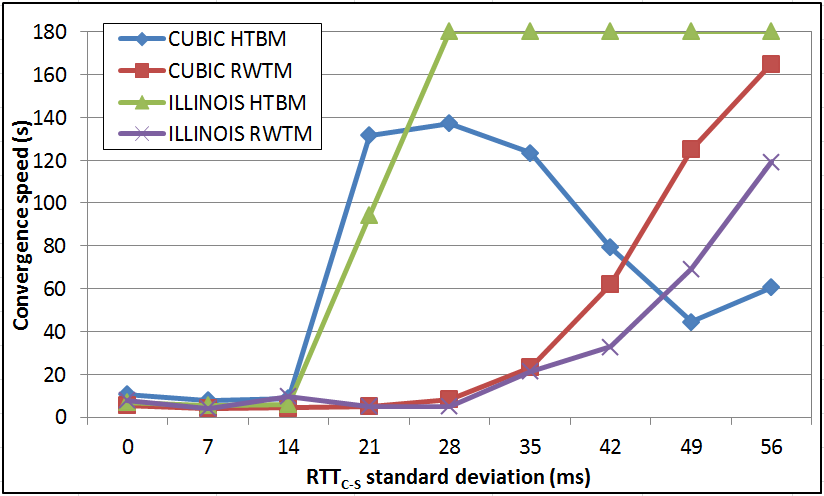 {Cubic RWTM} and {Illinois RWTM}: concave degradation 
{Cubic HTBM}: degradation when st. dev of RTTC-S > 20 ms 
 {Illinois HTBM}: very sensitive to RTTC-S instability 
(c) Convergence speed
Figure 10: QoE measurements
56
Chiheb Ben Ameur				Orange Labs – IRISA	 Rennes   17 décembre 2015
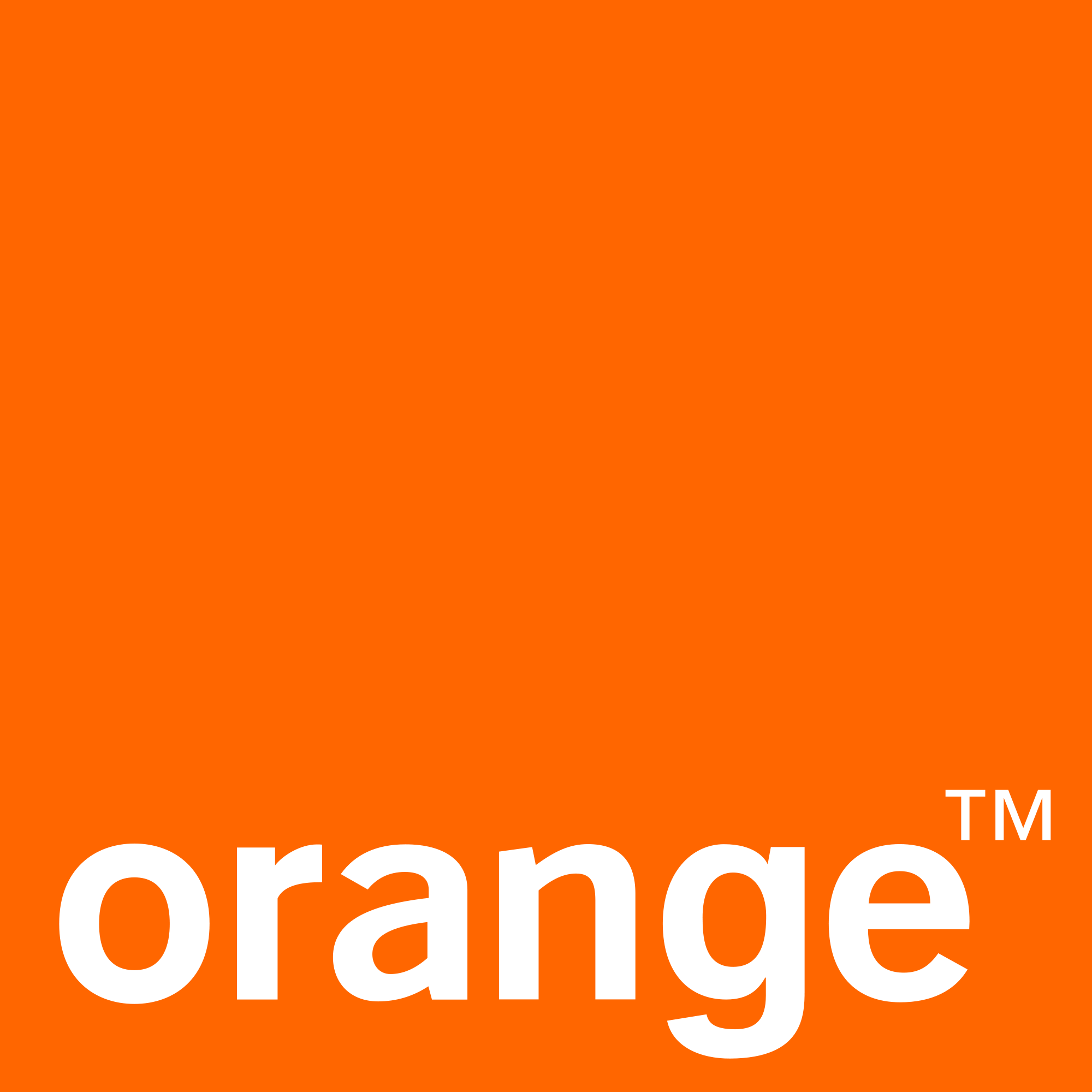 Introduction  Framework GW-shaping Combinations TcpHas Conclusion Annexe
Scenario 5: Robustness against RTTC-S instability
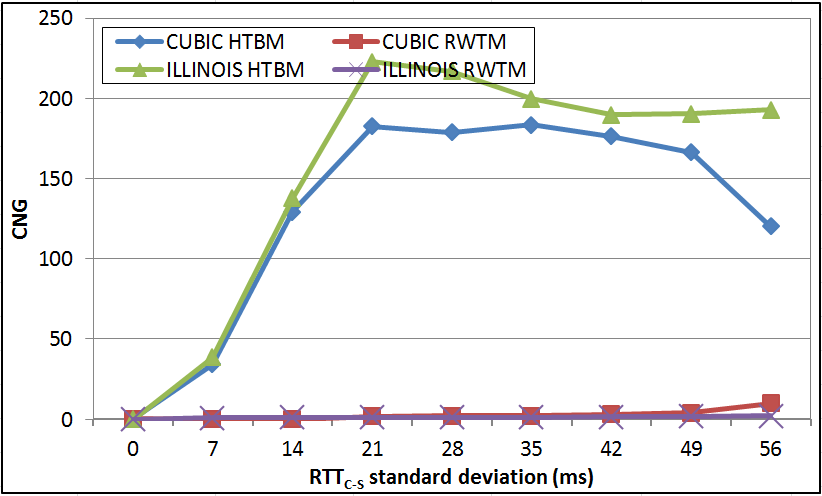 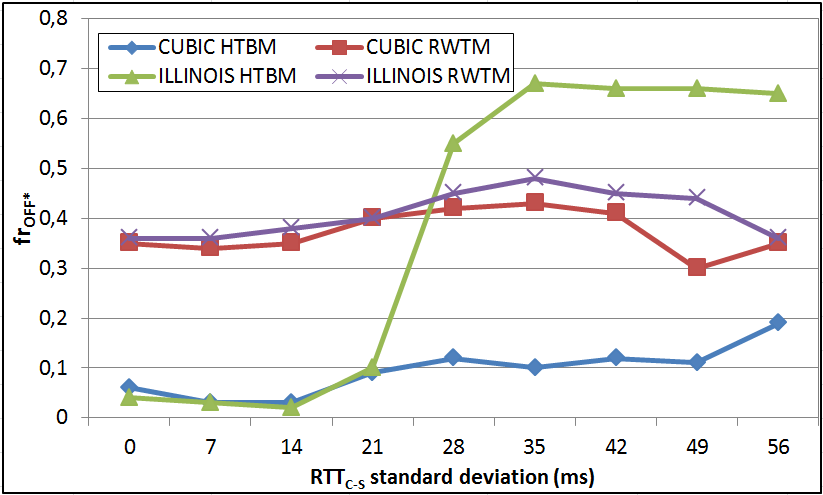 (a) Frequency of OFF* period
(b) Congestion rate
Figure 11: QoS measurements
{Cubic RWTM} and {Illinois RWTM}: slight degradation 
 {Illinois HTBM} and {Cubic HTBM}: high degradation 
57
Chiheb Ben Ameur				Orange Labs – IRISA	 Rennes   17 décembre 2015
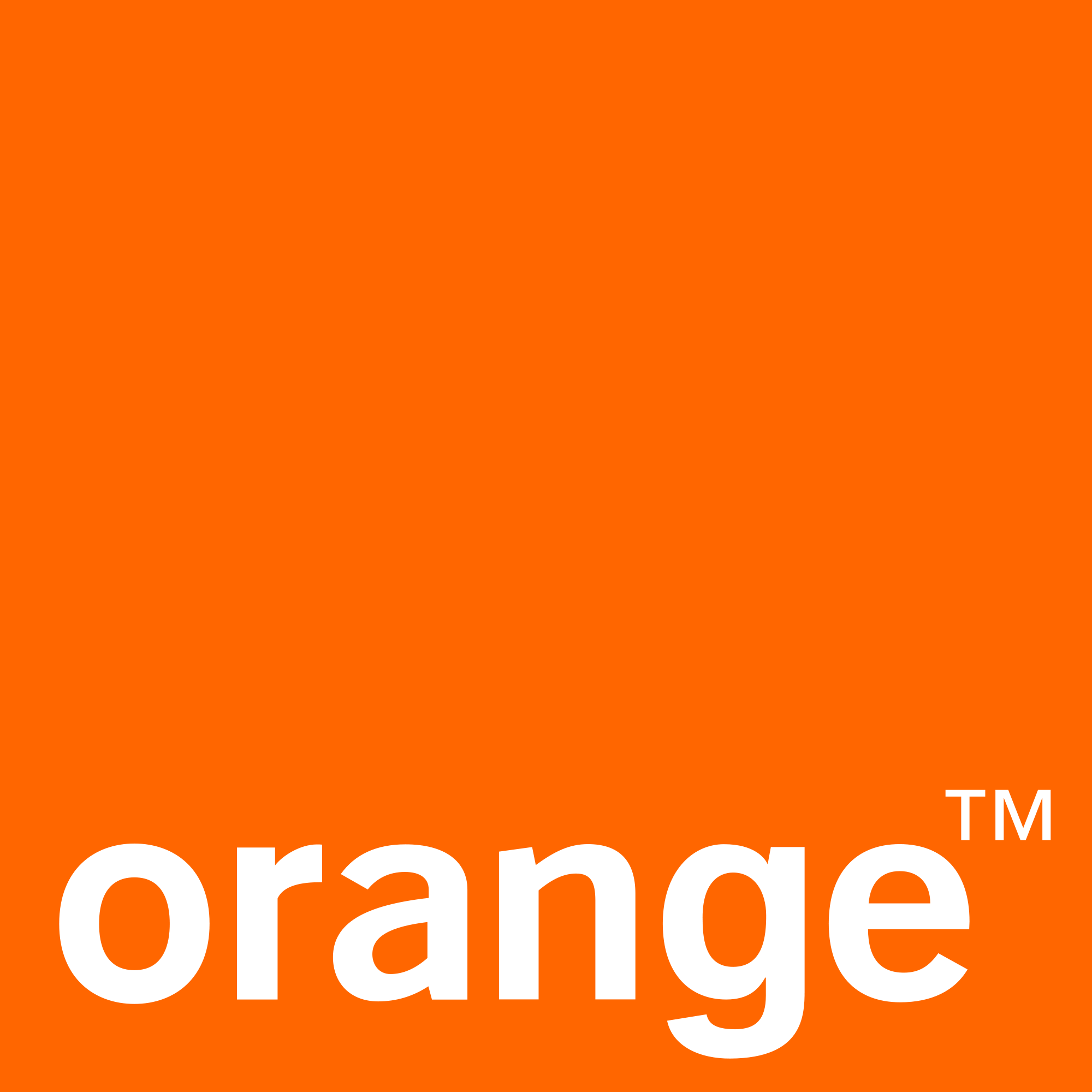 Introduction  Framework GW-shaping Combinations TcpHas Conclusion Annexe
3. Ssthresh modification
i. Congestion detection
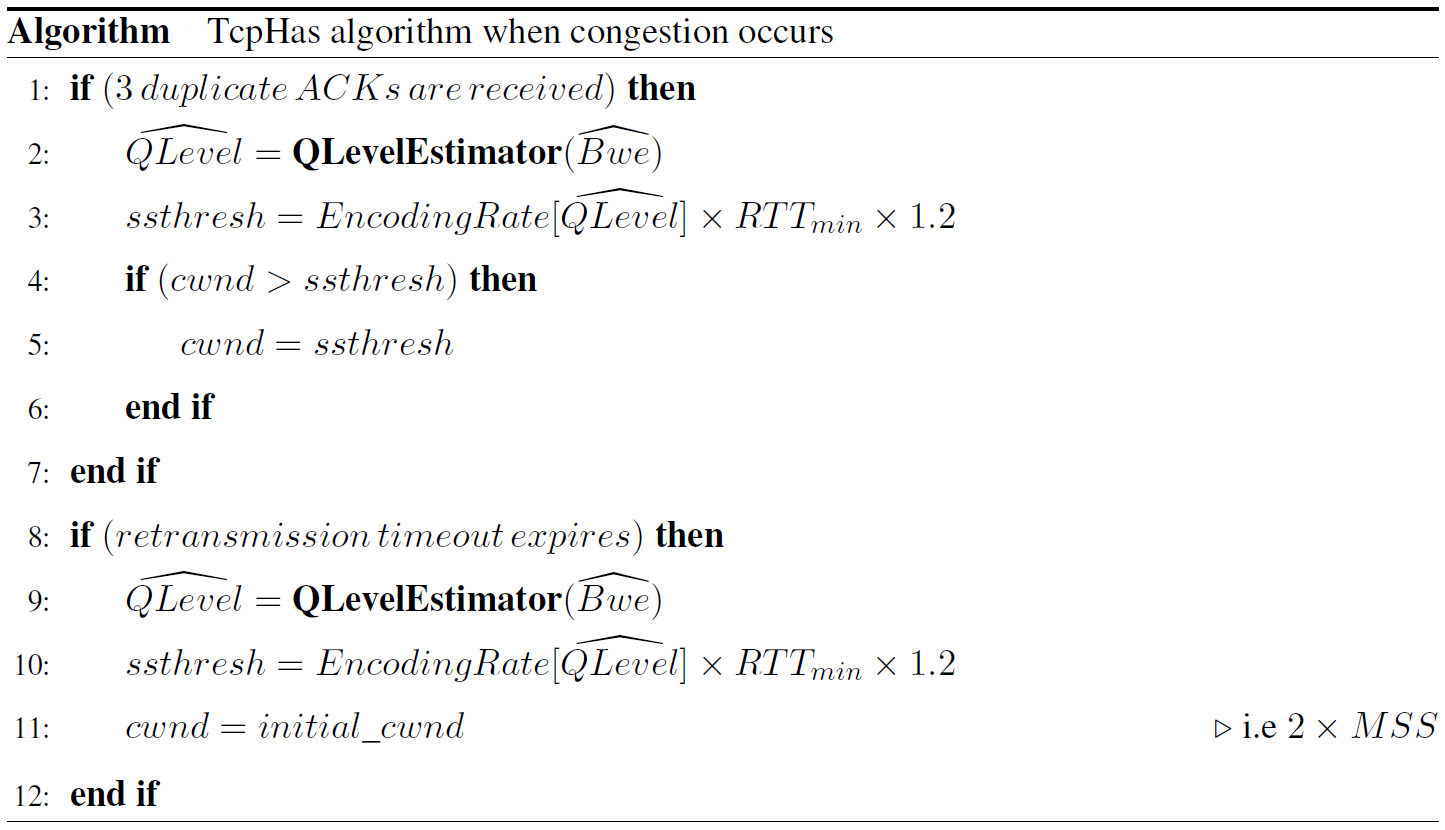 58
Chiheb Ben Ameur				Orange Labs – IRISA	 Rennes   17 décembre 2015
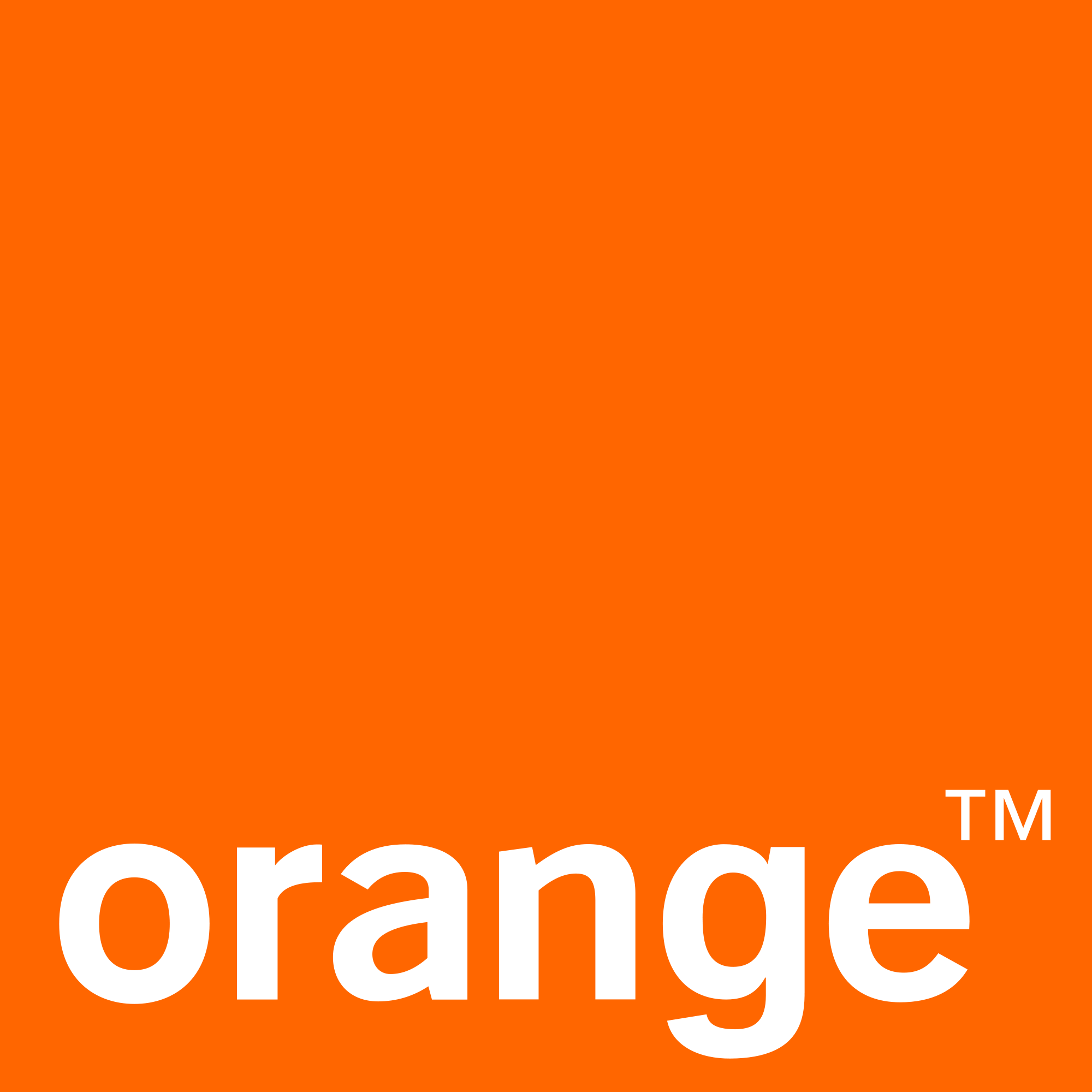 Introduction  Framework GW-shaping Combinations TcpHas Conclusion Annexe
3. Ssthresh modification
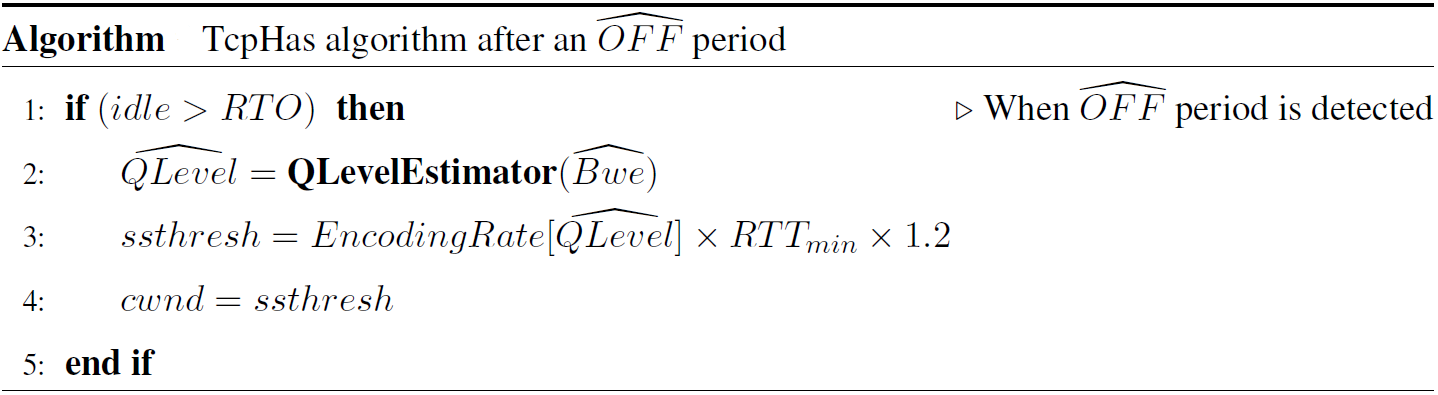 ii. After            period:  idle period >  RTO
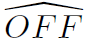 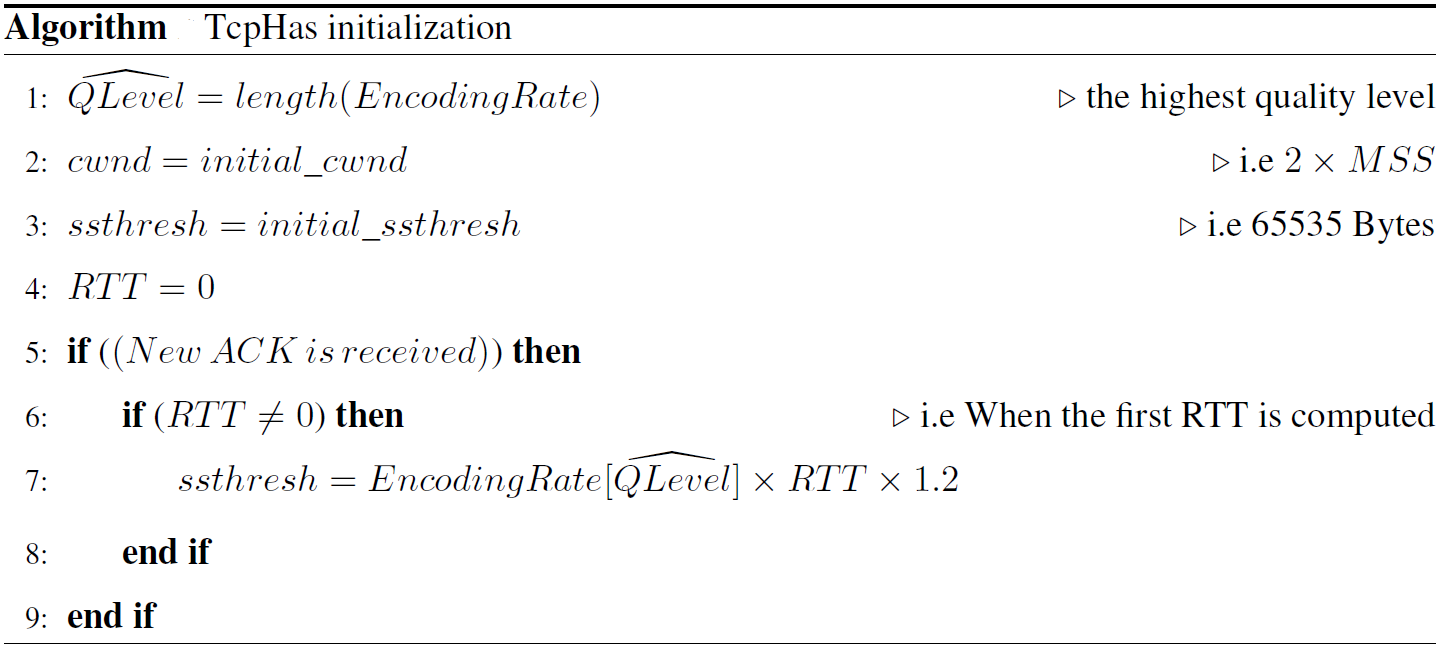 iii. initialization
59
Chiheb Ben Ameur				Orange Labs – IRISA	 Rennes   17 décembre 2015
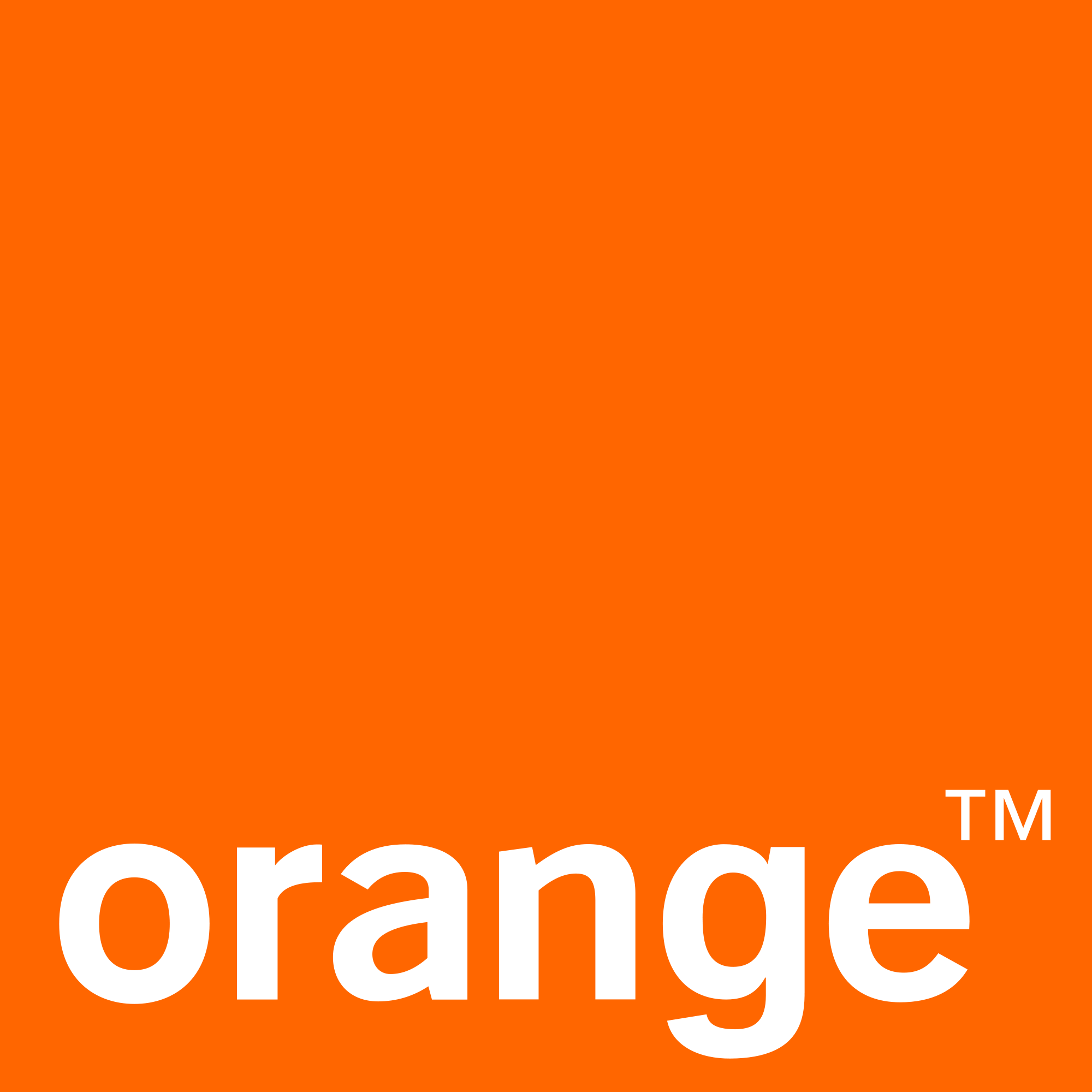 Introduction  Framework GW-shaping Combinations TcpHas Conclusion Annexe
TcpHas Evaluation
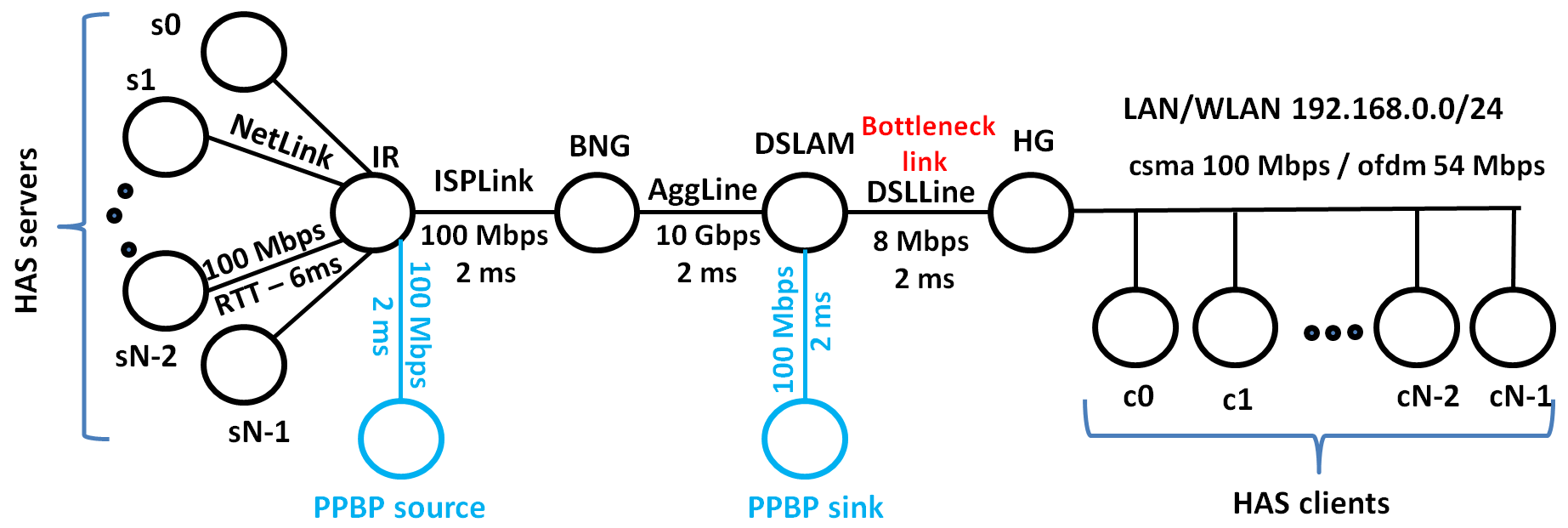 Comparison with Westwood+
[adaptive decrease mechanism]
ns-3 simulator
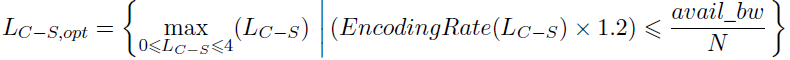 Optimal quality level
Various conditions:
Effect of increasing the number of HAS flows (1 flow 9 flows)
Better QoE than Westwood+: no stalling events, Iow instability  < 4%
Better QoS than Westwood+: low queuing delay + no packet drop+ high BW occupancy

Playback Buffer size effect (6 seconds  30 seconds)
Better QoE than Westwood+: lower stalling events
Better QoS than Westwood+: lower queuing delay (<15 ms vs.> 25 ms)  + no packet drop
60
Chiheb Ben Ameur				Orange Labs – IRISA	 Rennes   17 décembre 2015
[Speaker Notes: dire que les perfs de westwood+ se dégradents lors de l’augmentation du nombre des flux HAS]
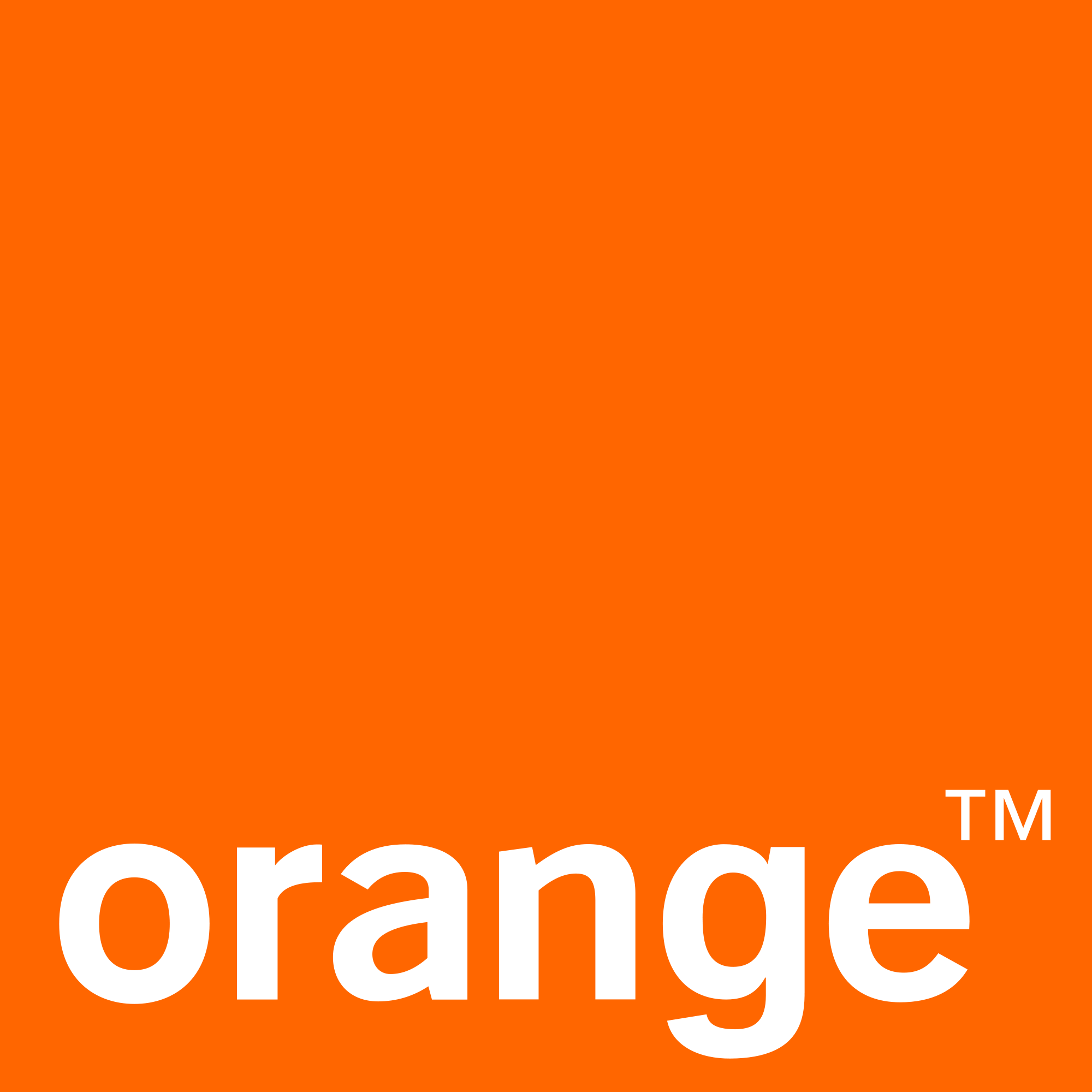 Introduction  Framework GW-shaping Combinations TcpHas Conclusion Annexe
TcpHas Evaluation
Chunk duration effect (2 seconds  7 seconds)
Better QoE than Westwood+: higher bandwidth occupancy when chunk duration > 4 s
Better QoS than Westwood+: lower queuing delay and negligible packet drop rate

Initial round-trip propagation delay effect (25 ms  200 ms)
Better QoE and QoS than Westwood+ + Higher BW occupancy when RTT0C-S > 125 ms

IP traffic effect (PPBP traffic: 20%  100% of ISP capacity)
Better QoE and QoS than Westwood+ when PPBP traffic < 70% of ISP capacity 
Sensitivity to high IP traffic when PPBP traffic > 70% of ISP capacity [higher stalling events]

Bottleneck queue effect (DropTail / RED + queue length)
Better QoE and QoS than Westwood+
RED is safer for TcpHas when queue length < BW×Delay/2
61
Chiheb Ben Ameur				Orange Labs – IRISA	 Rennes   17 décembre 2015
[Speaker Notes: la cause de dégradation de TcpHas lorsque IP traffic > 70%: TcpHas est sensible au taux de congestion élevé: il mettra à jour la qualité optimale ainsi que ssthresh et il aura un comportement instable.]